المعادلات التربيعية  س + ب س + ج = ٠
المعادلات التربيعية  س + ب س + ج = ٠
٢
التحليل والمعادلات التربيعية
٧- ٣
الفصل الدراسي الثاني
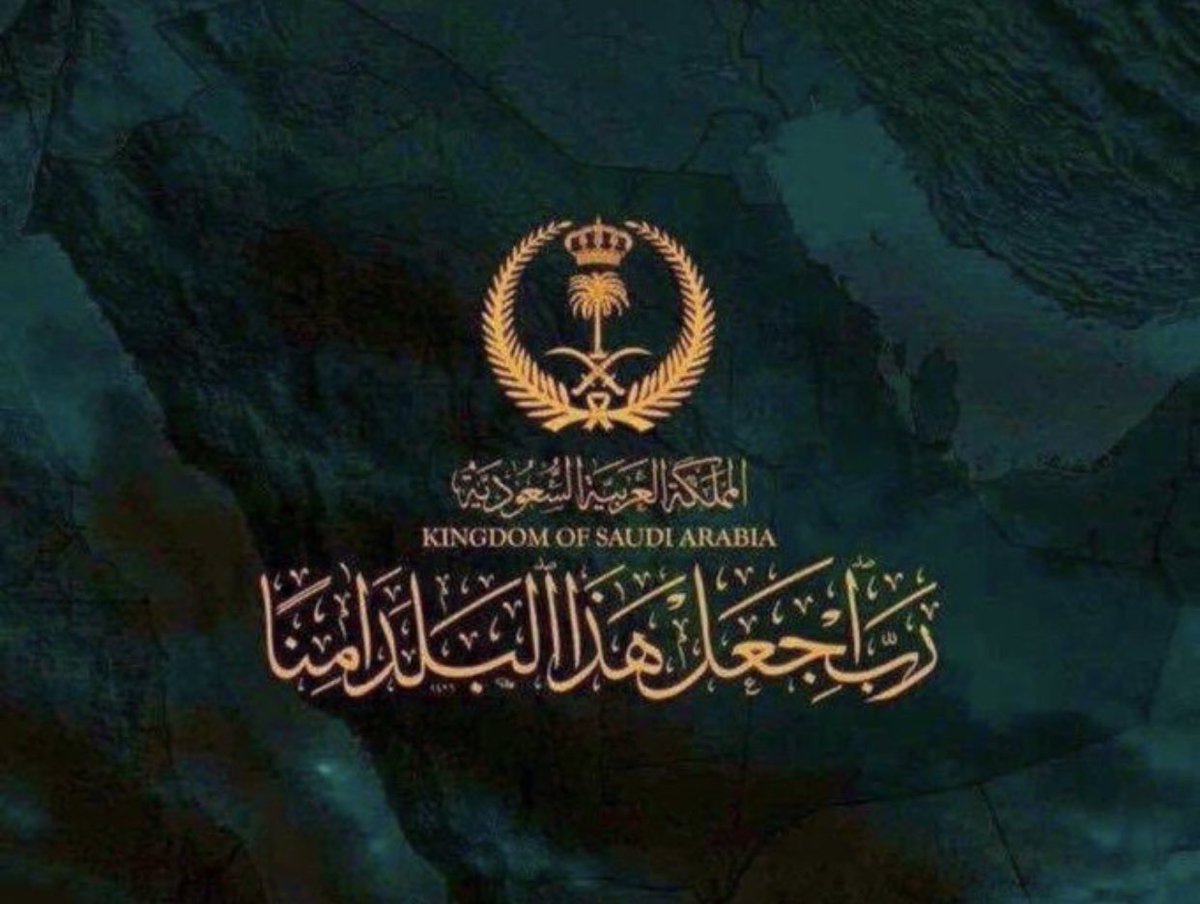 صباح الخير ياوطني 
صباح المجد والعلياء
تحليل وحيدات الحد
استعمال خاصية التوزيع
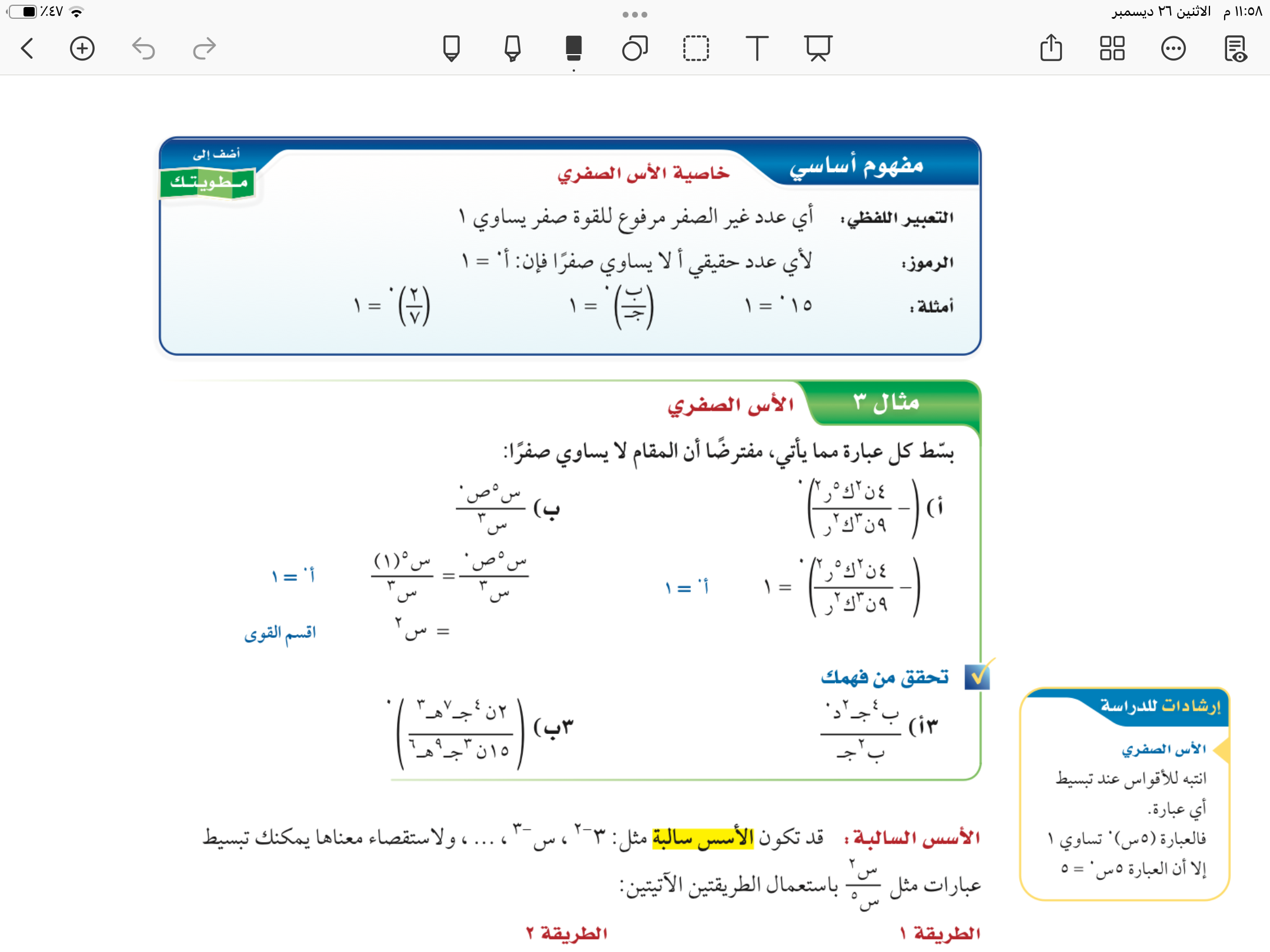 ضع علامة صح او خطا
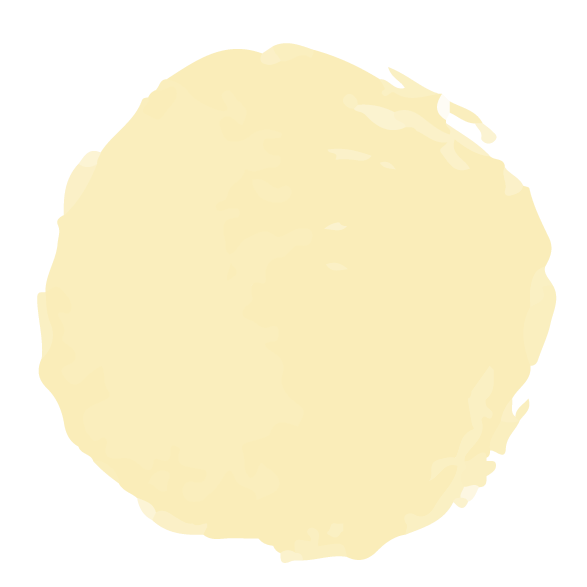 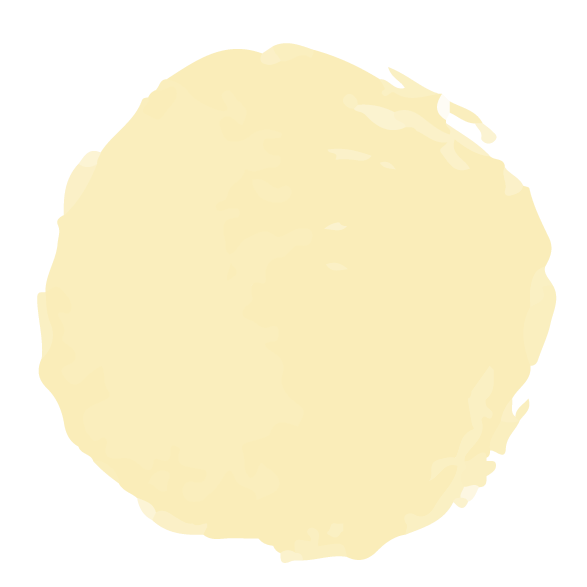 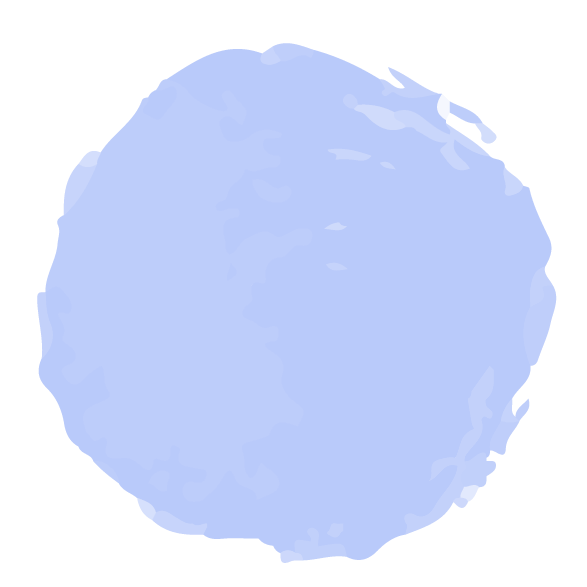 = واحد
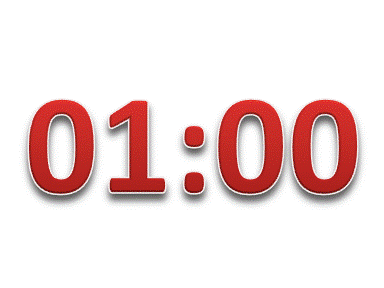 تحليل ٤س = ٨س
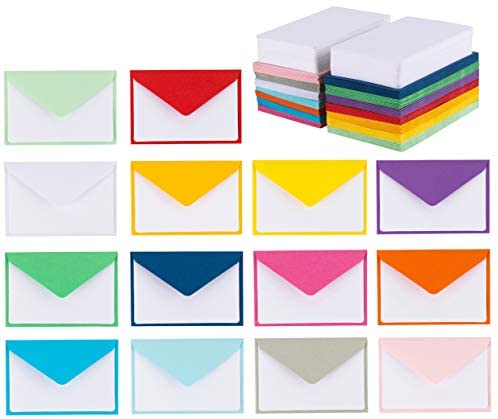 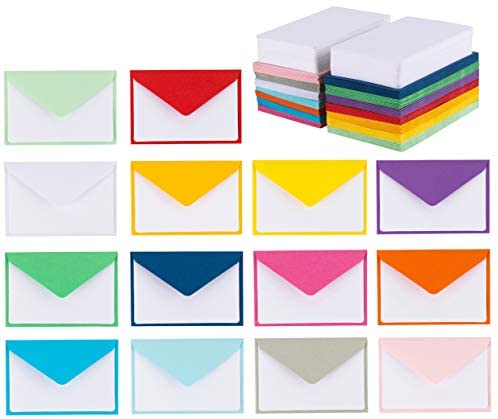 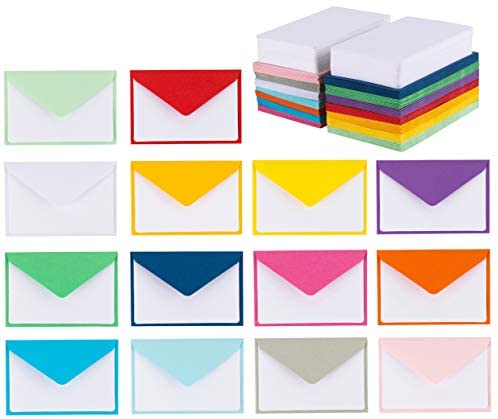 تمثل كثيرة حدود
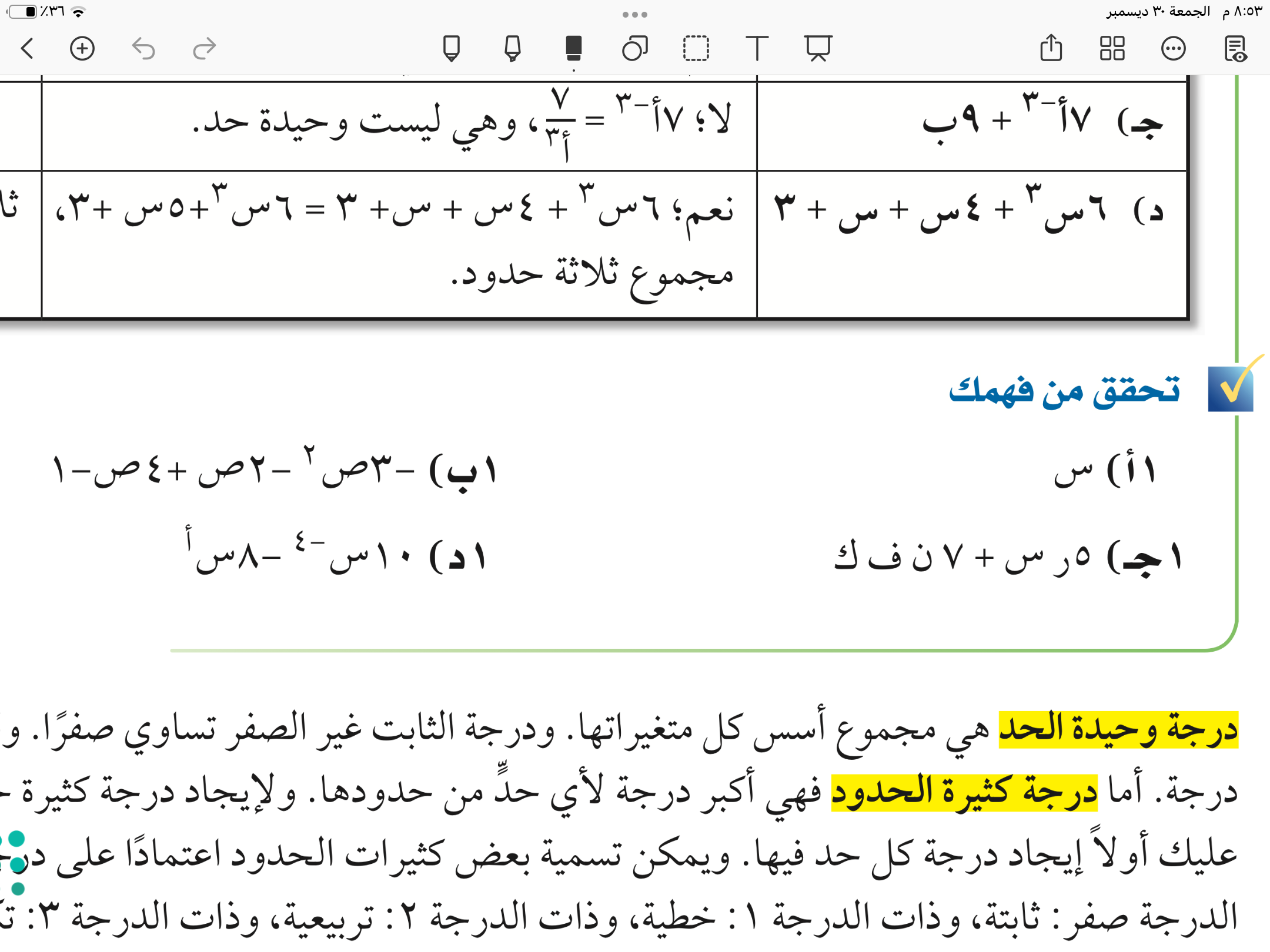 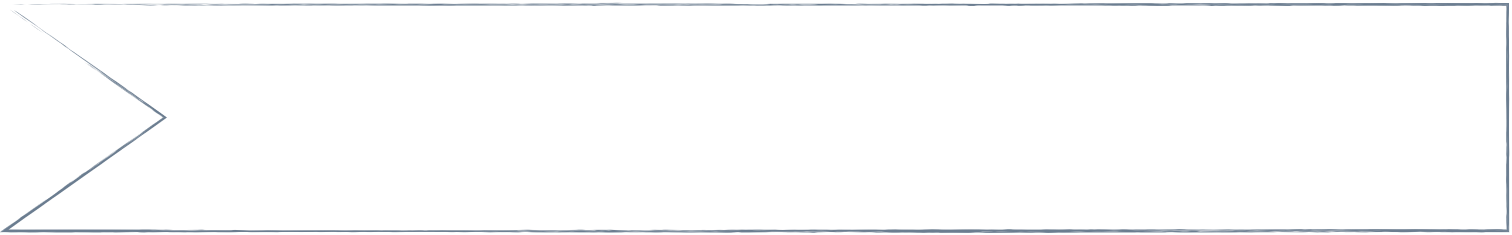 اليوم
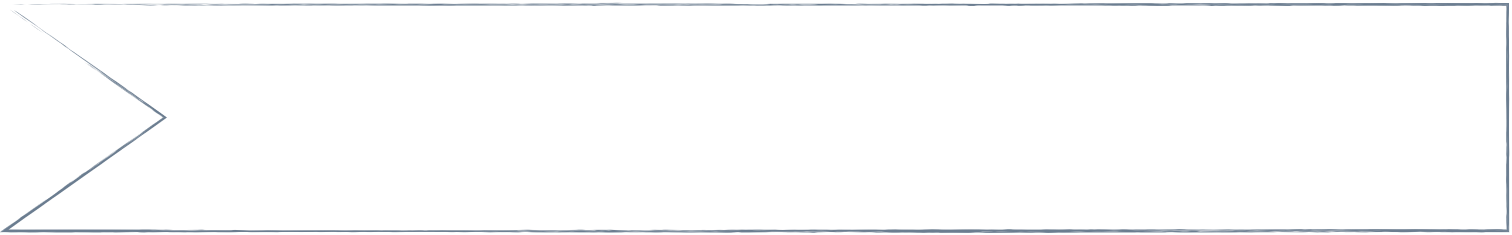 التاريخ
علمتني الرياضيات 
ان لكل مجهول قيمة فلا تحتقر أحد لاتعرفه
مهارة سابقة
الحصة
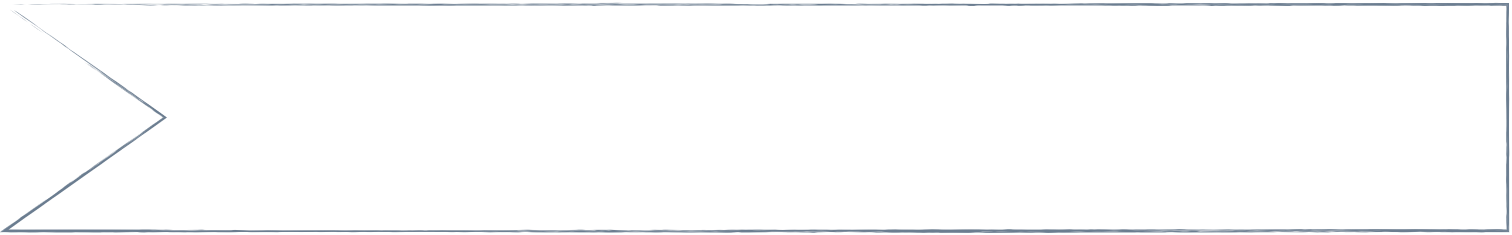 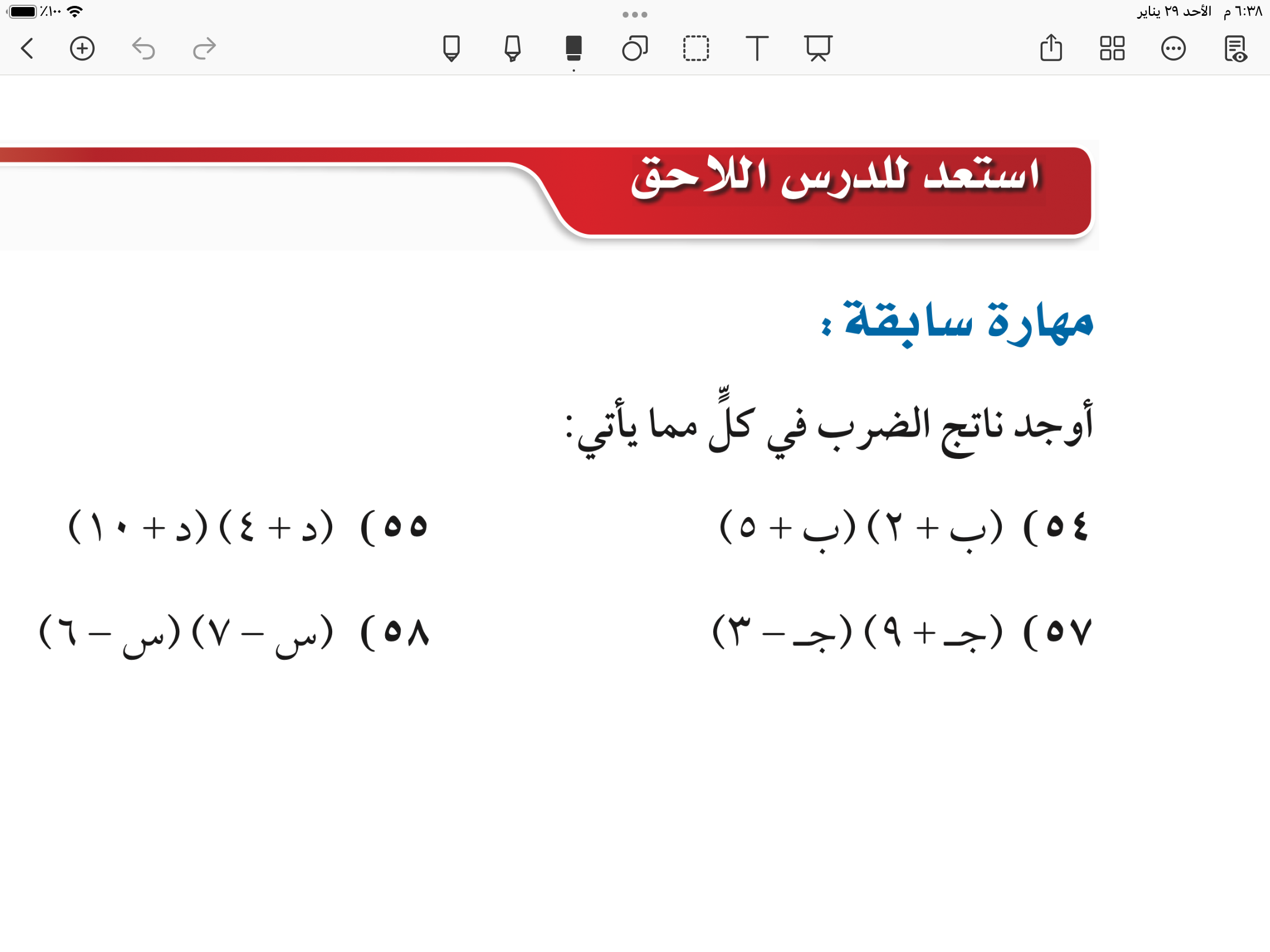 استراتيجية التصفح
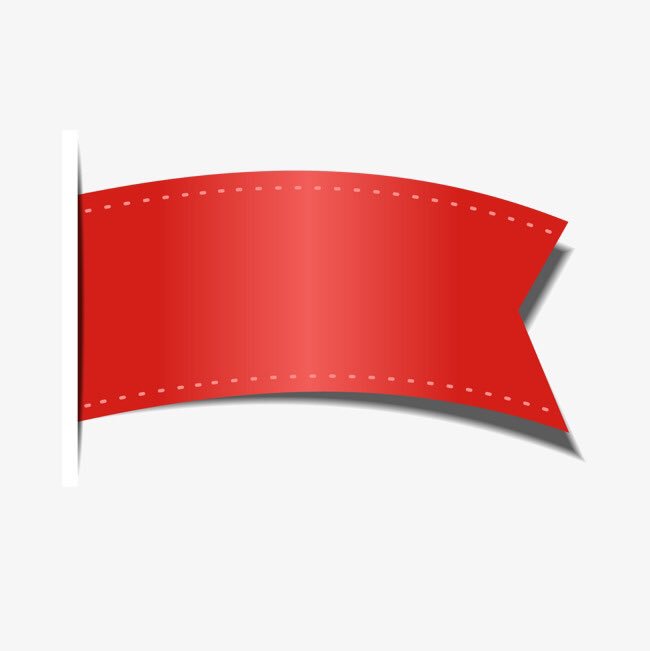 صفحة
١١٣
🎯احلل ثلاثية الحد  على صورة  
أ س + ب س= ٠
مرادف كلمة
صفحة
١١٣
٢
🎯احلل المعادلات  على صورة  
أ س + ب س= ٠
تفسير  ،تفصيل ،اباحة، …
تحليل
٢
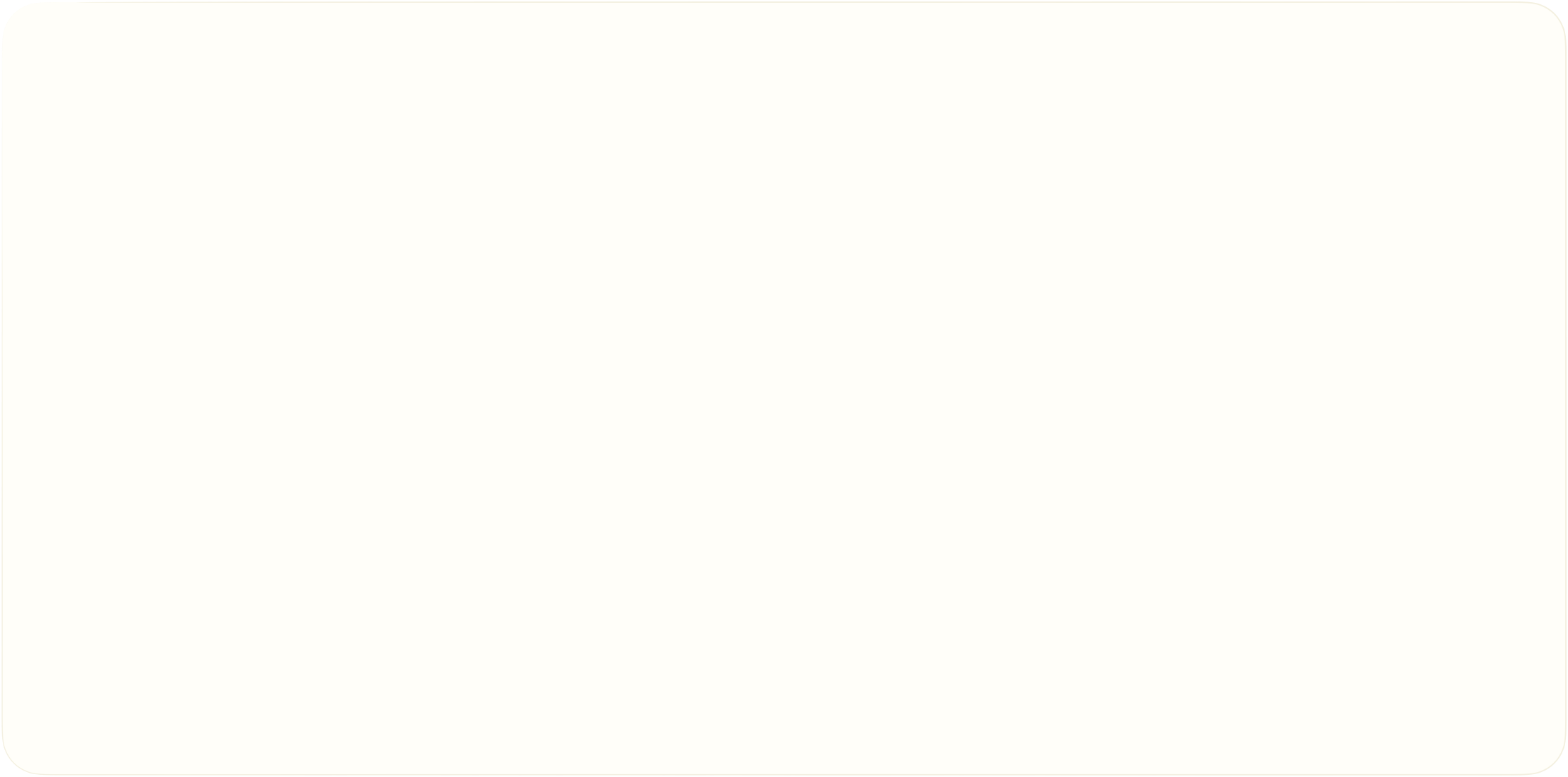 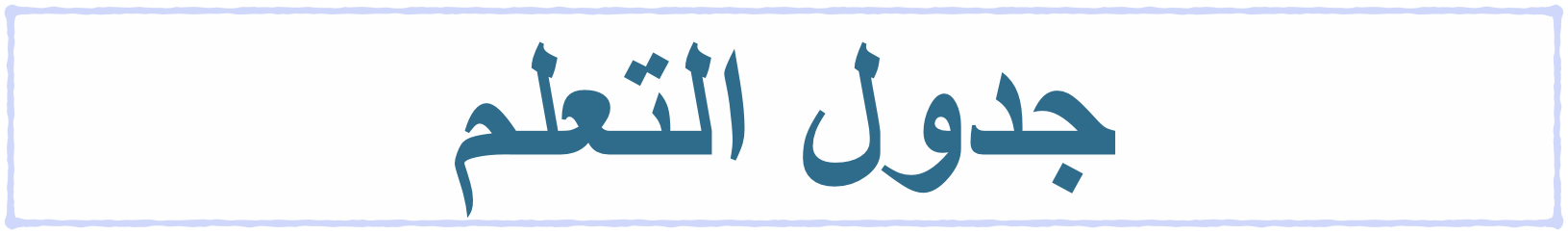 ماذا نعرف
ماذاسنتعلم
ماذا تعلمنا
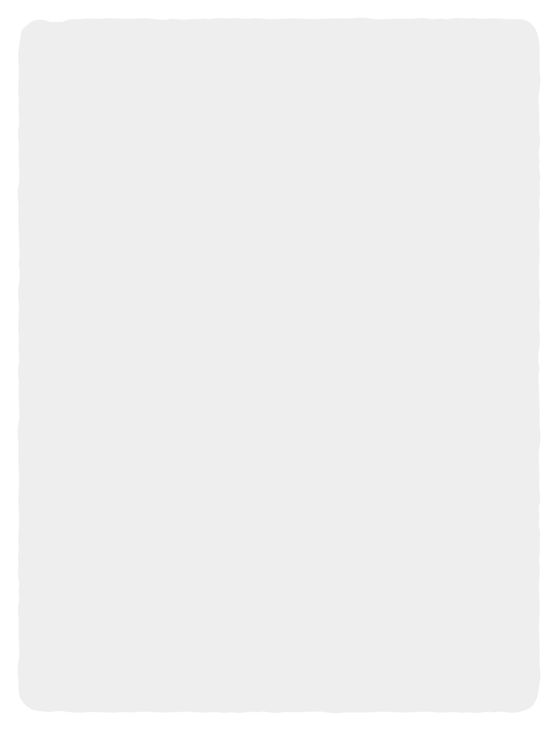 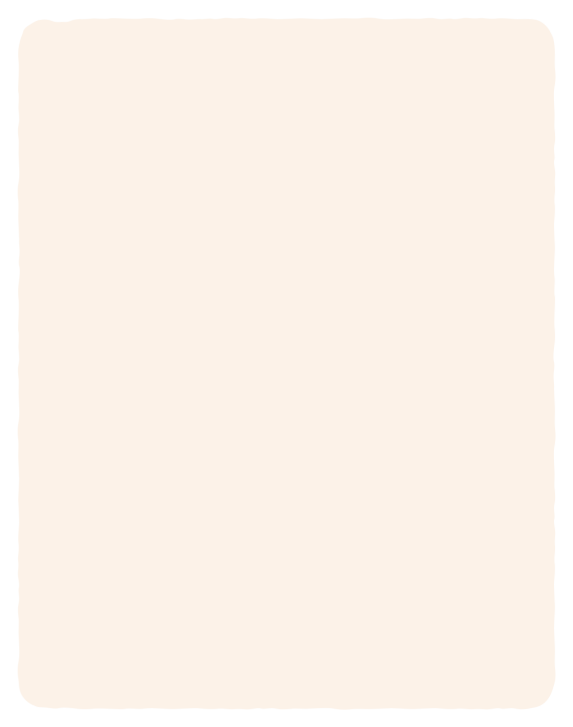 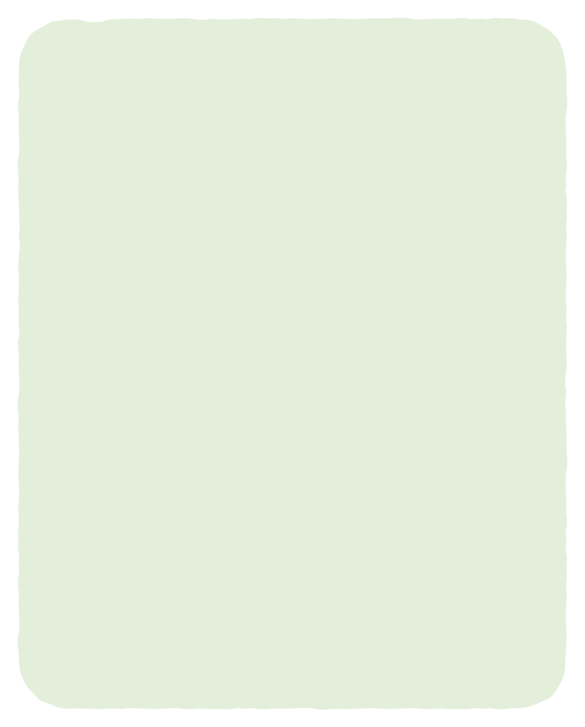 ضرب ثنائية الحد باستعمال التوزيع بالترتيب
المفردات
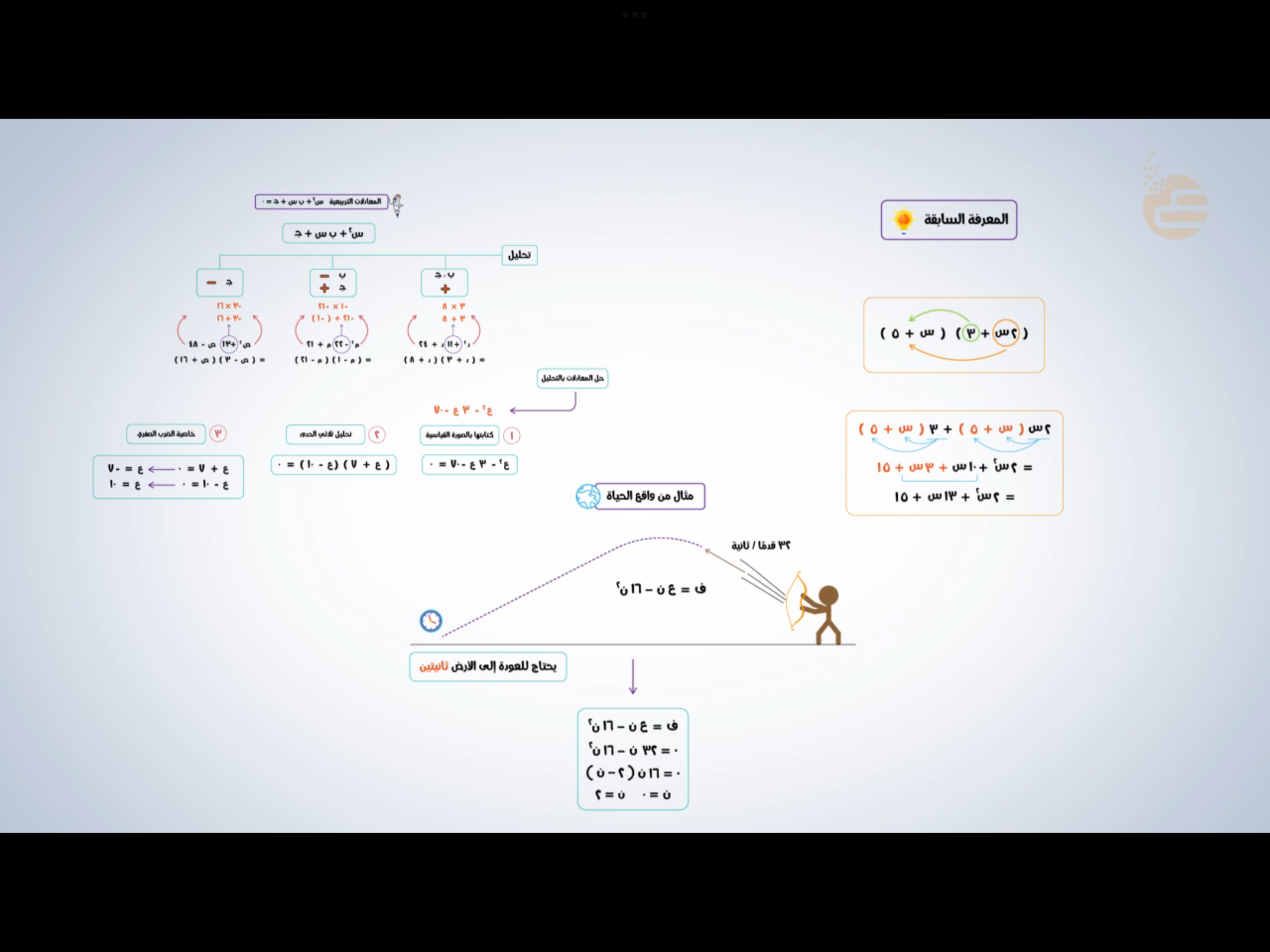 المعادلة التربيعية
صفحة
١١٣
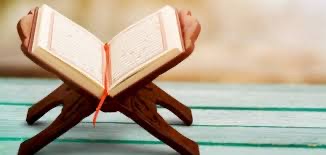 لماذا ؟
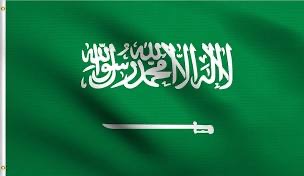 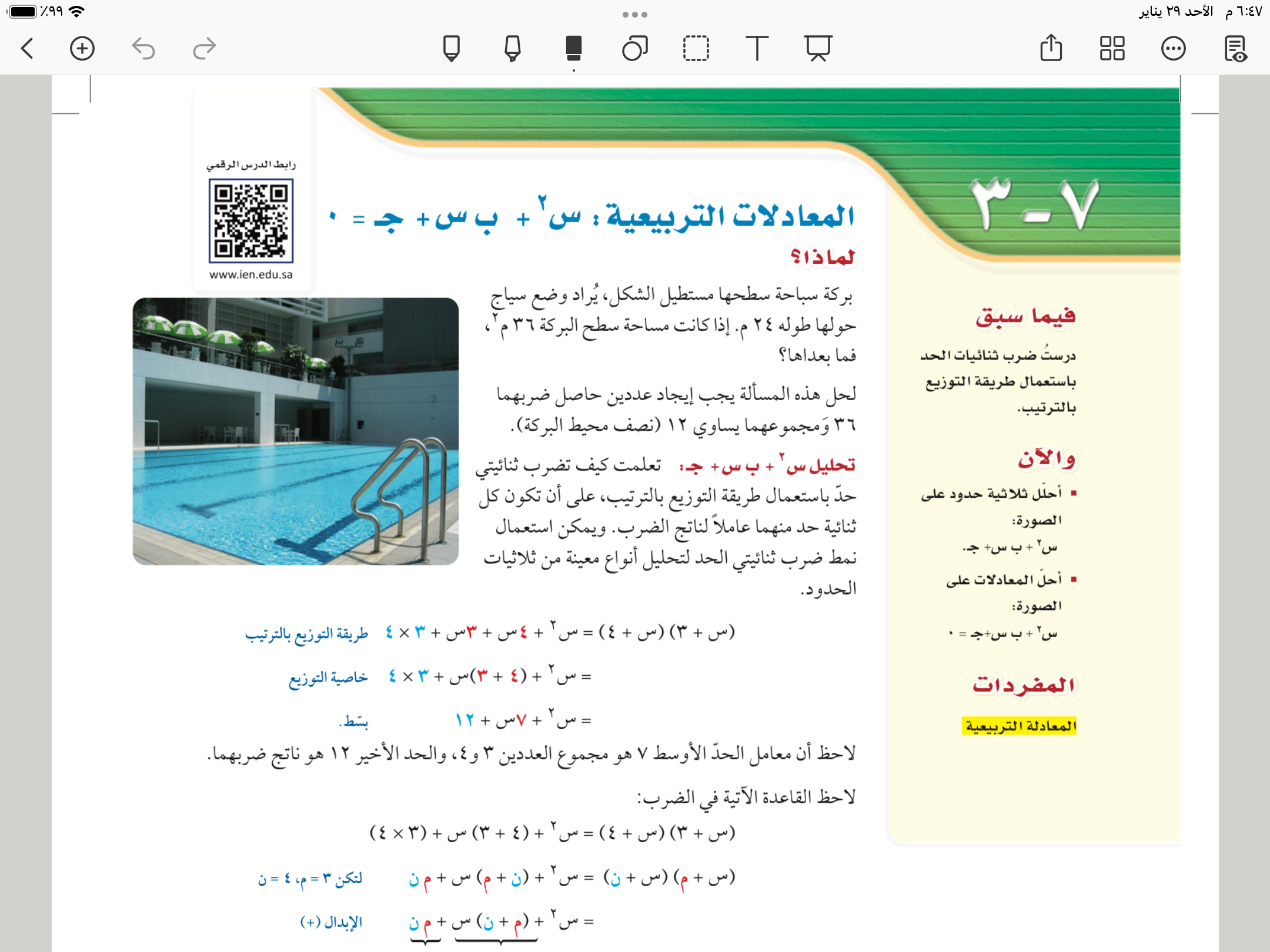 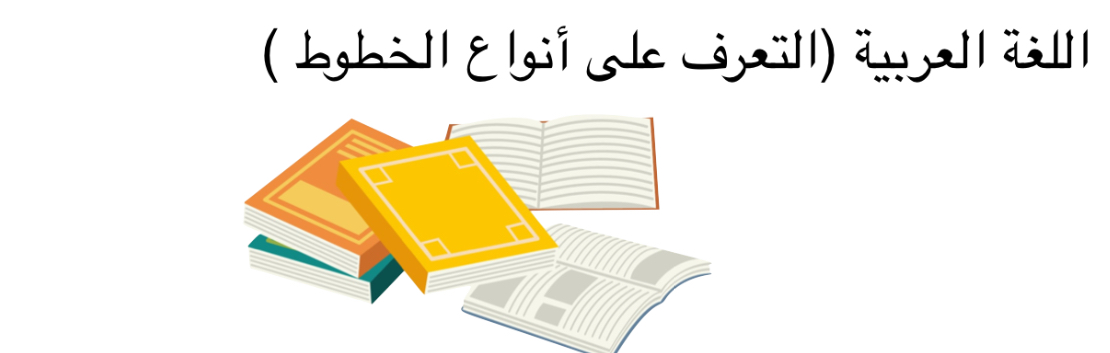 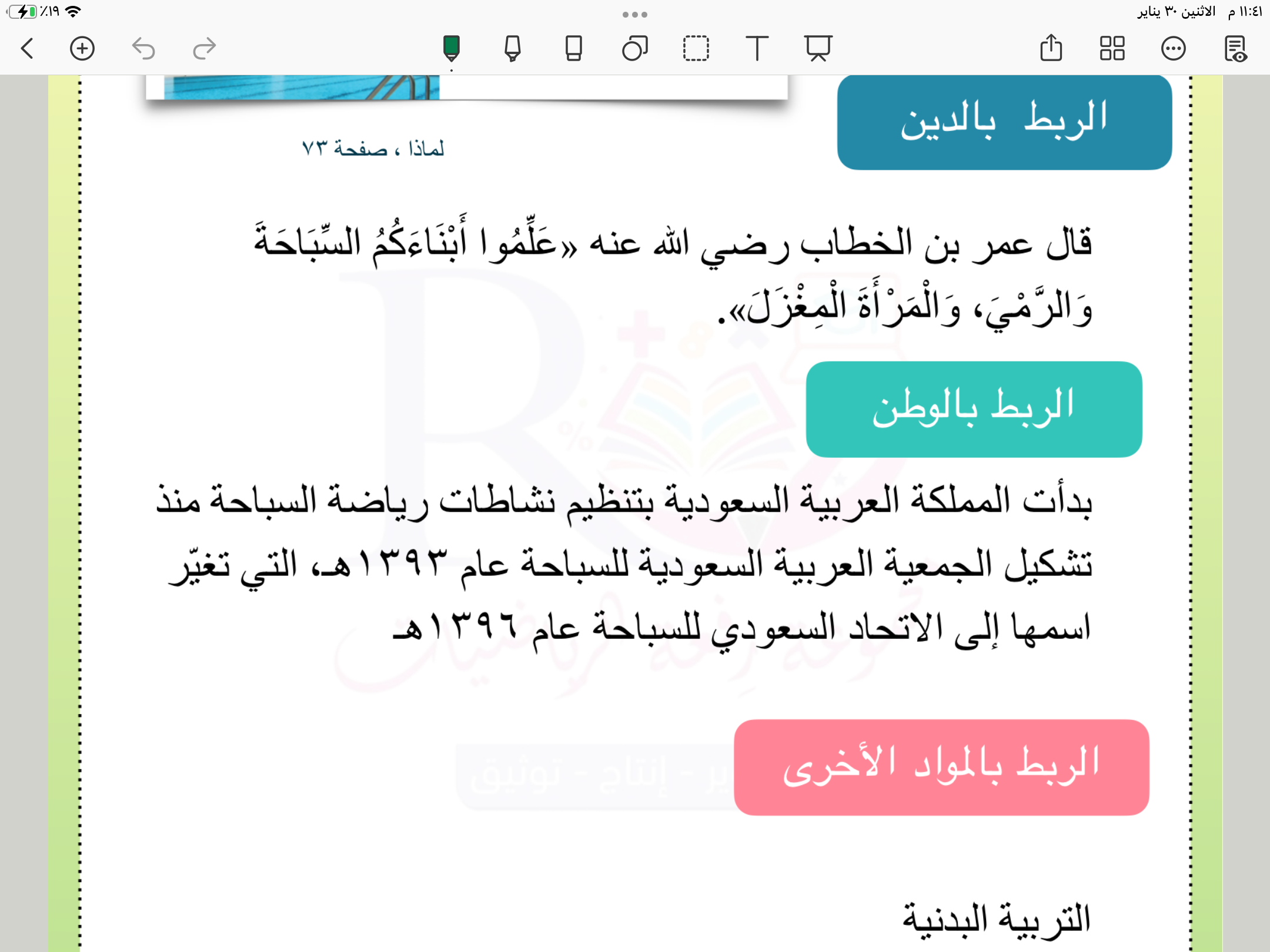 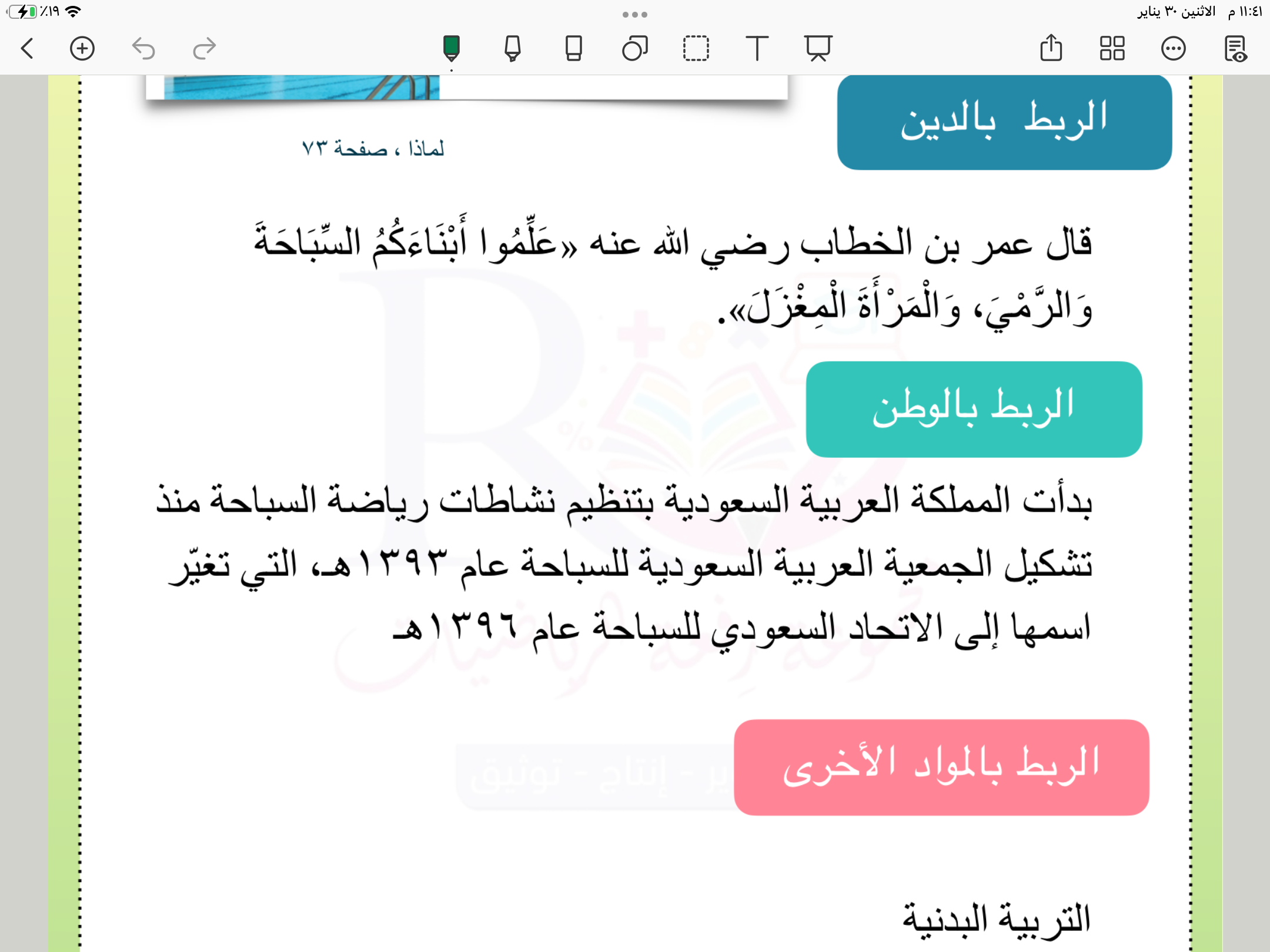 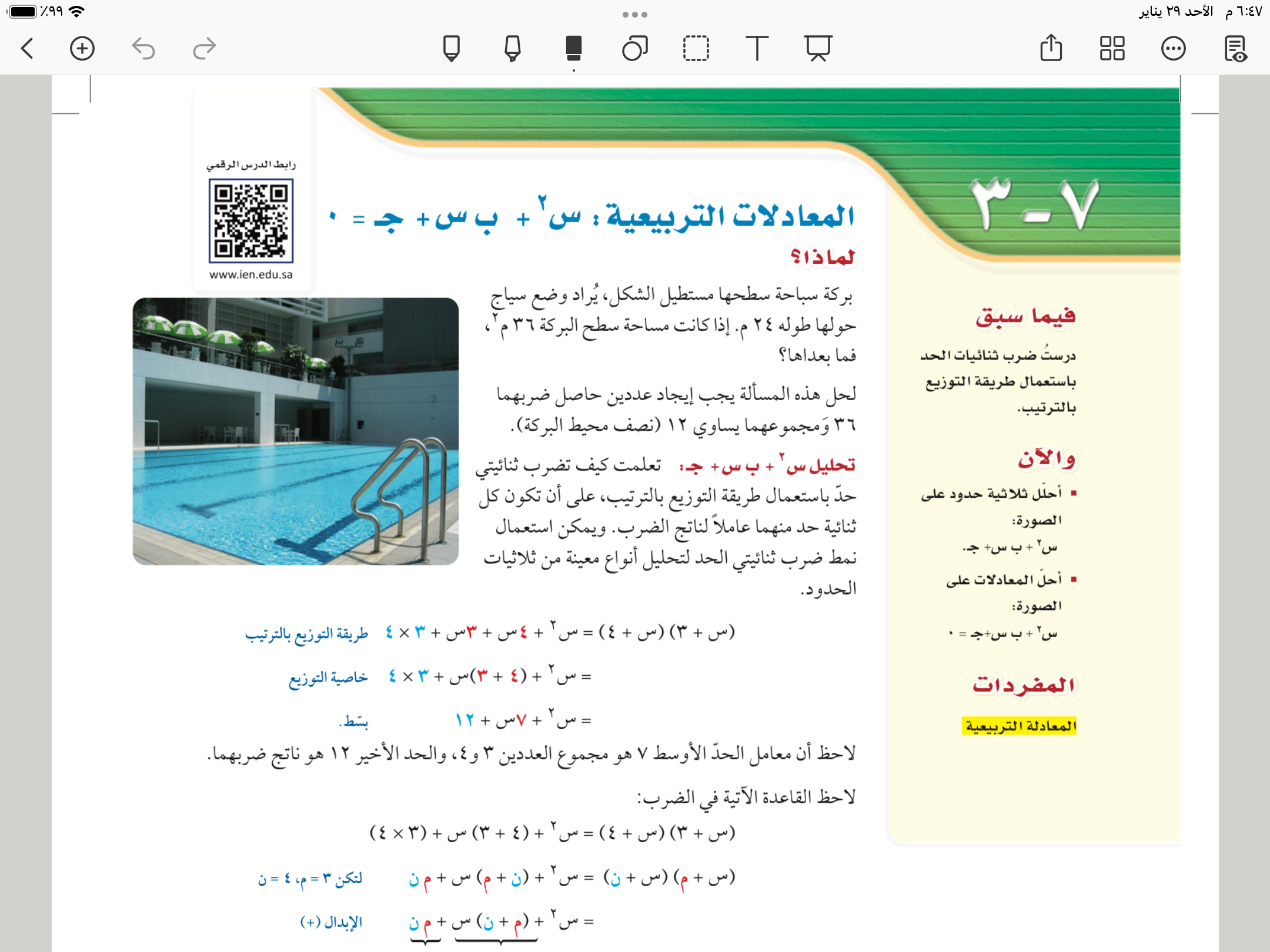 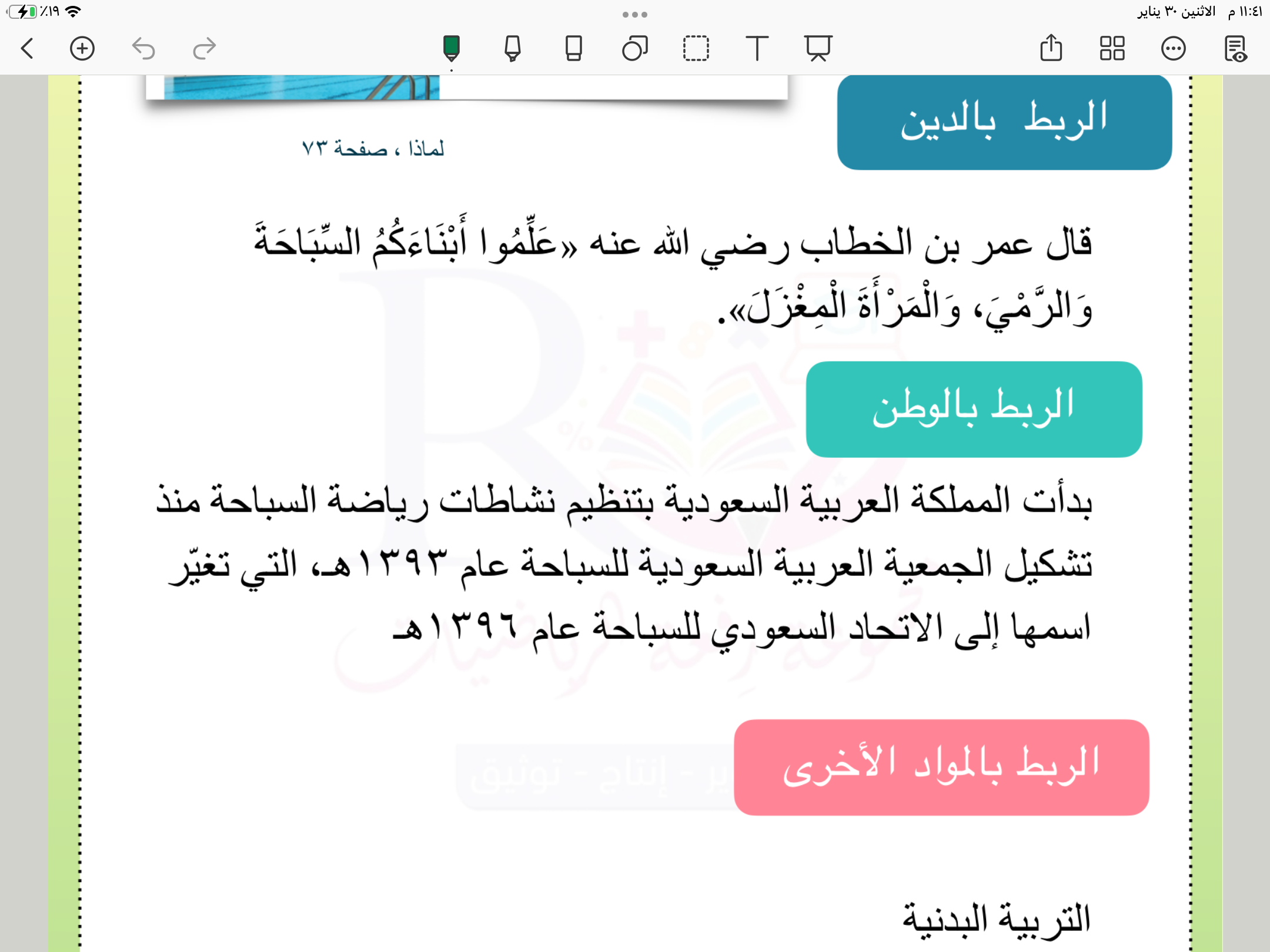 المصدر : كتاب الربط بالدين والوطن والواقع لمجموعة رِفعة
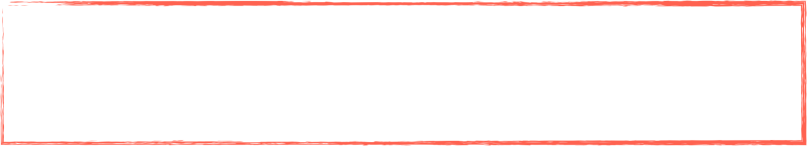 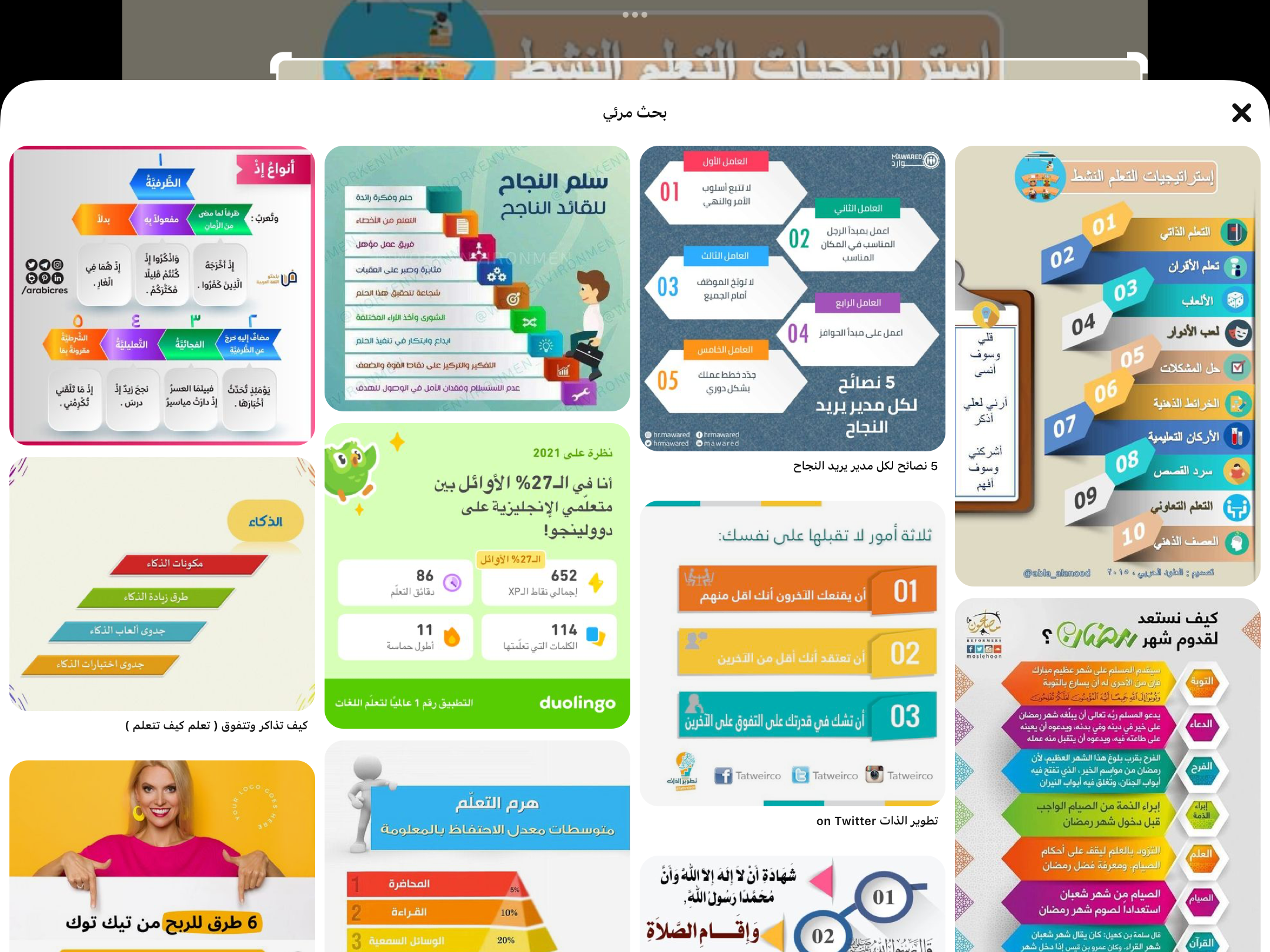 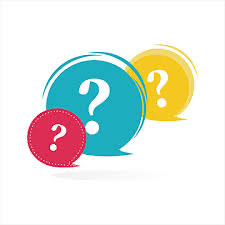 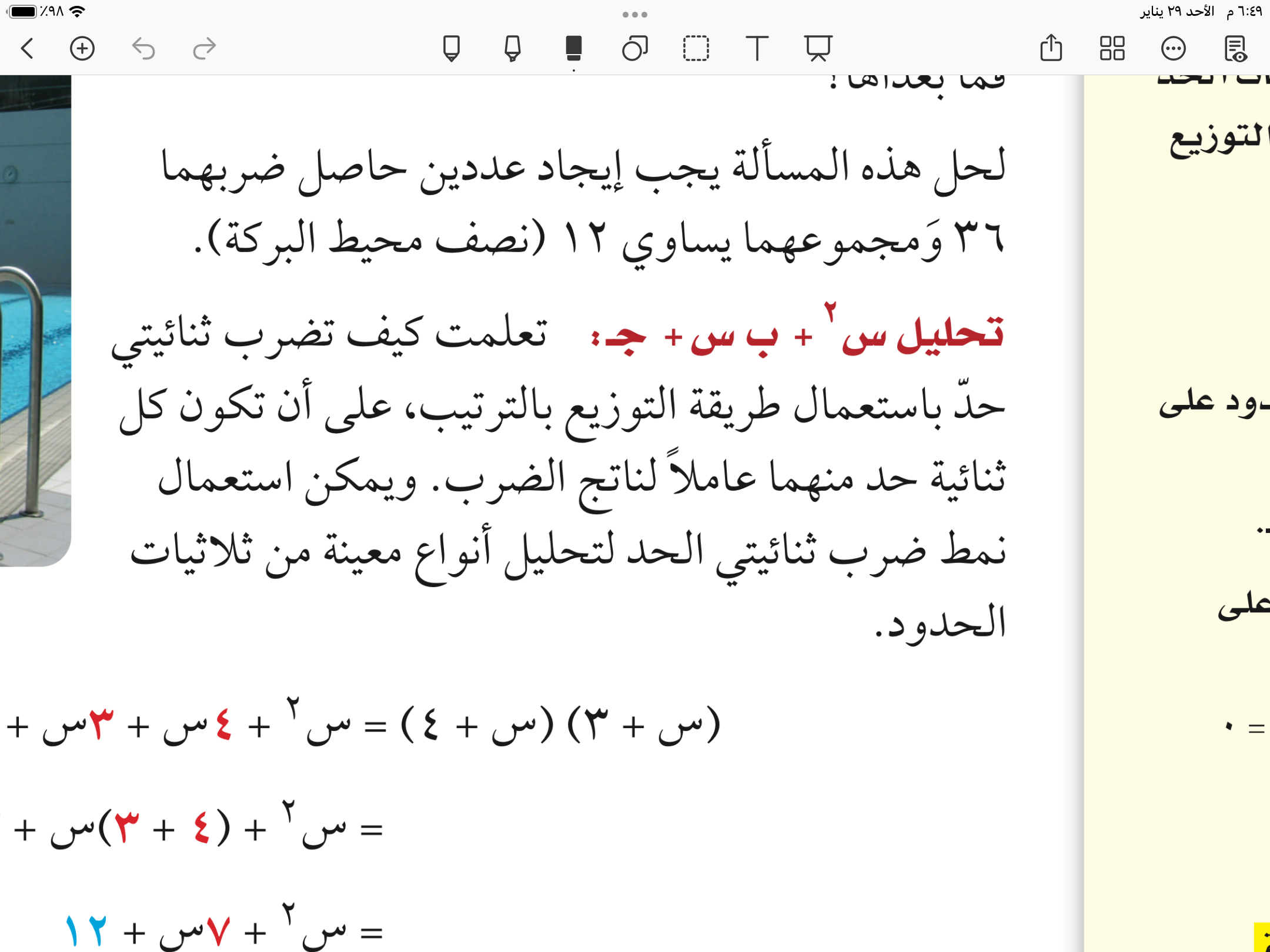 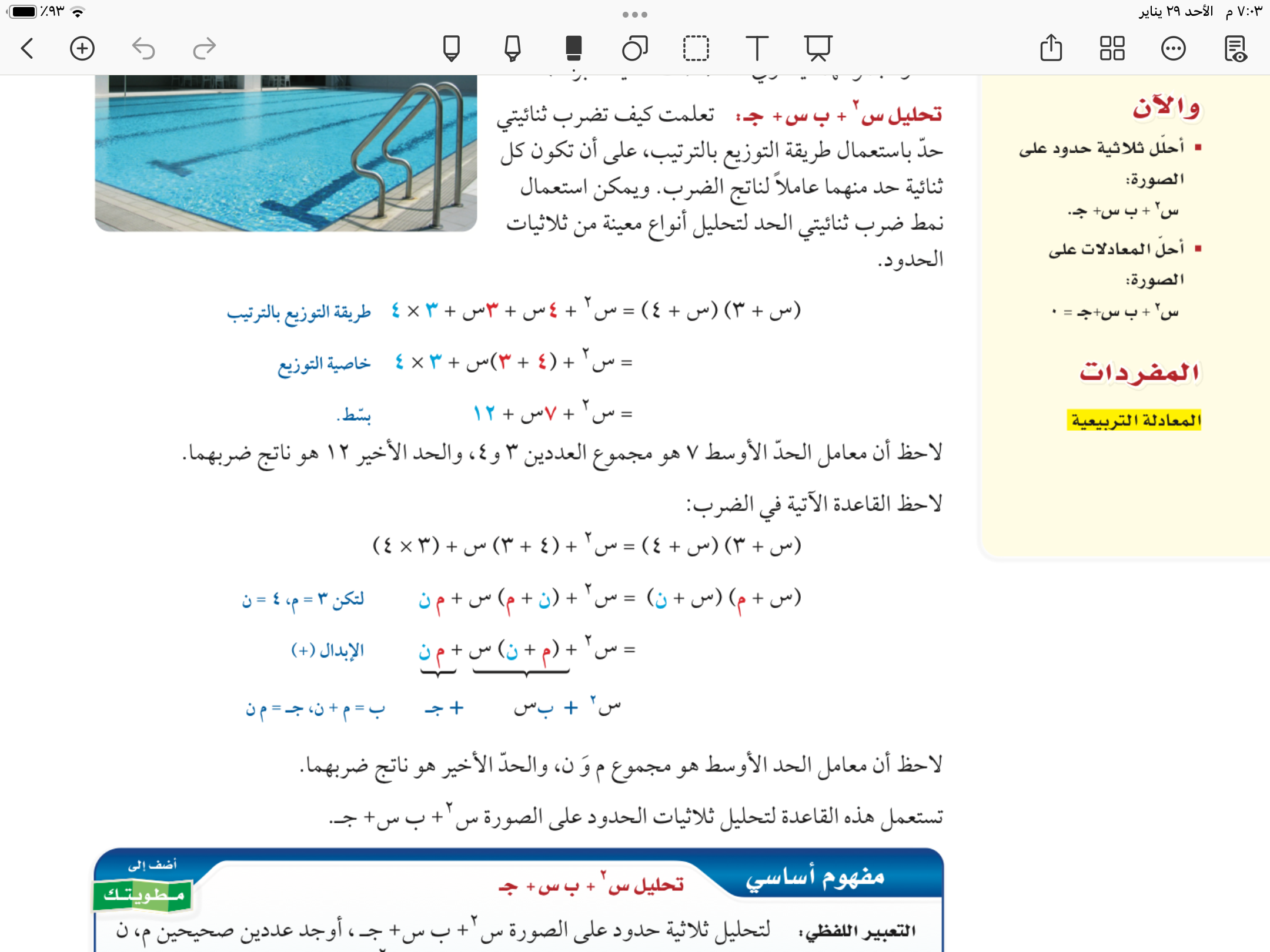 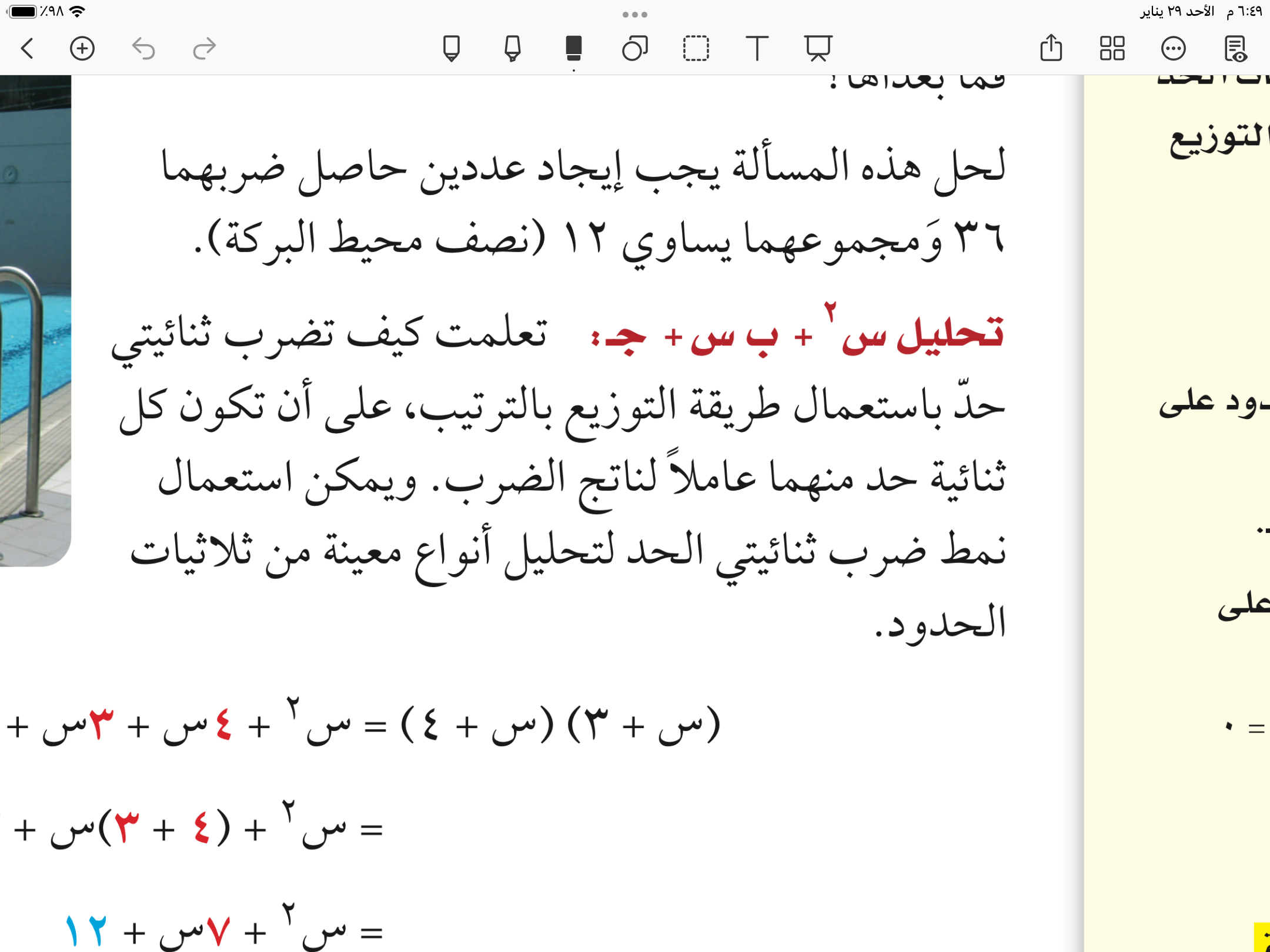 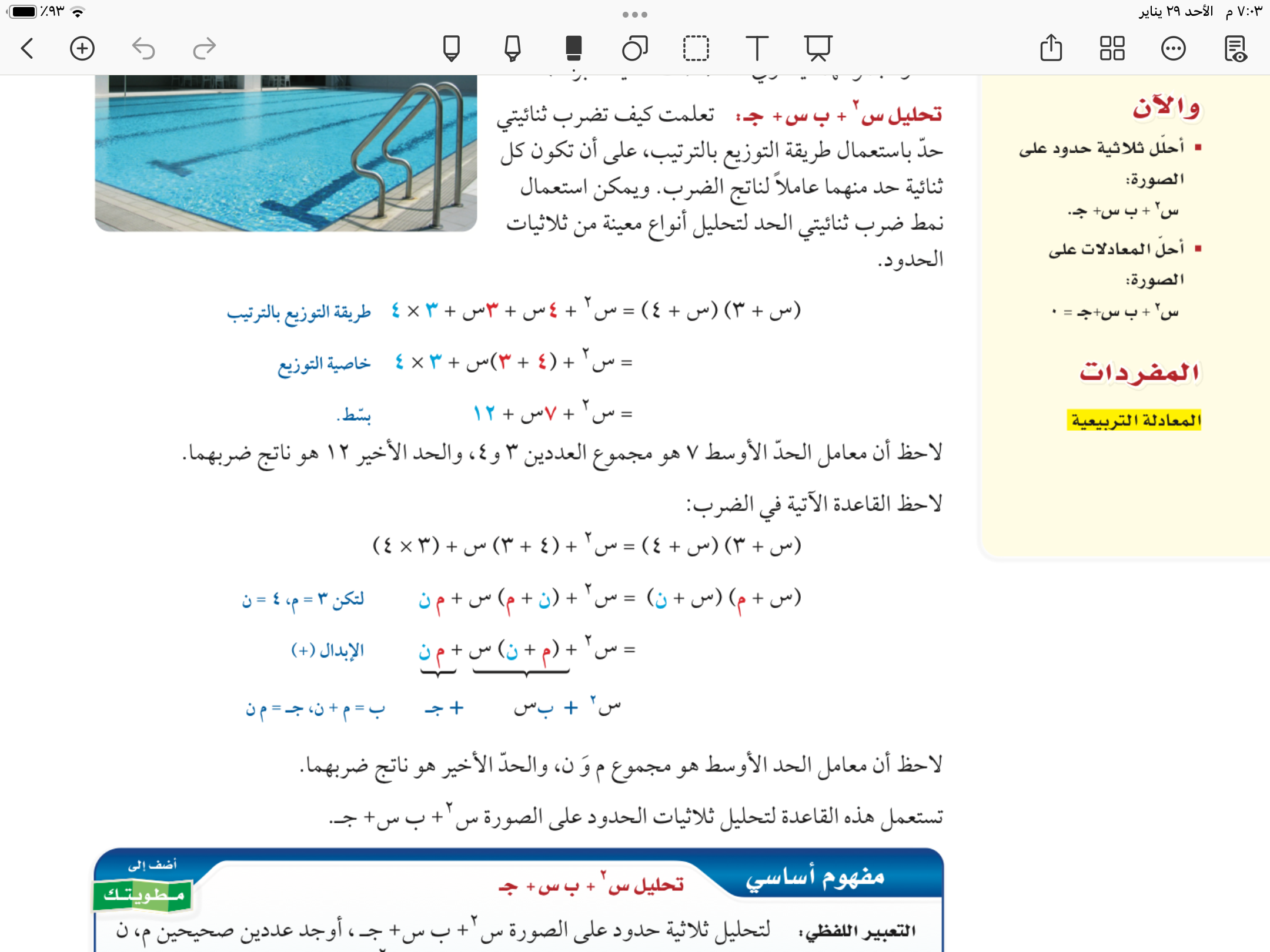 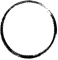 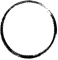 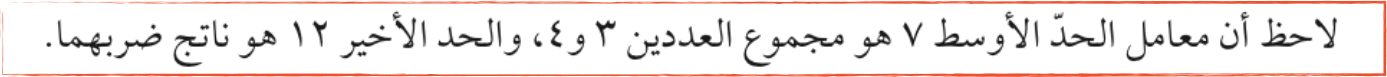 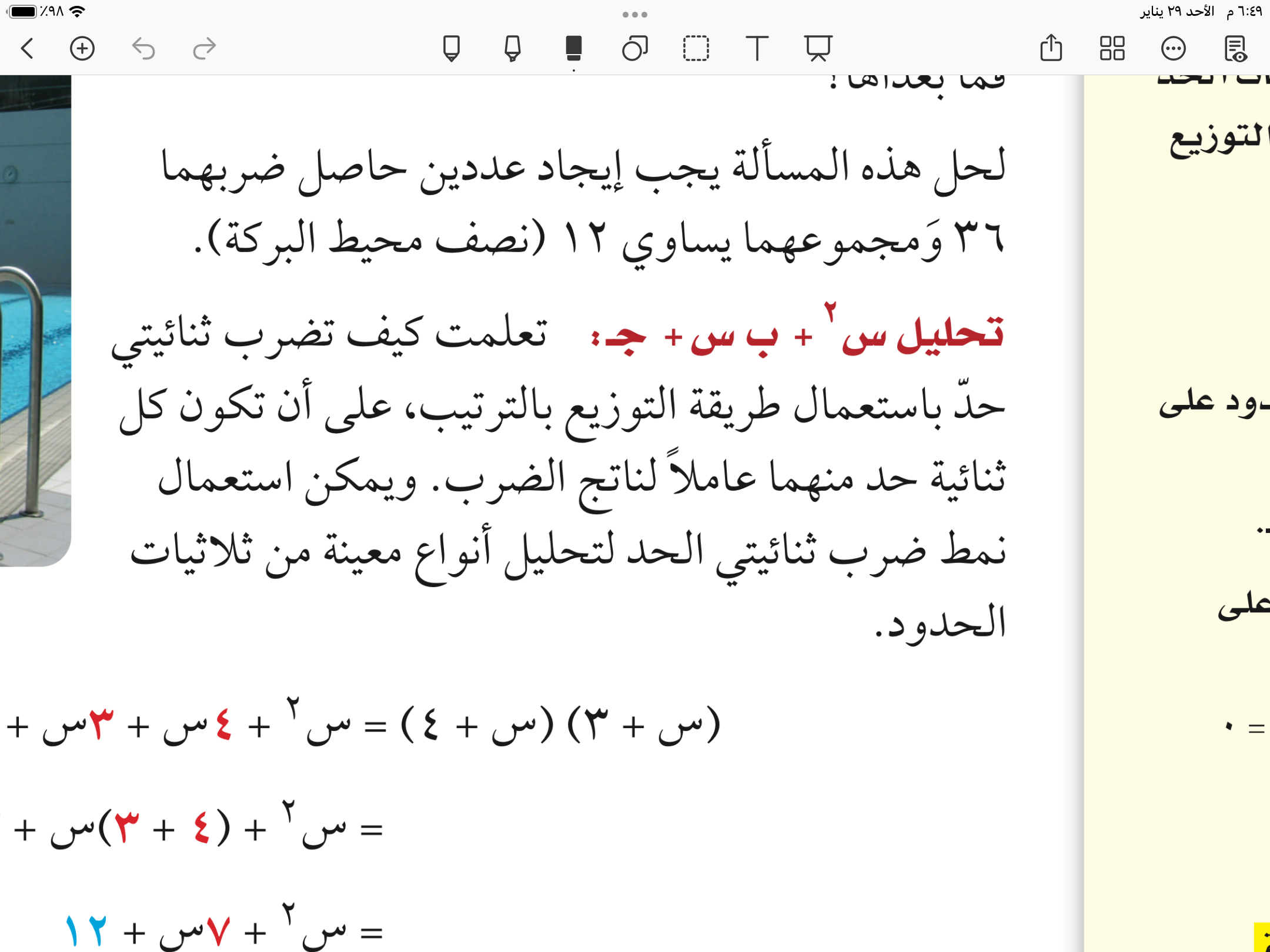 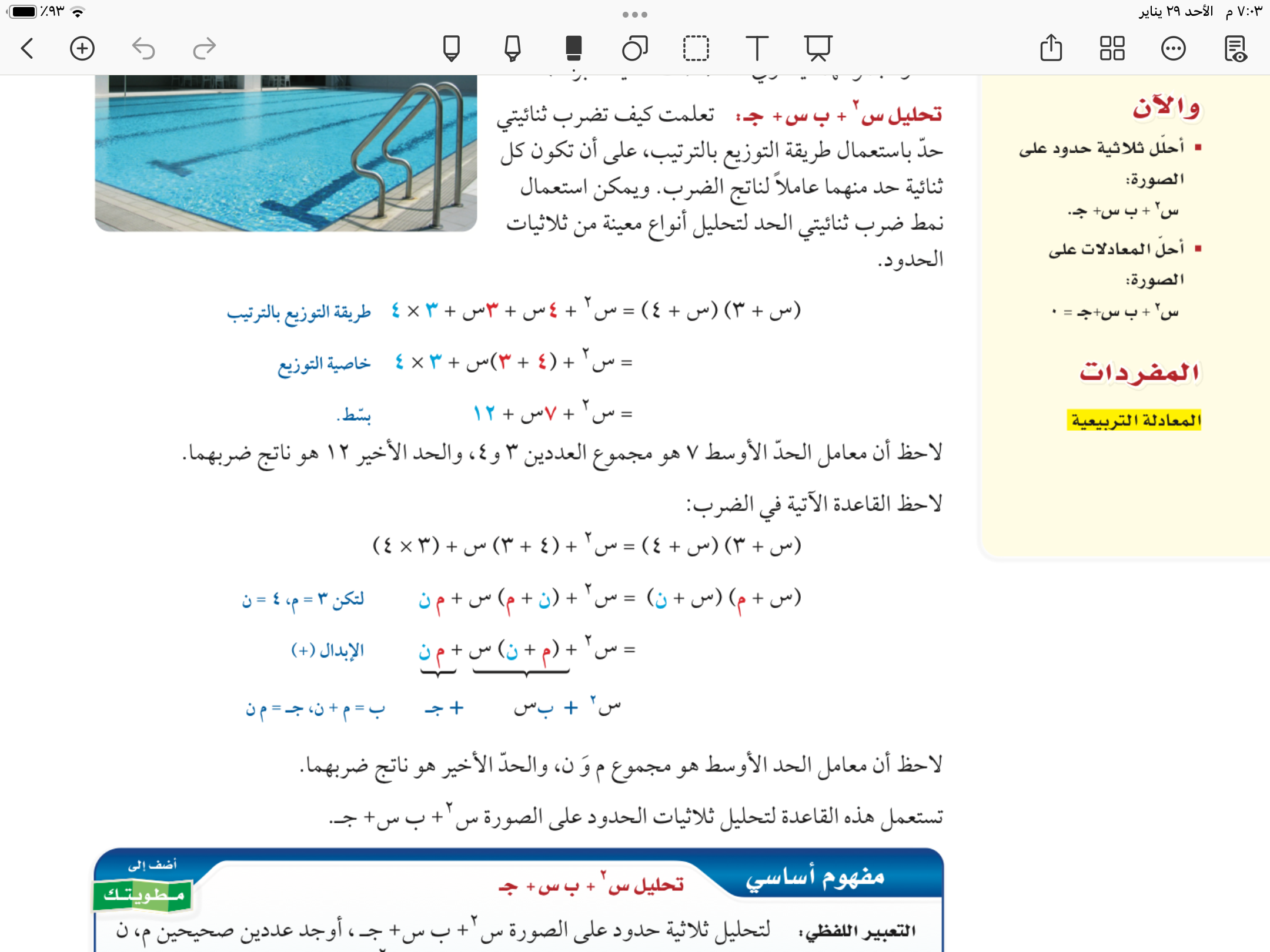 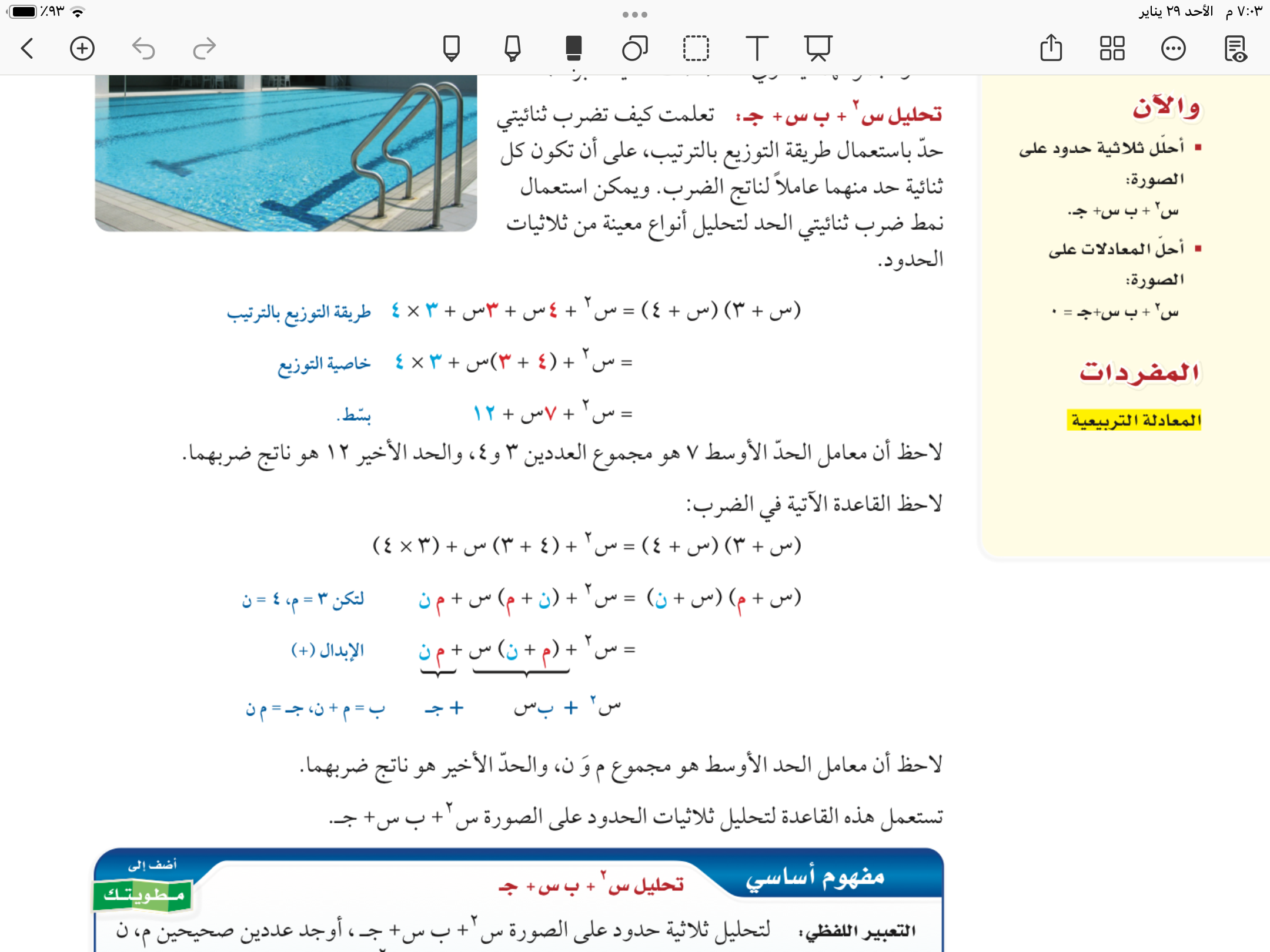 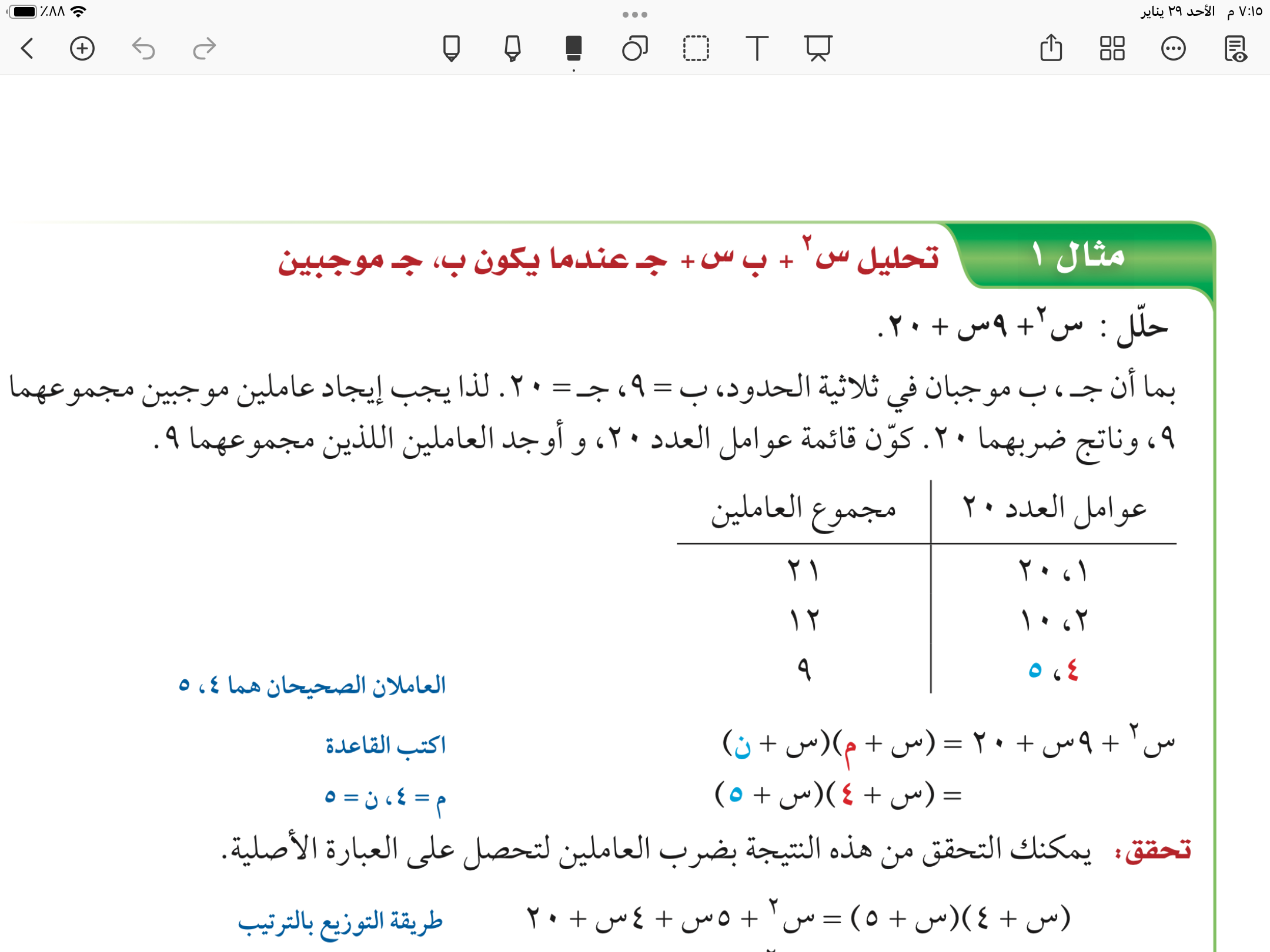 مثال
صفحة
١١٤
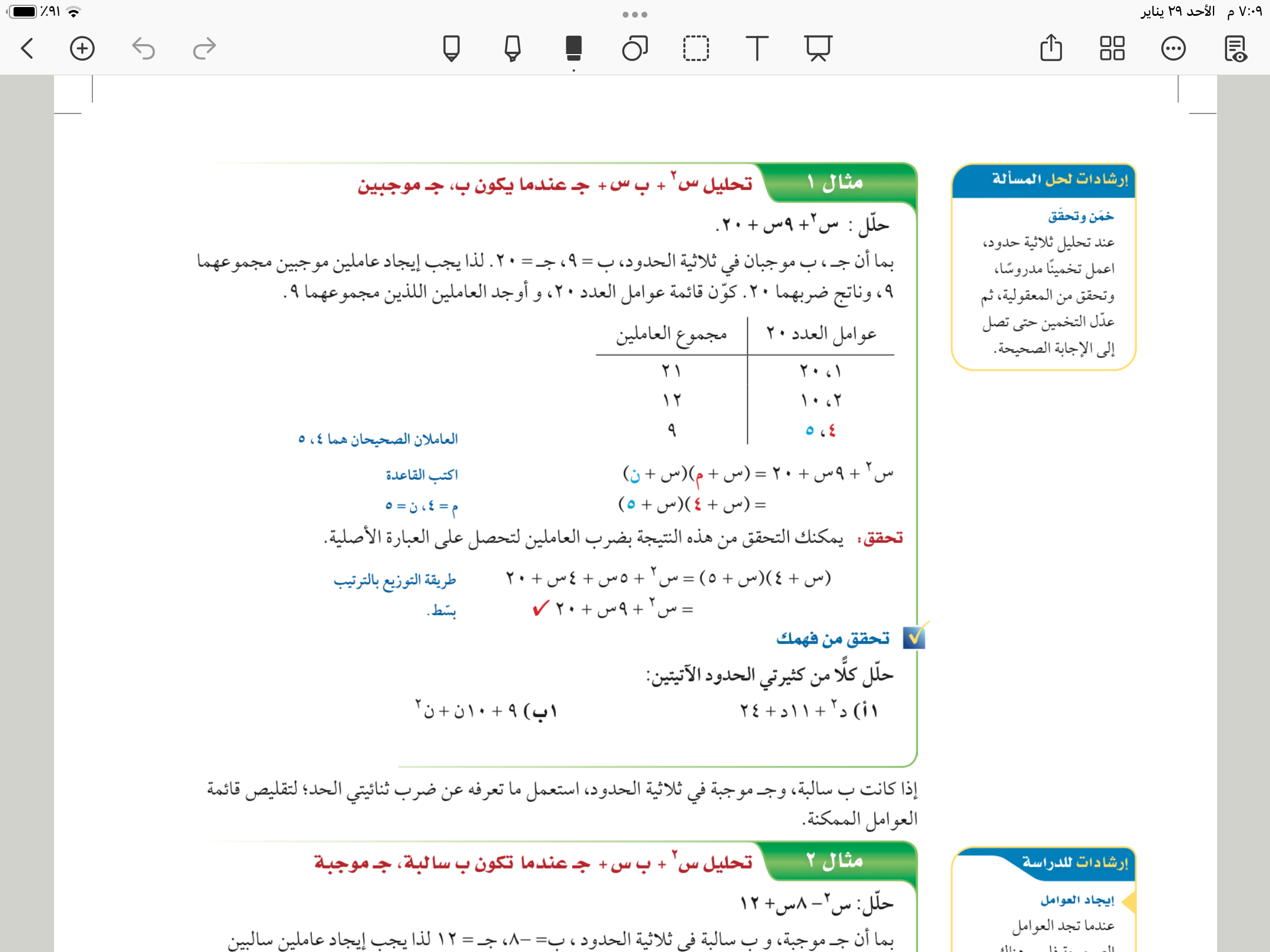 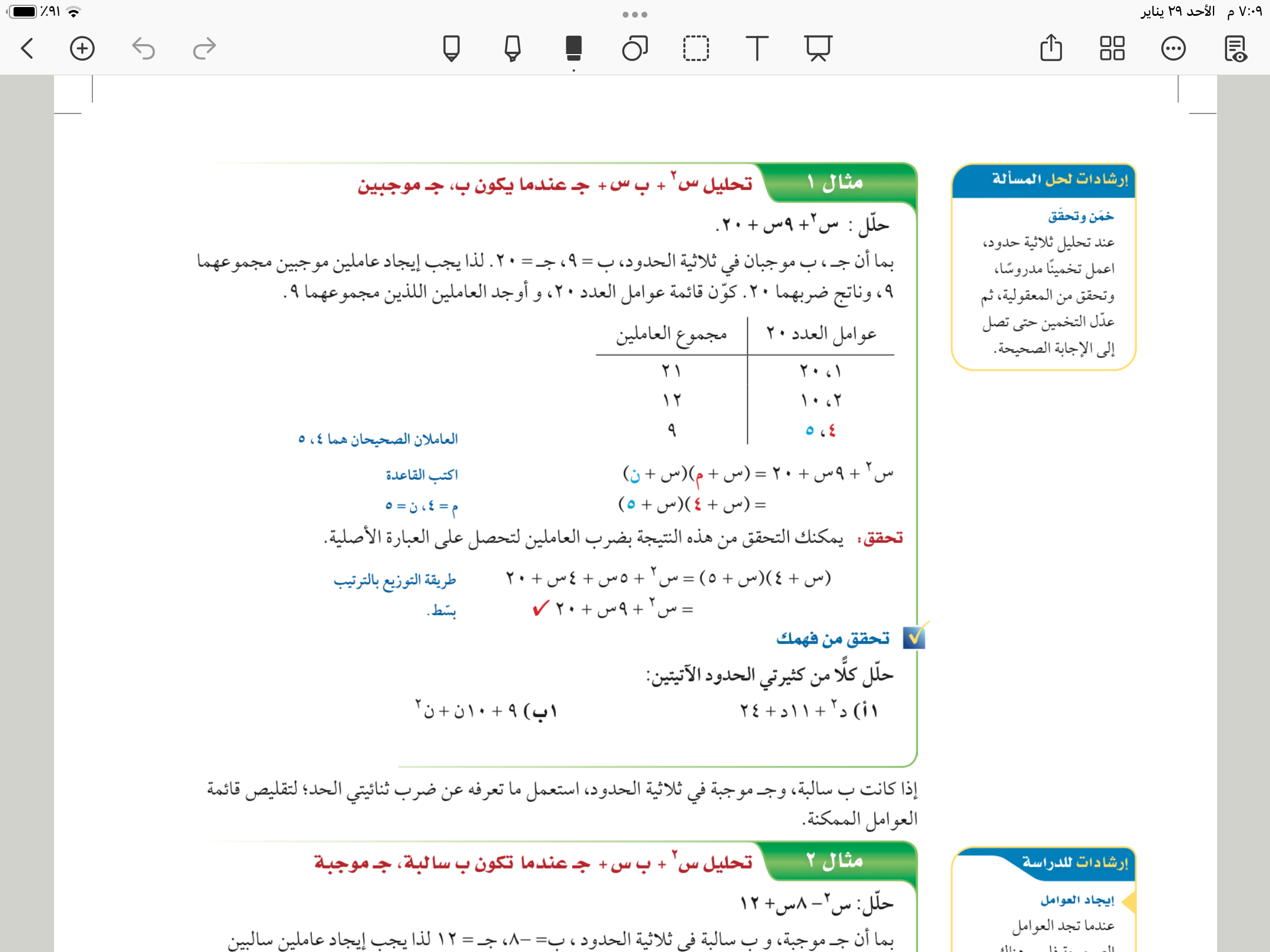 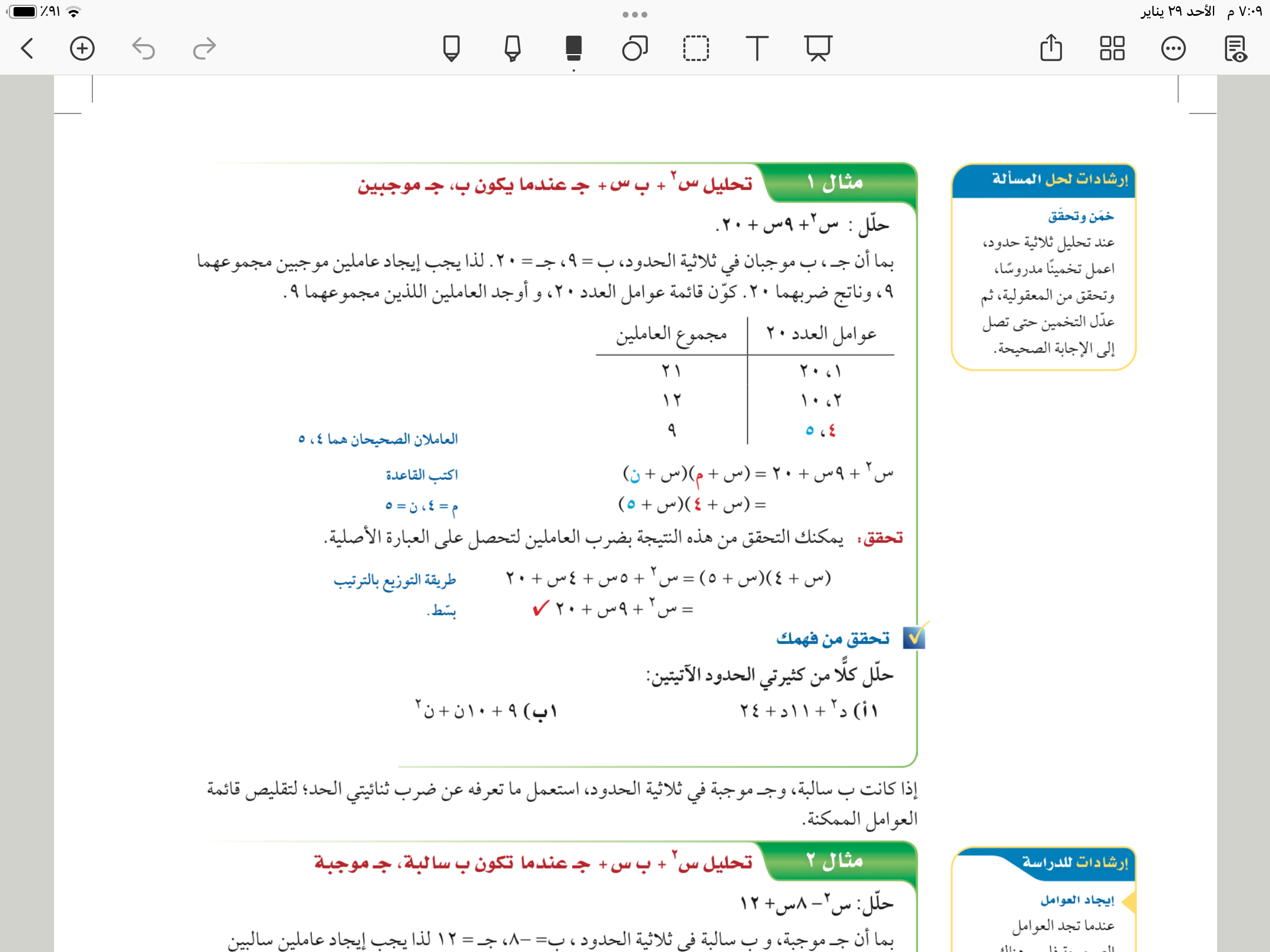 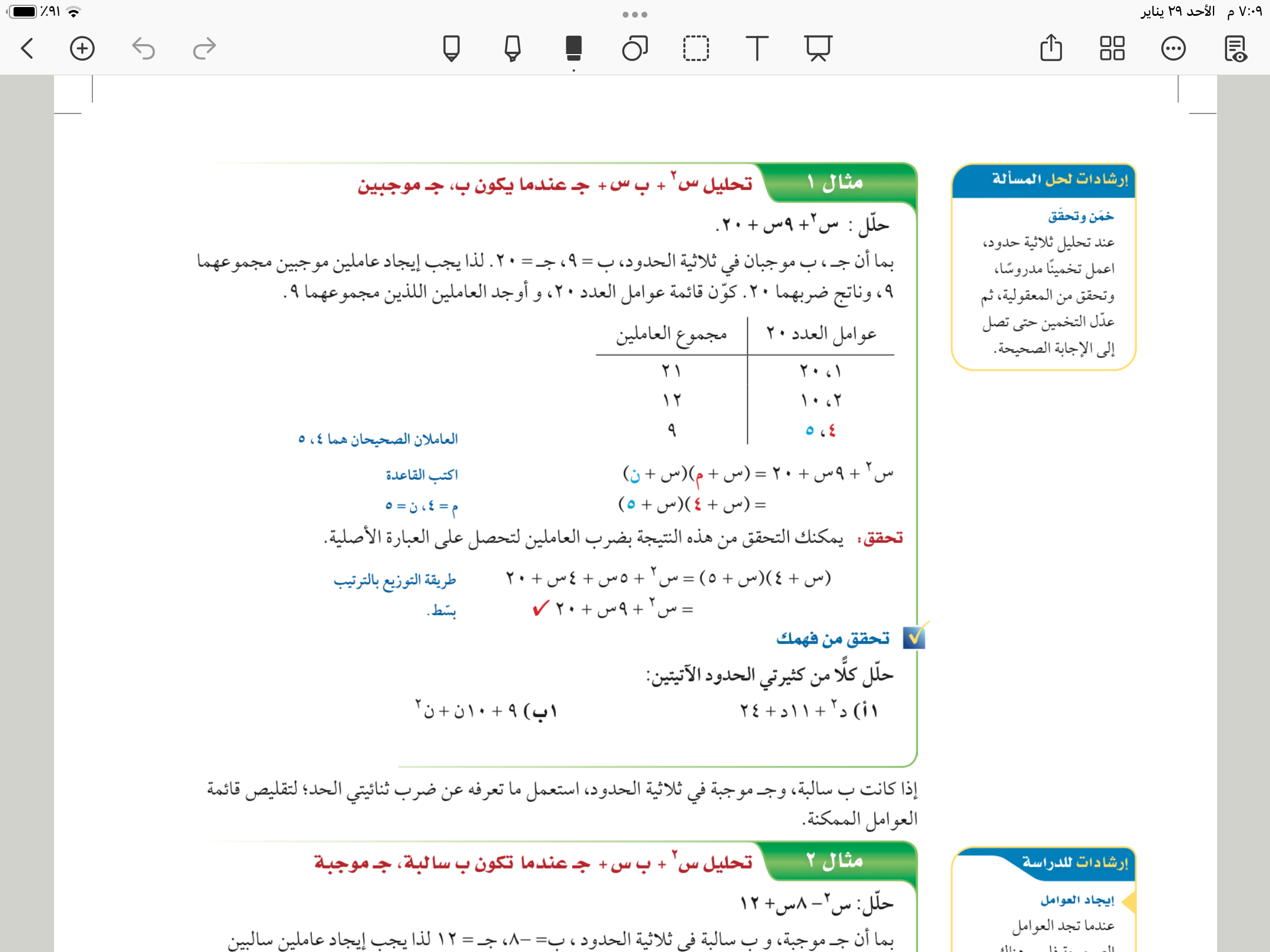 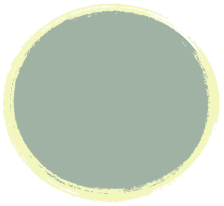 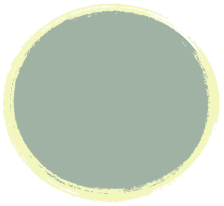 فكر 
زاوج 
شارك
تحقق من فهمك
١ أ
١ ب
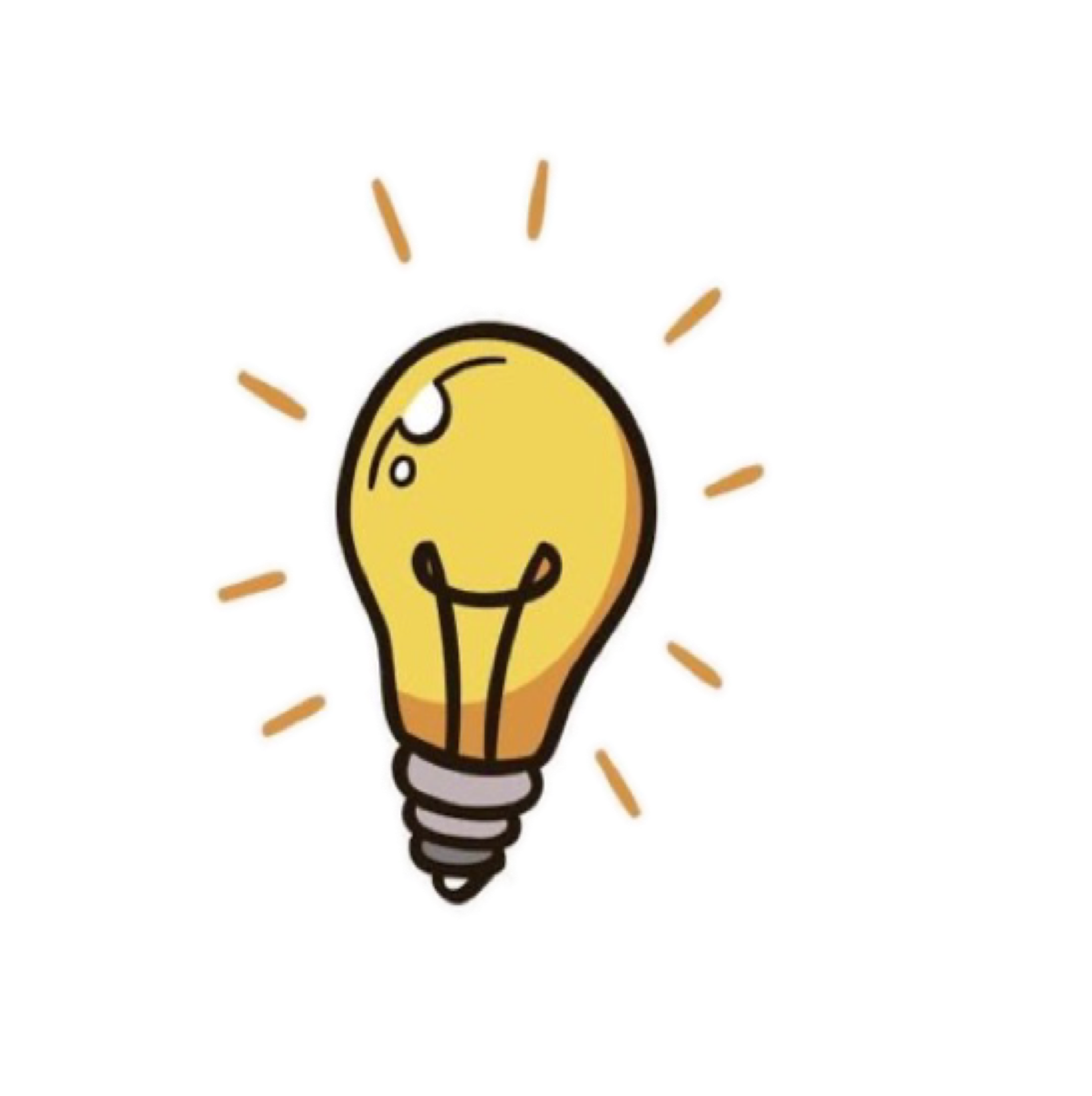 صفحة
١١٤
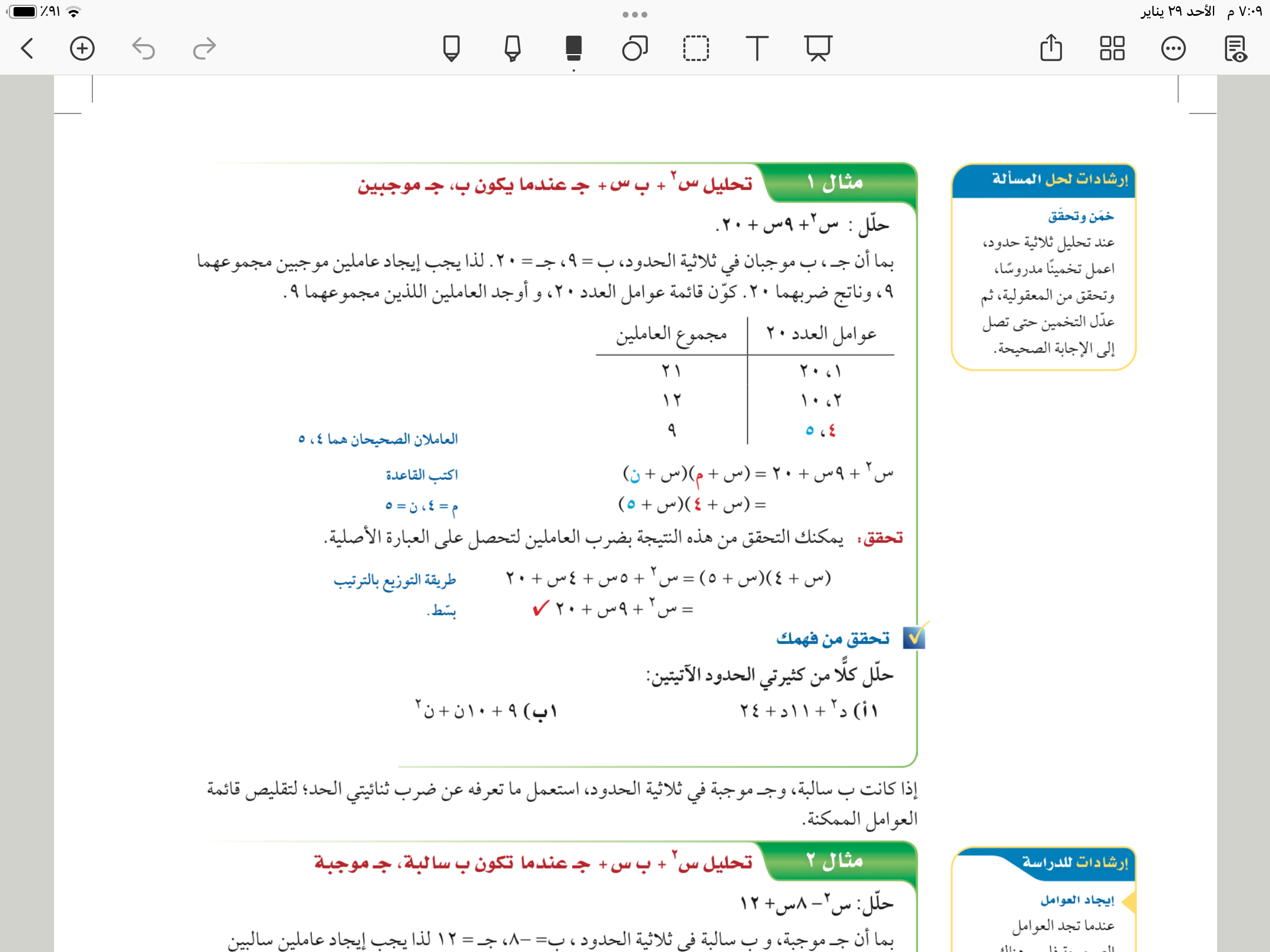 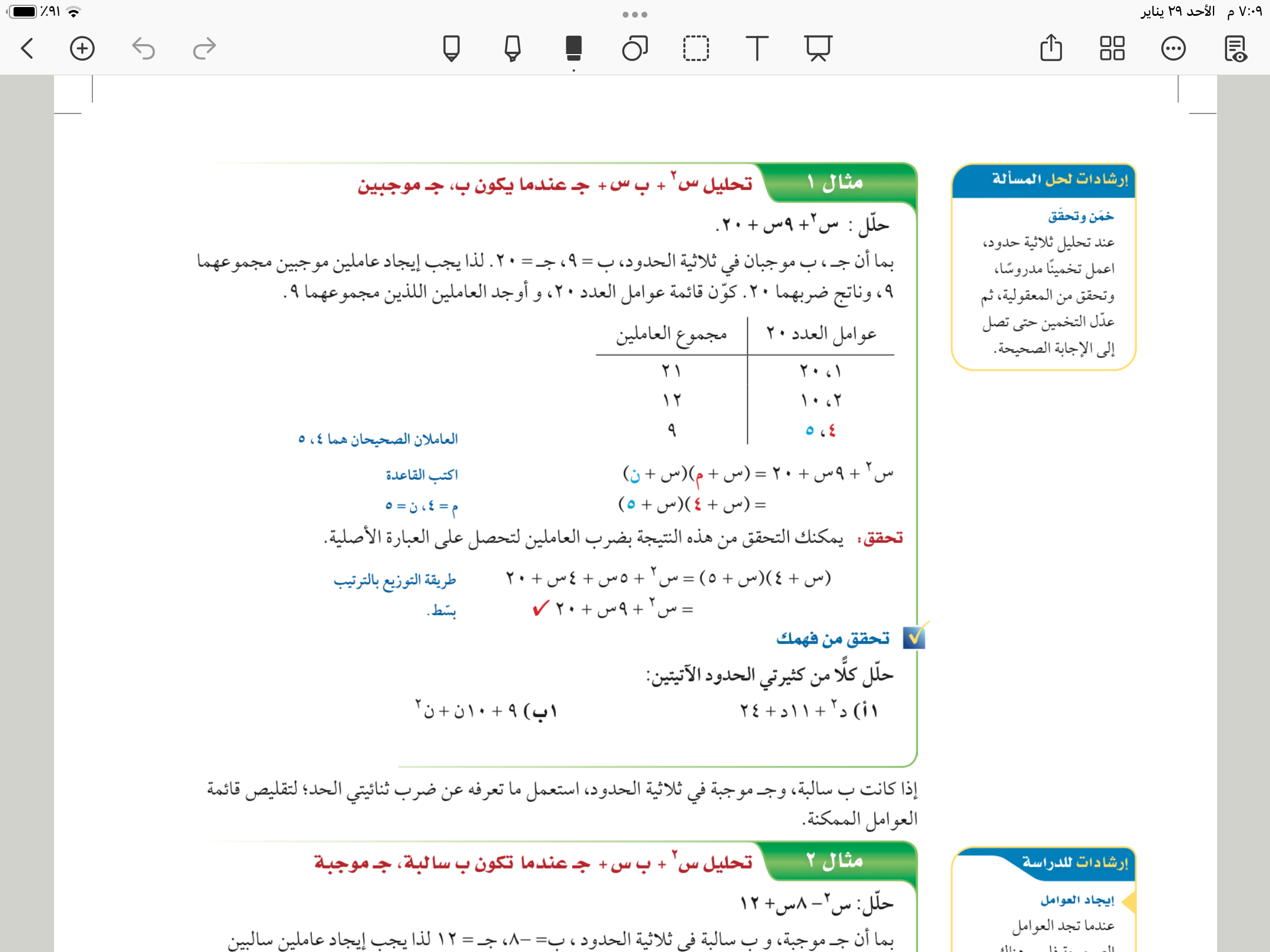 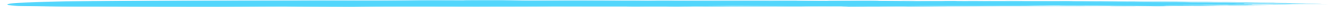 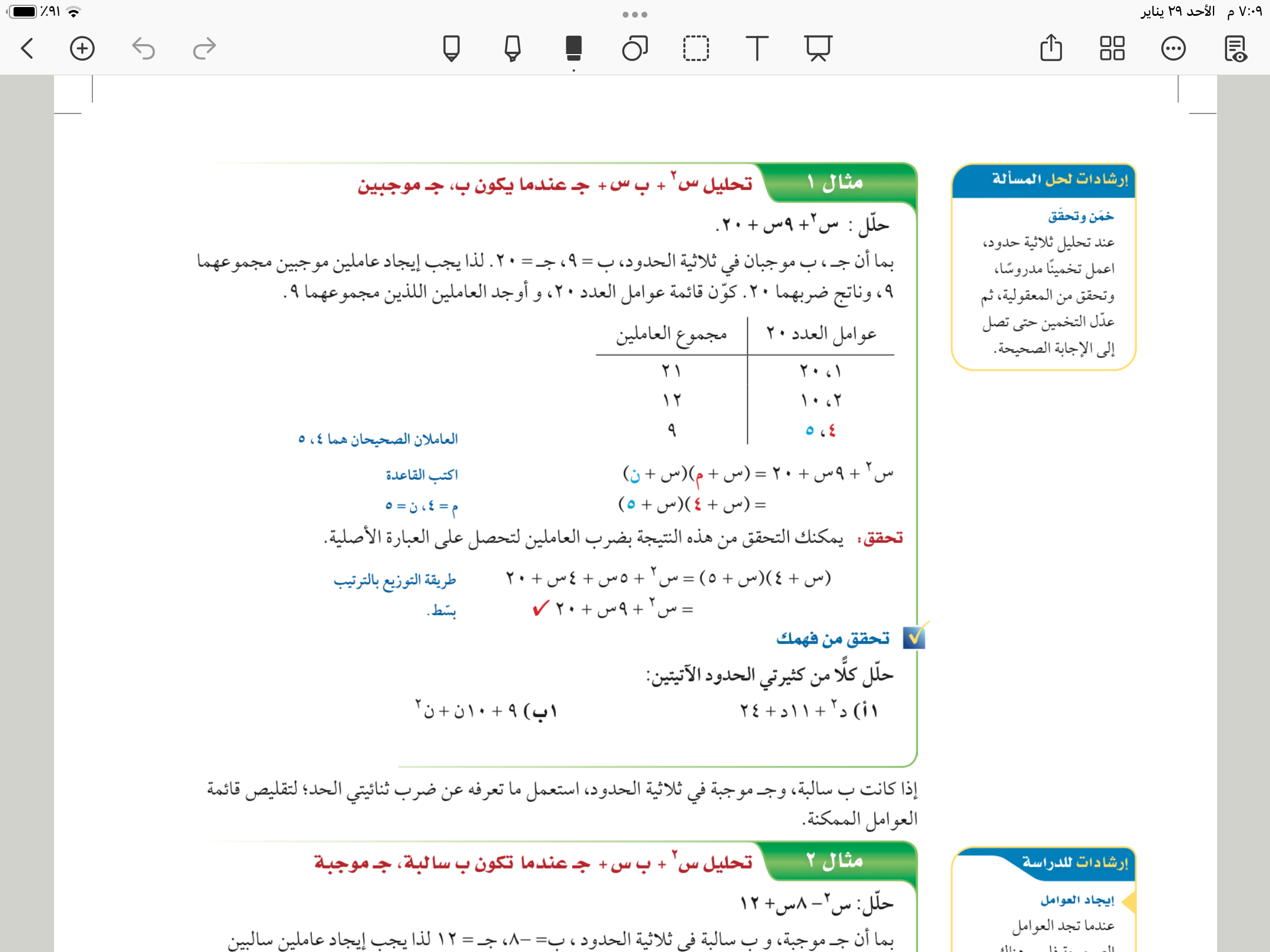 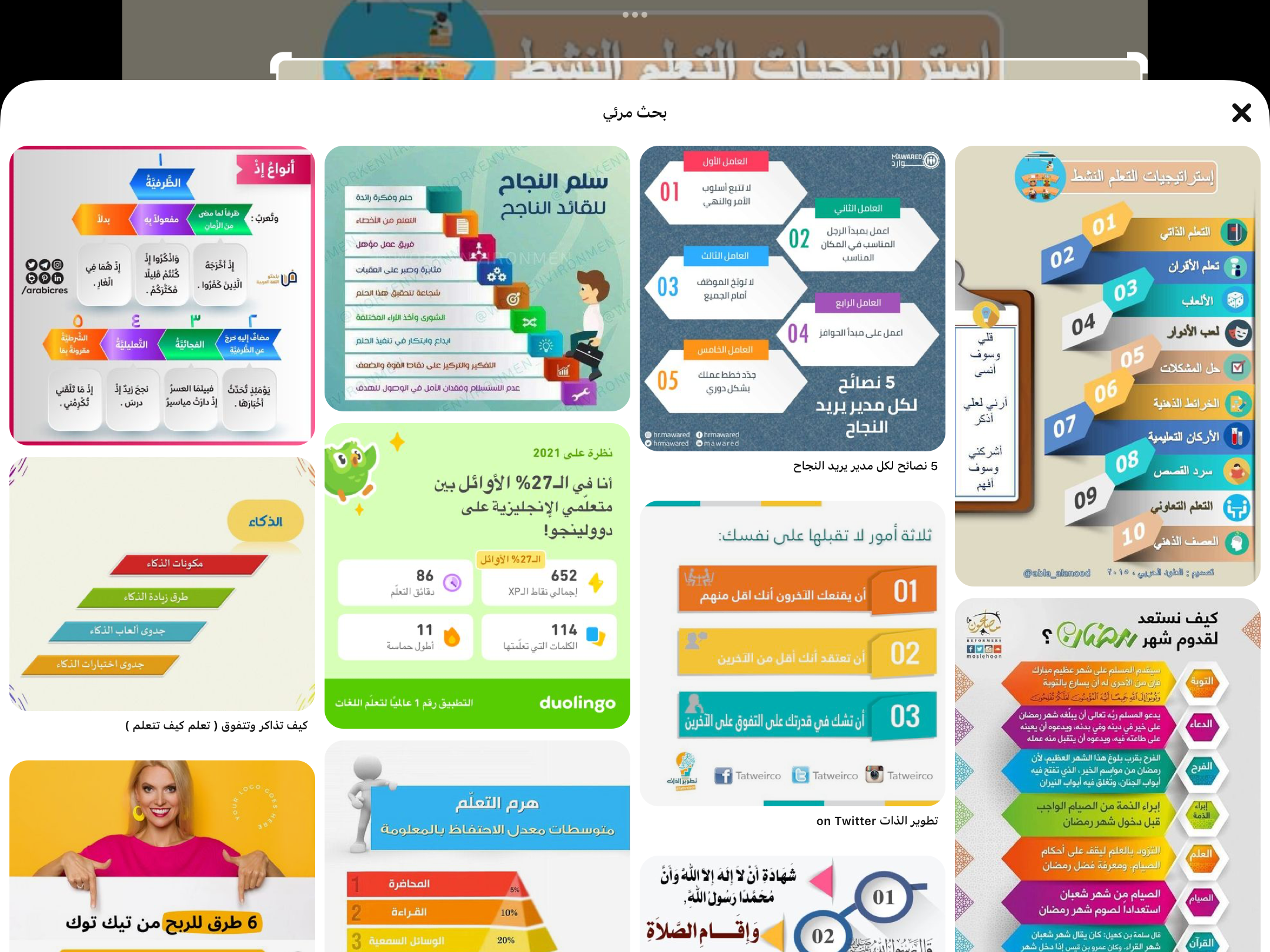 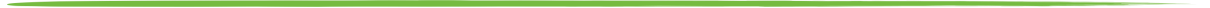 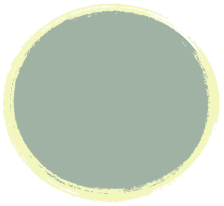 تأكد
١
صفحة
١١٧
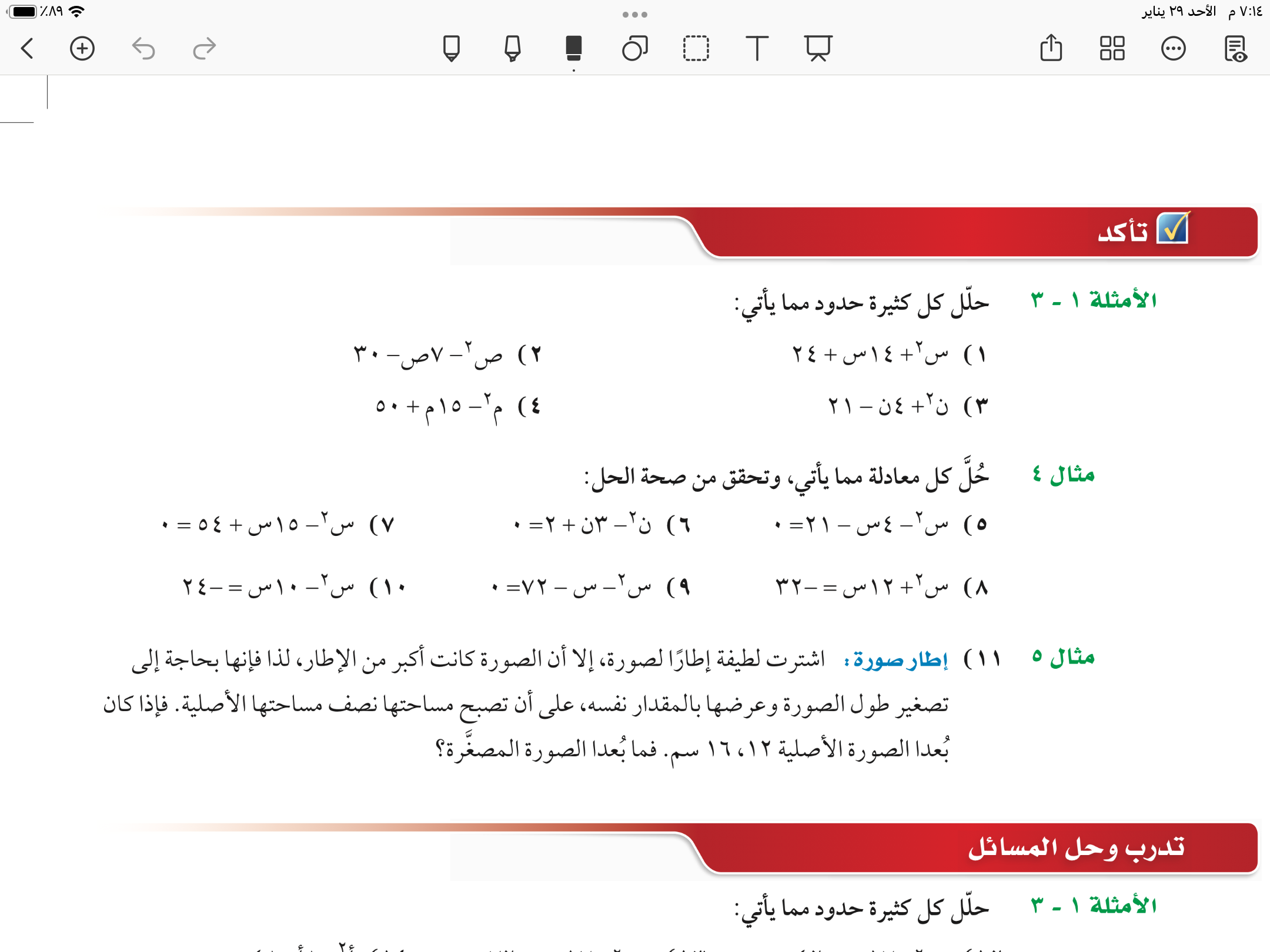 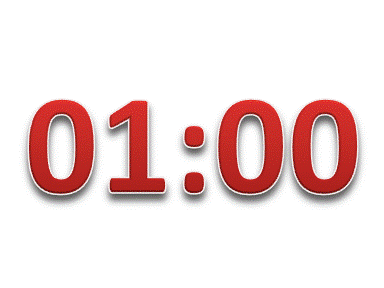 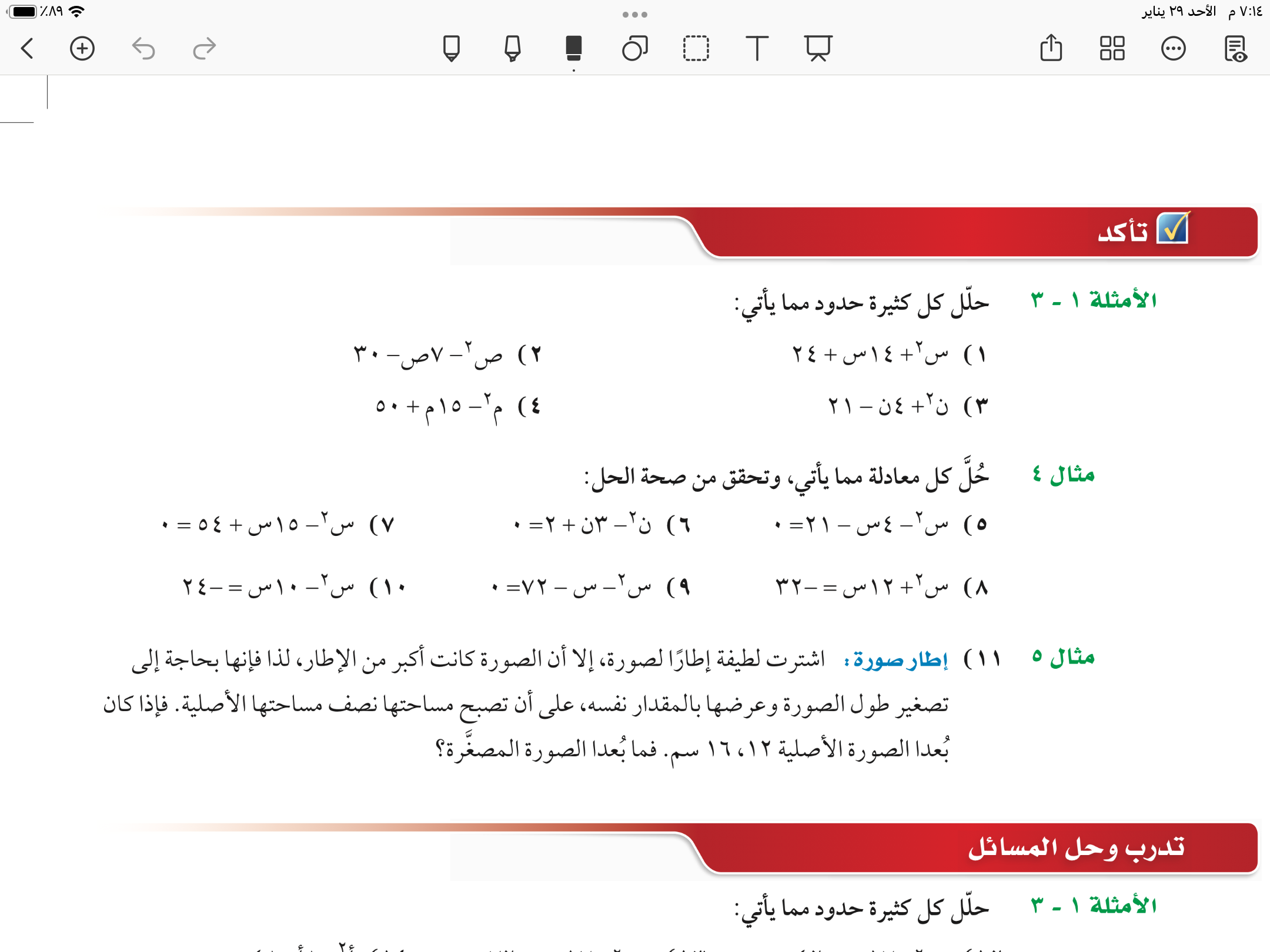 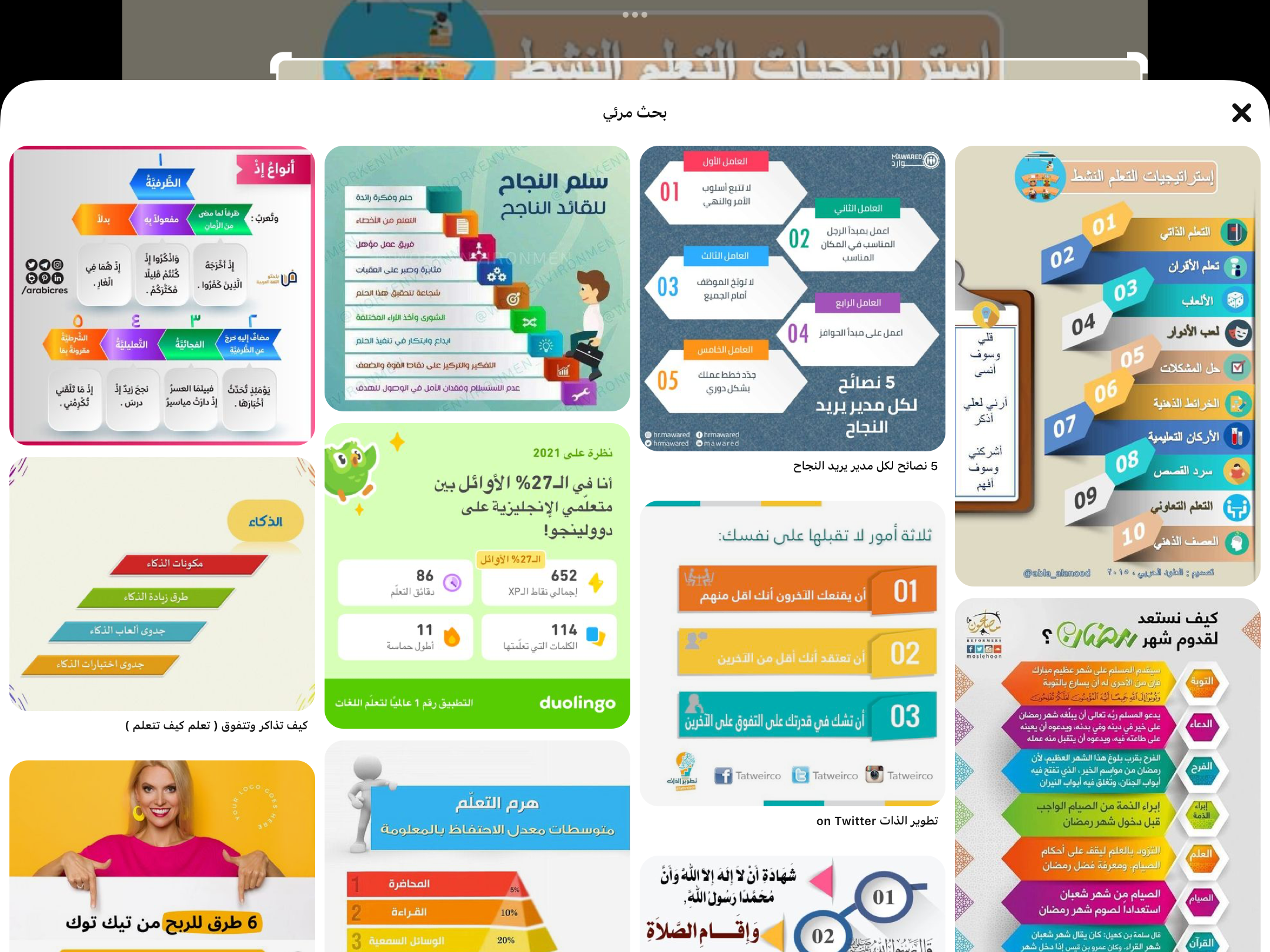 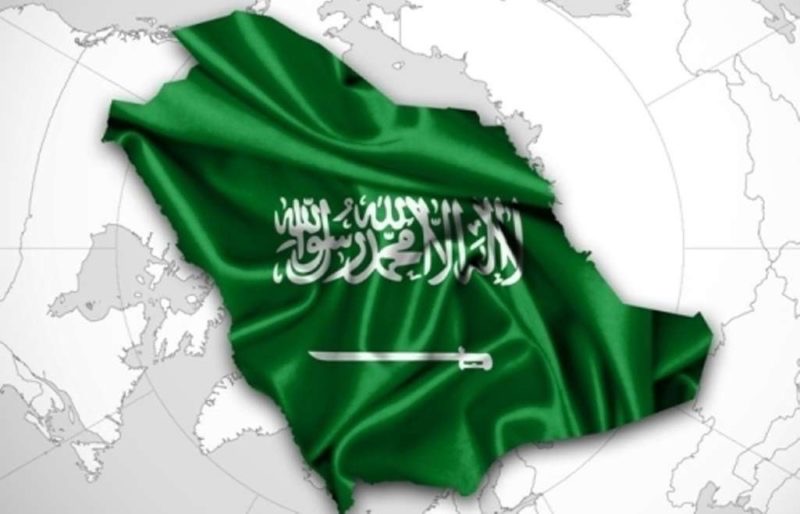 صفحة
١١٨
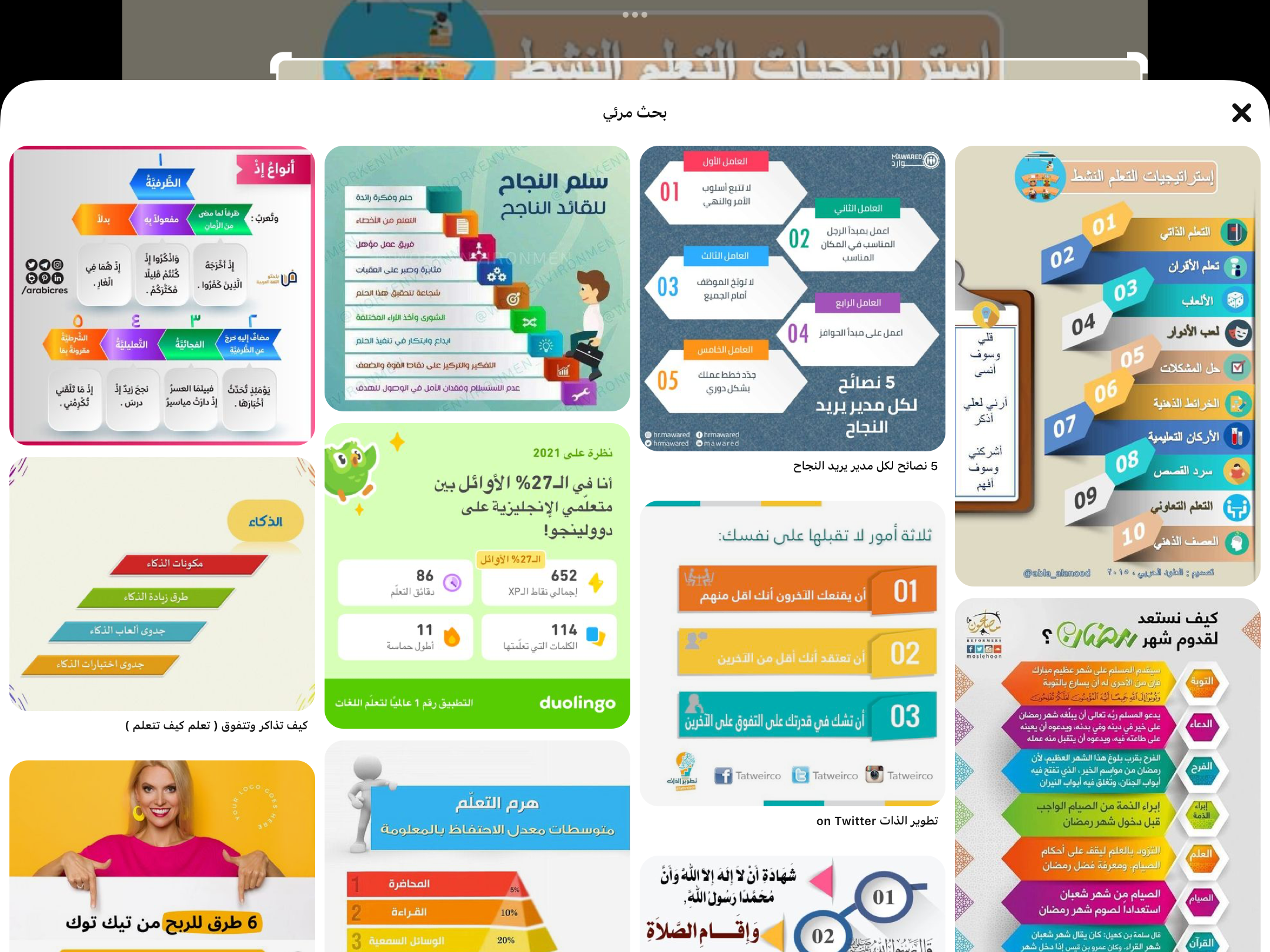 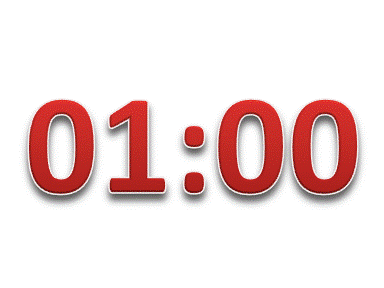 تدريب على الاختبارات الدولية
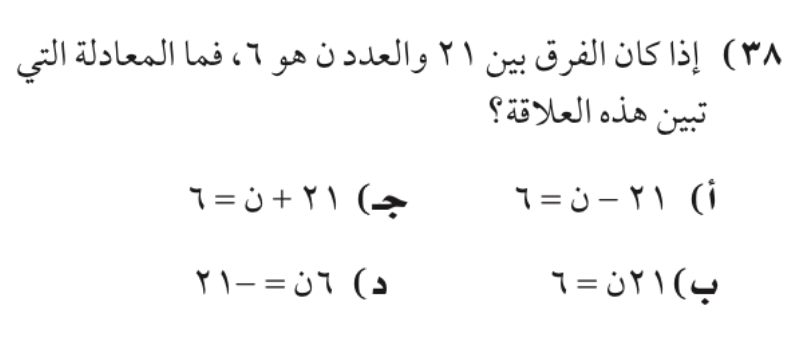 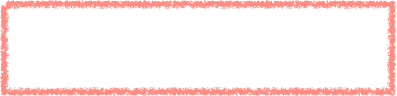 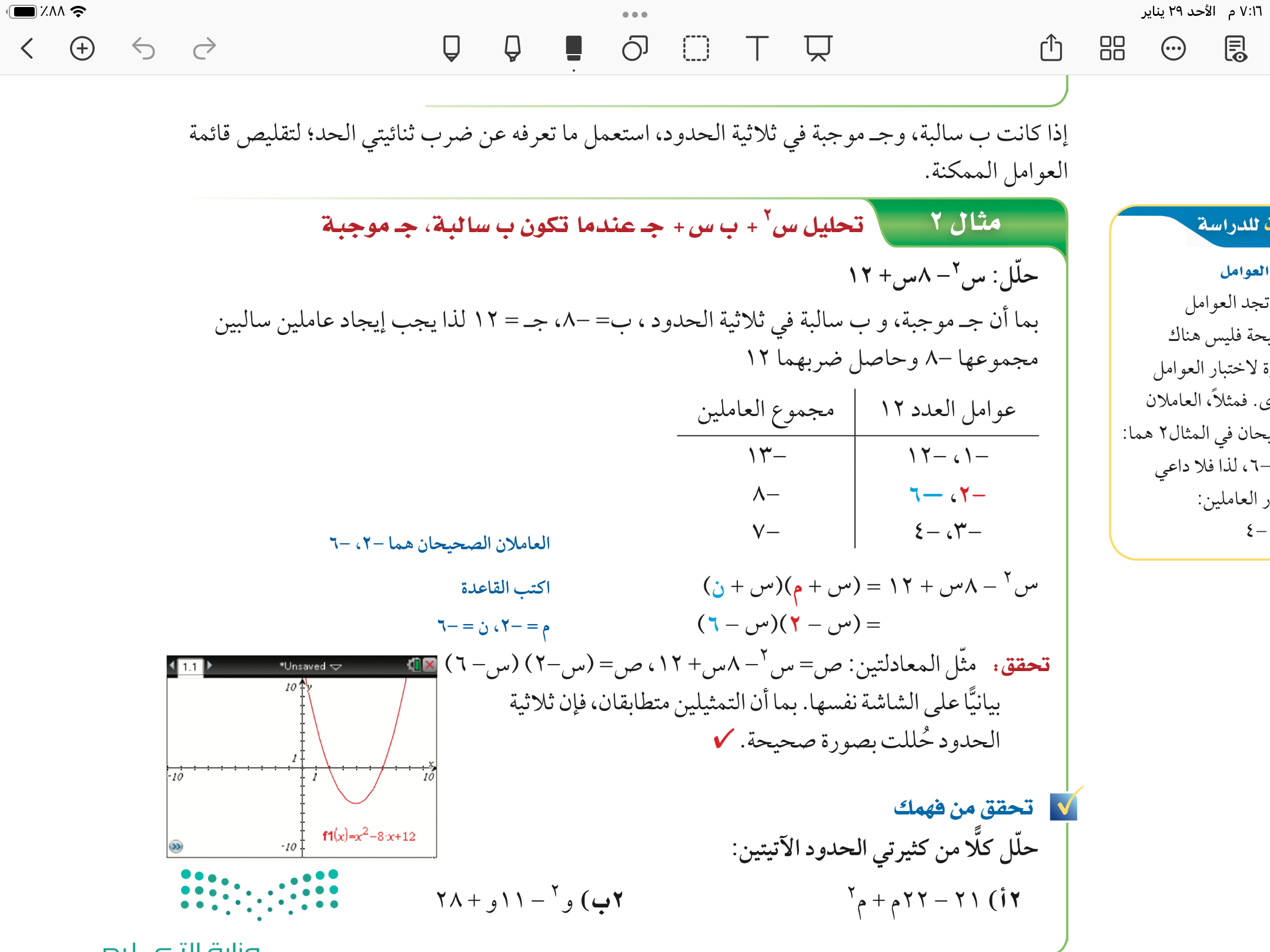 مثال
صفحة
١١٤
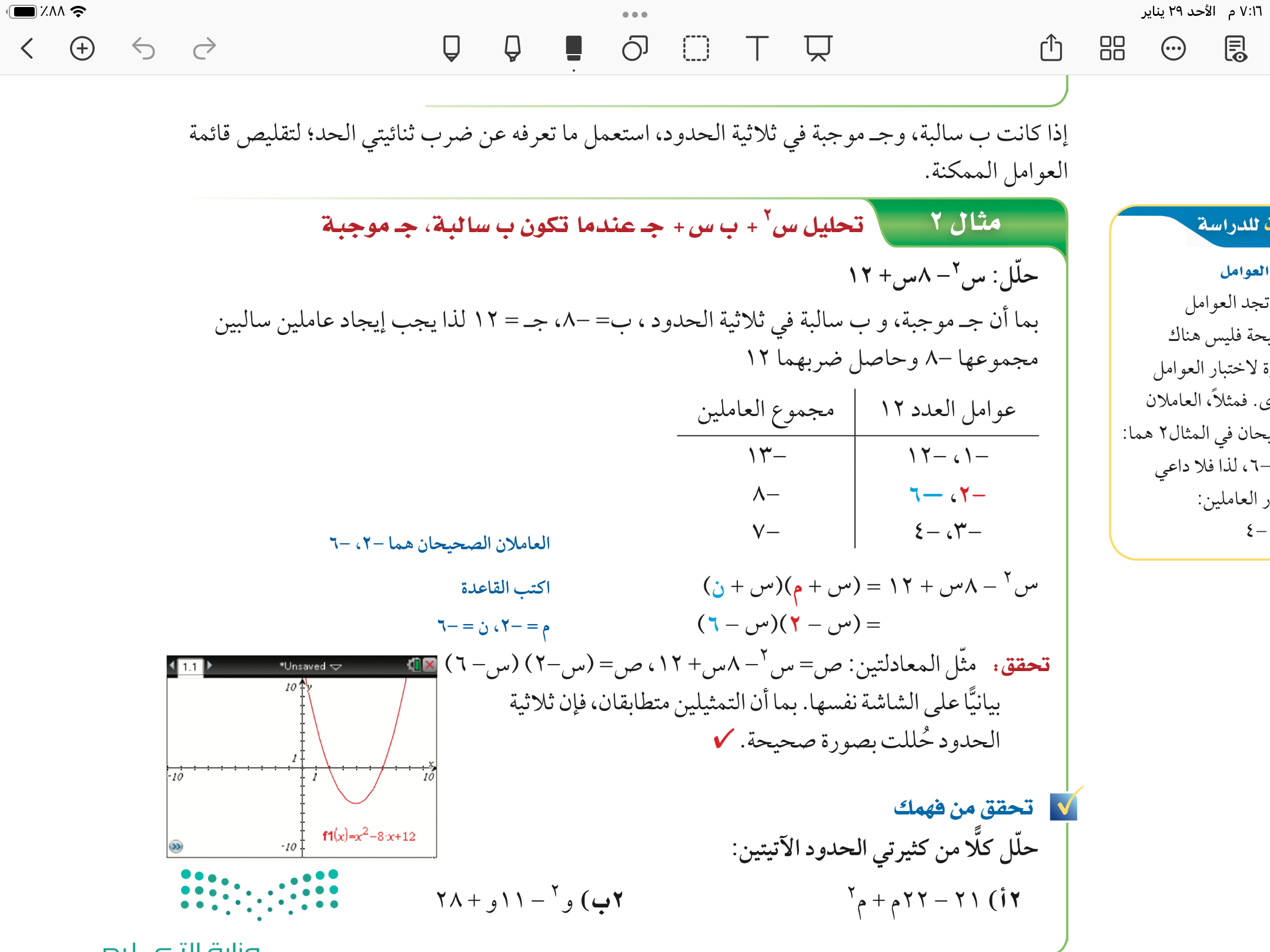 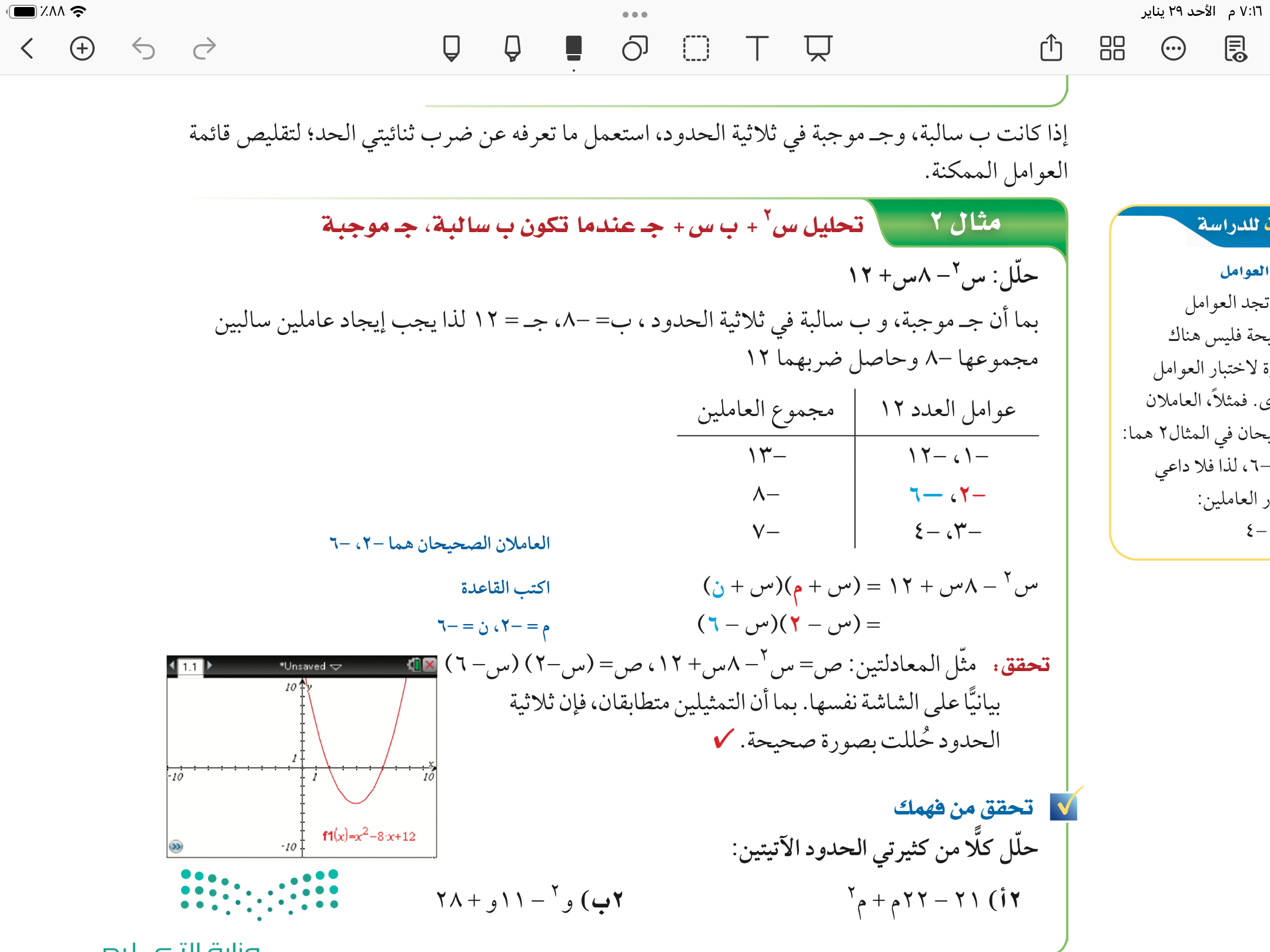 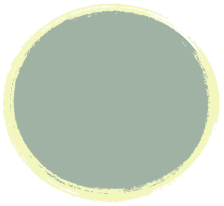 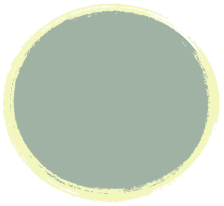 فكر 
زاوج 
شارك
تحقق من فهمك
٢أ
٢ب
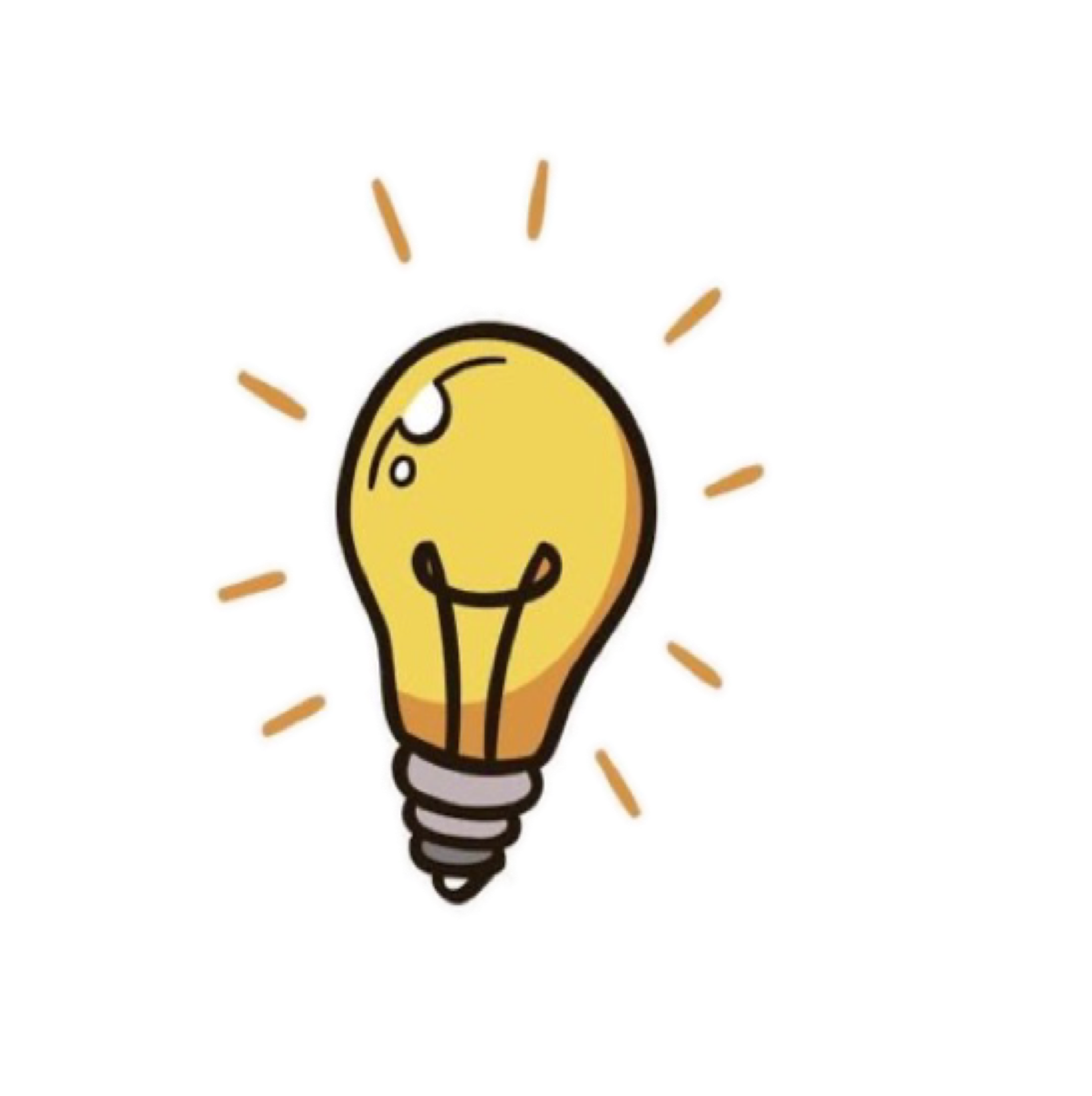 صفحة
١١٤
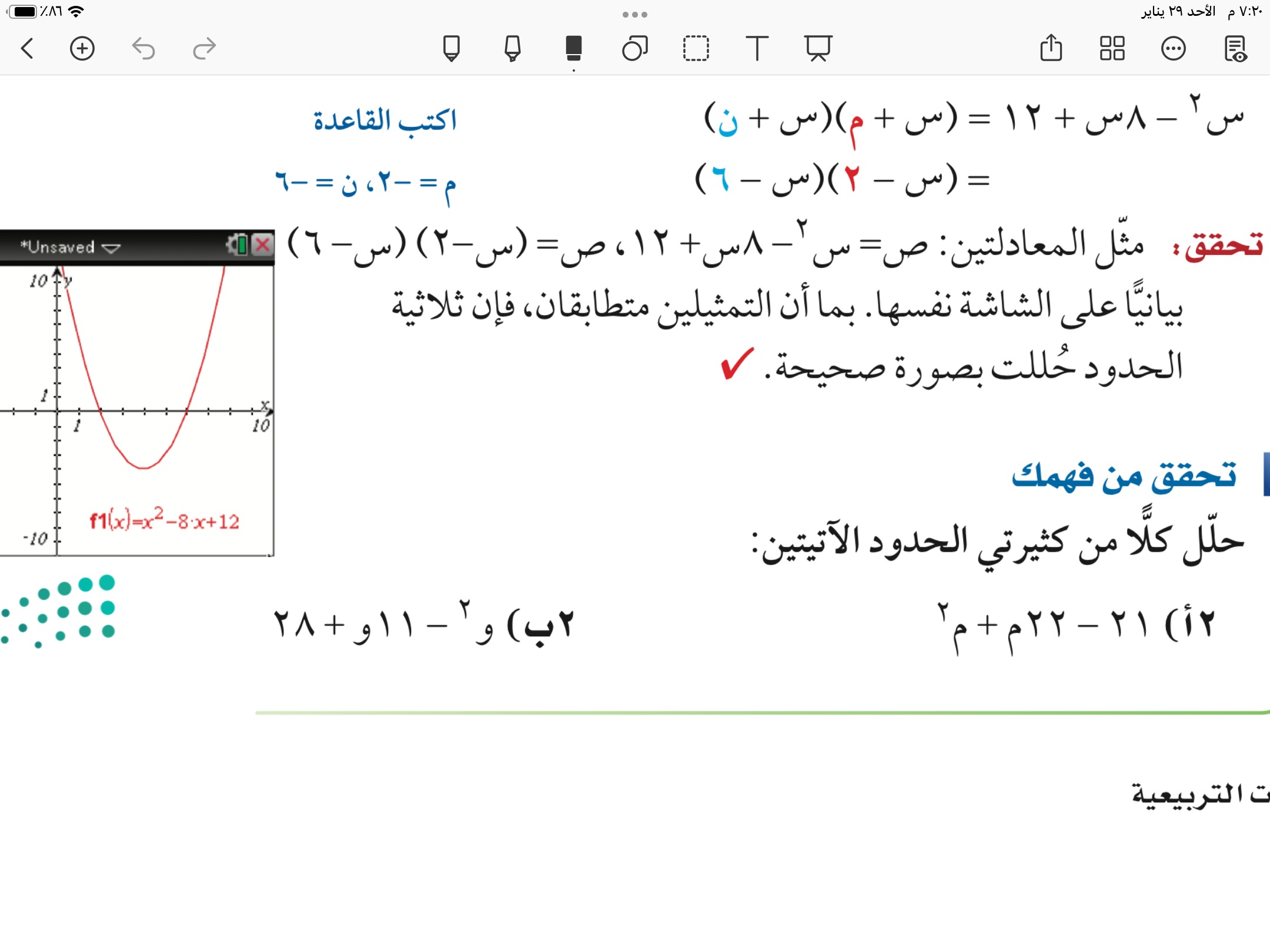 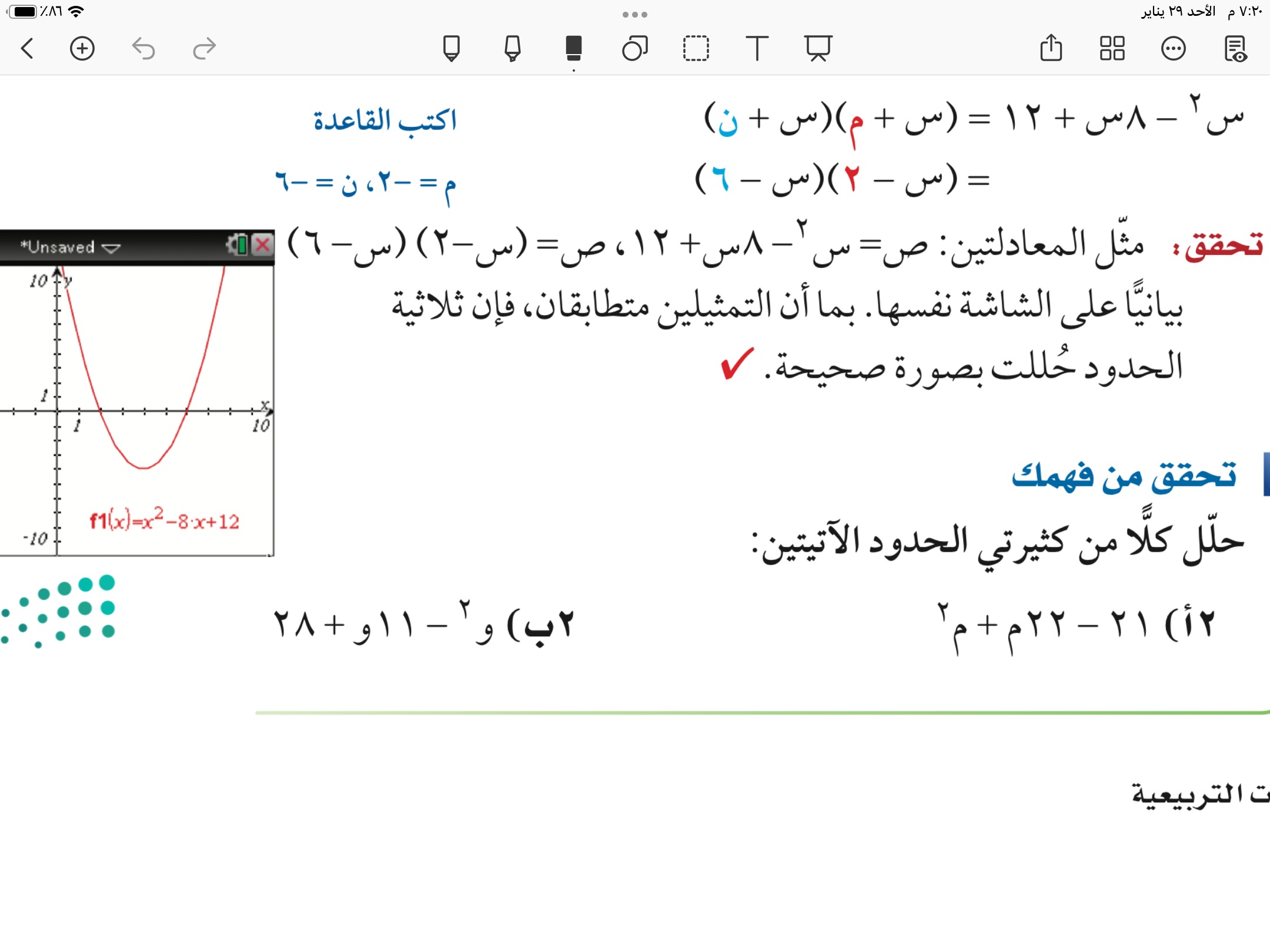 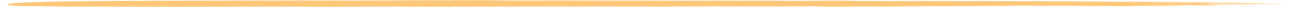 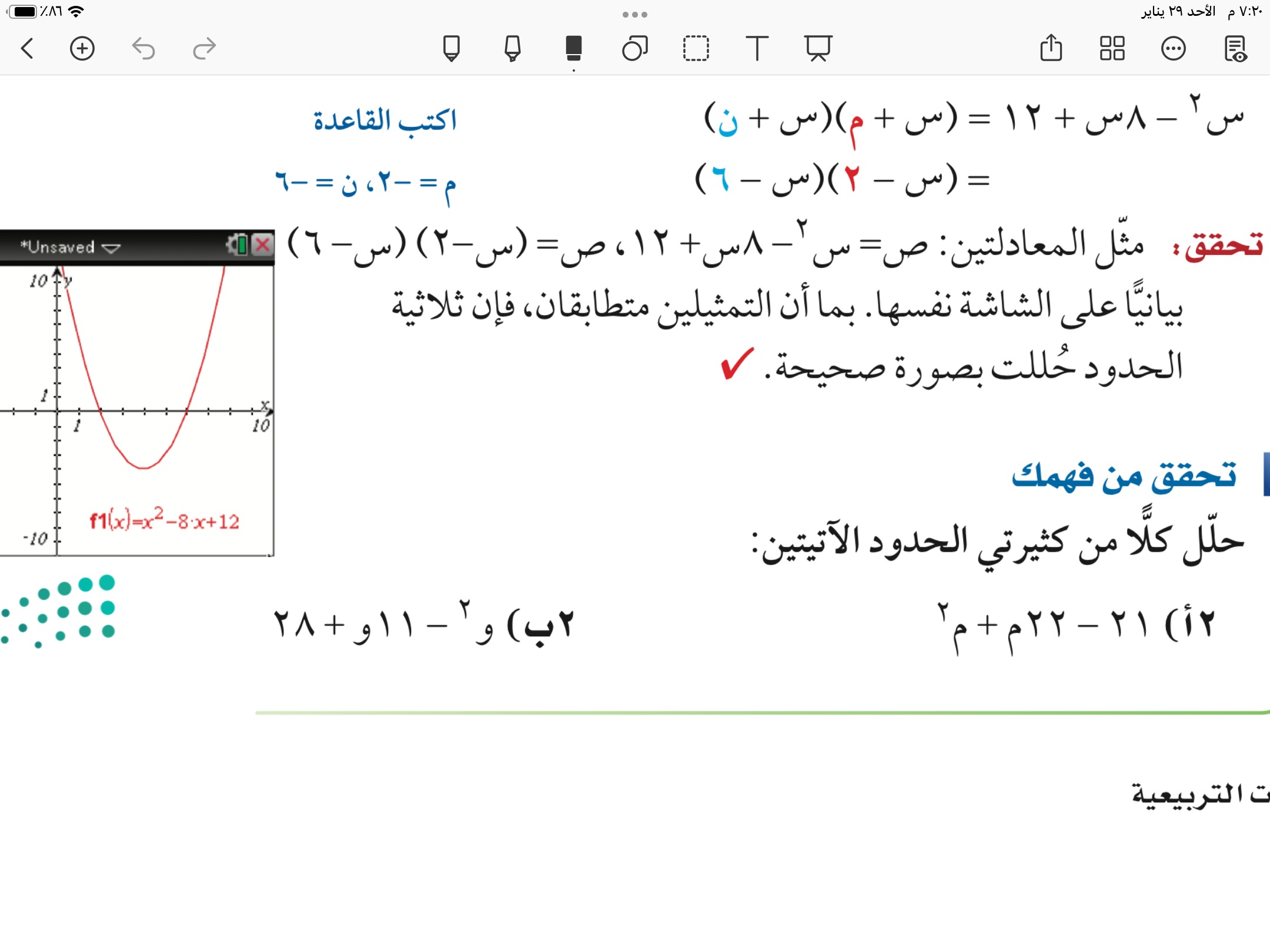 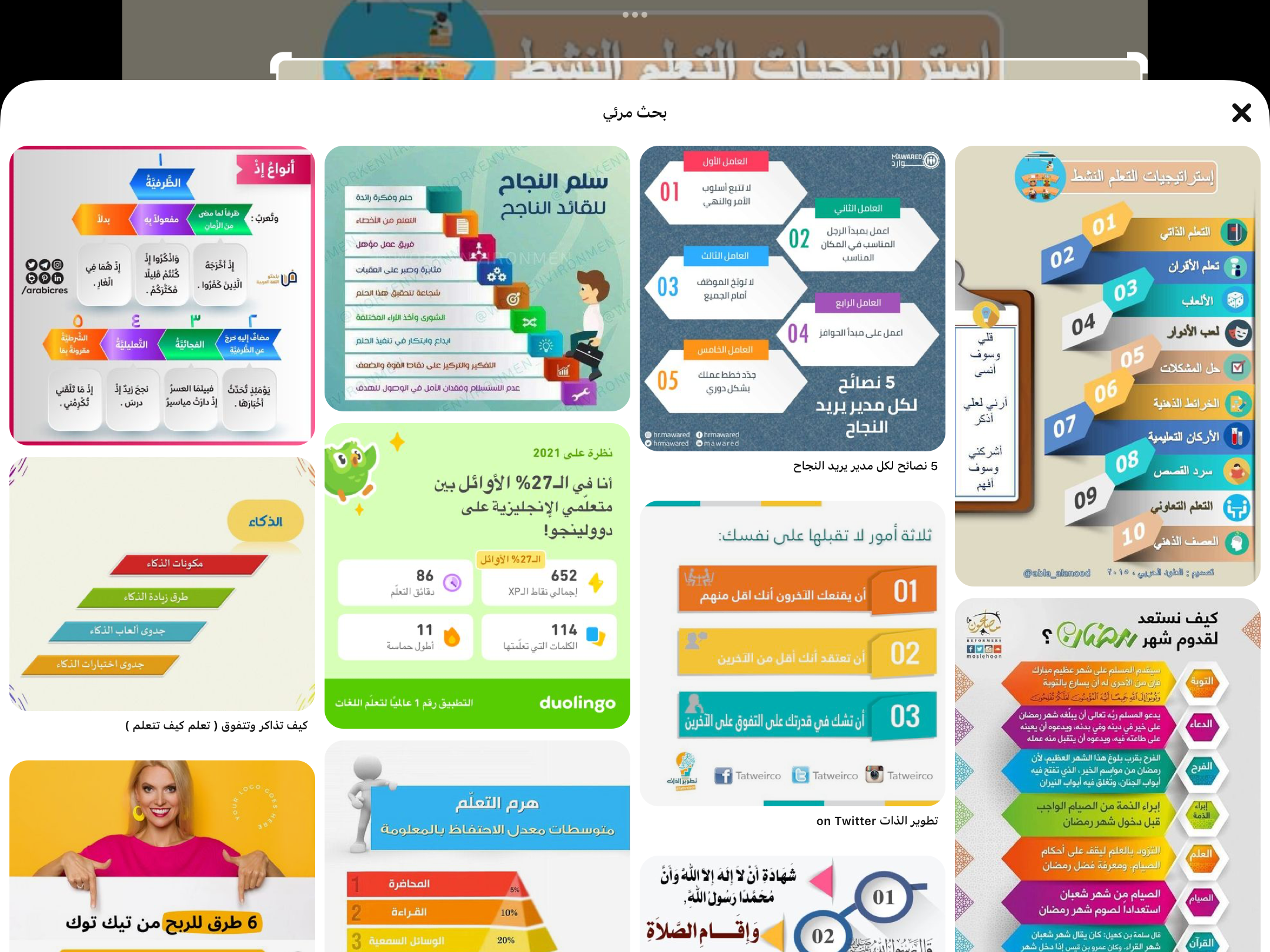 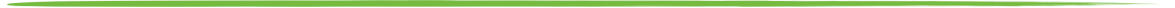 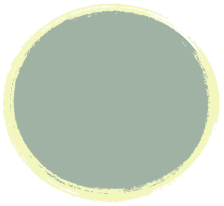 تأكد
٣
صفحة
١١٧
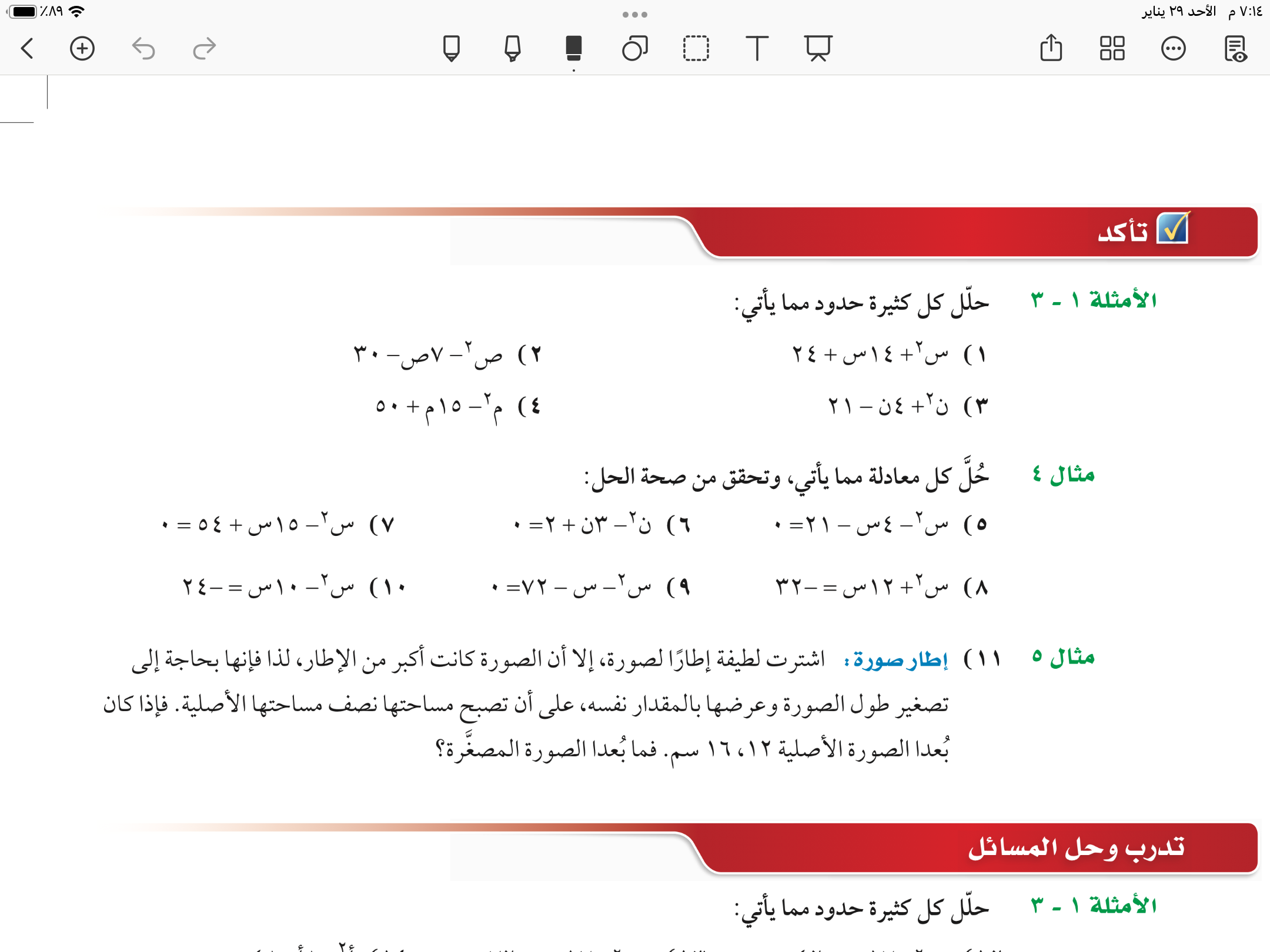 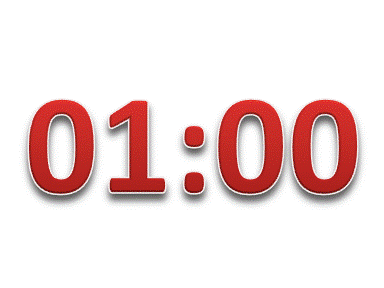 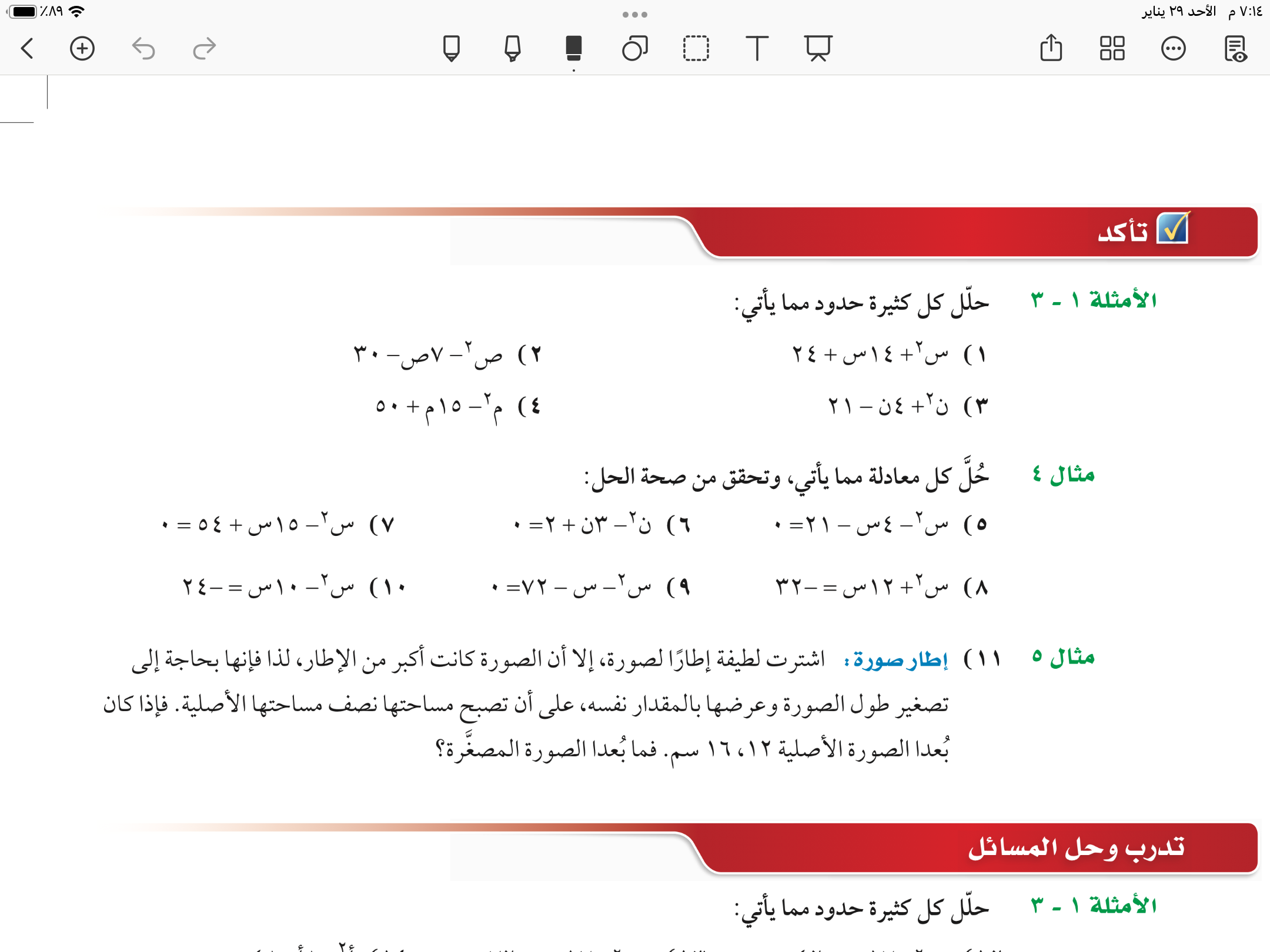 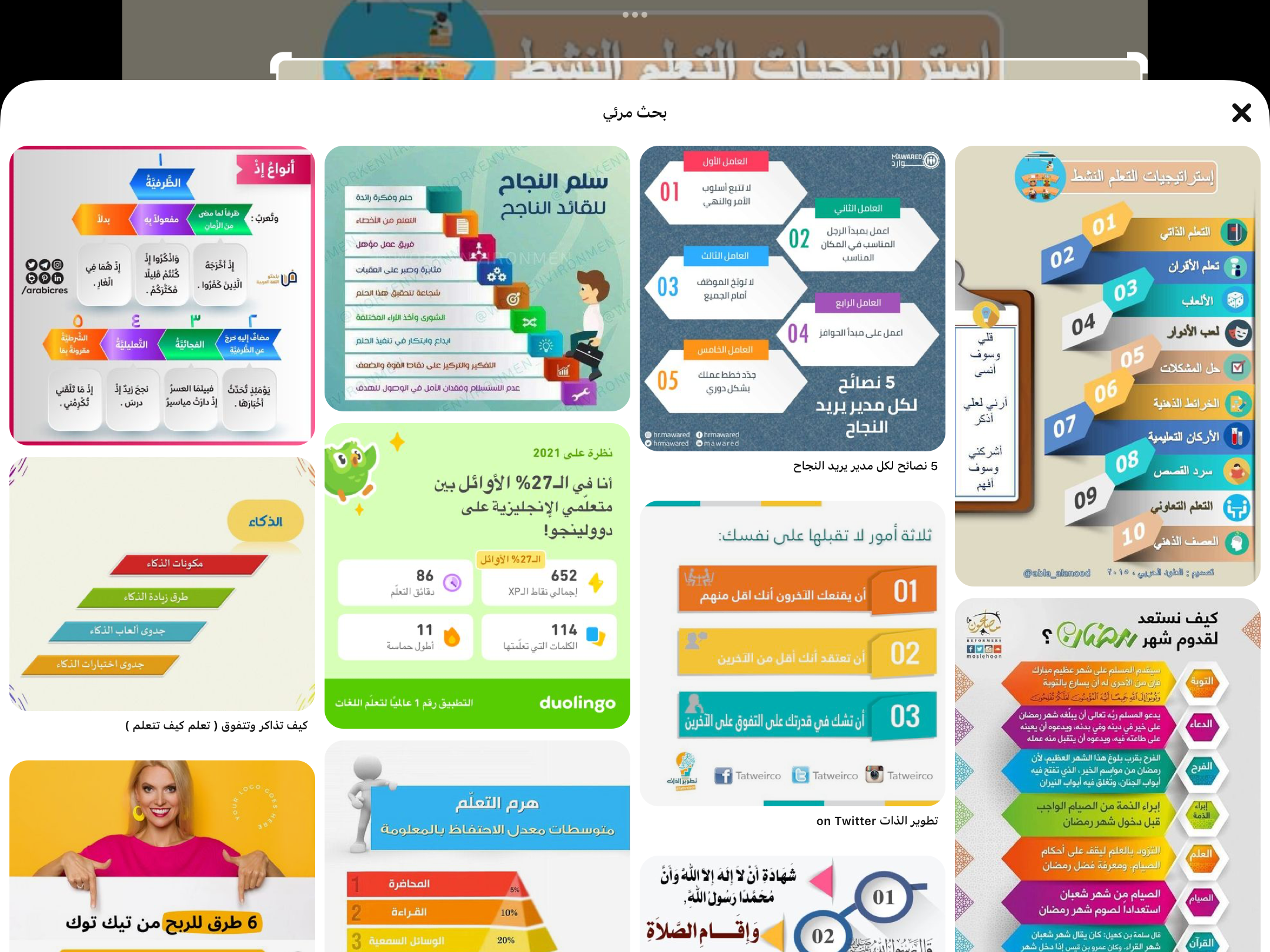 صفحة
١١٨
مهارة تفكير عليا
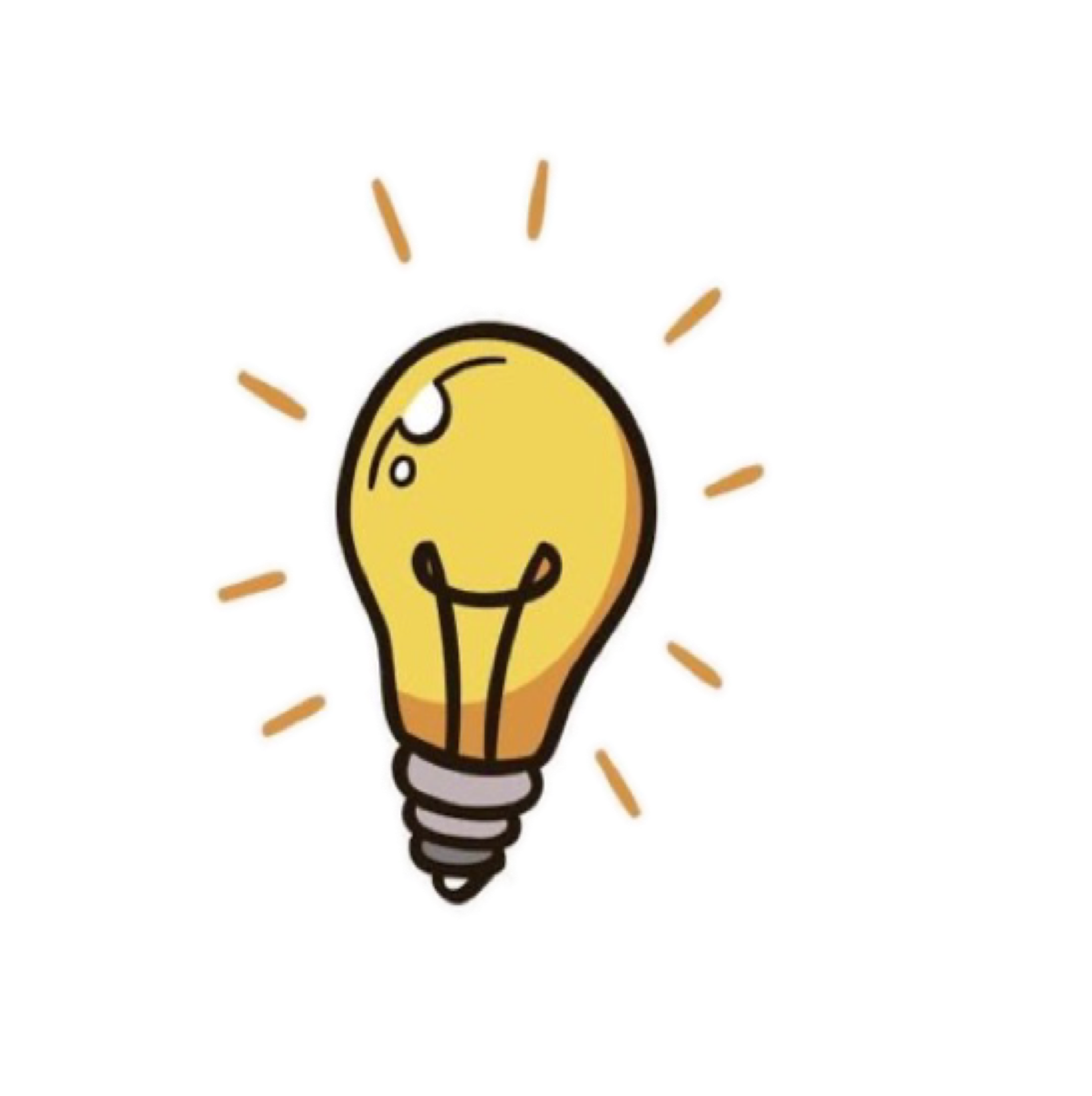 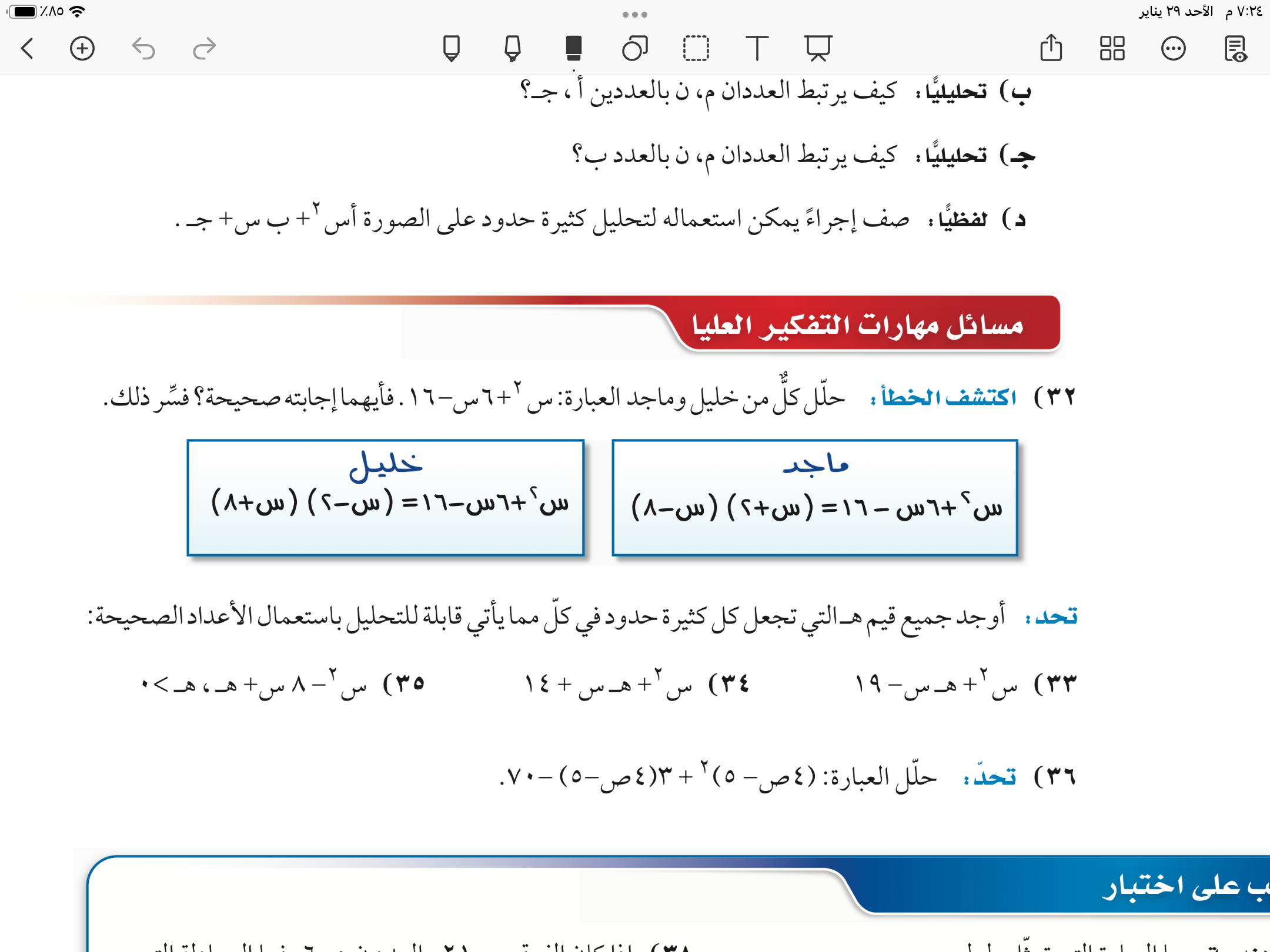 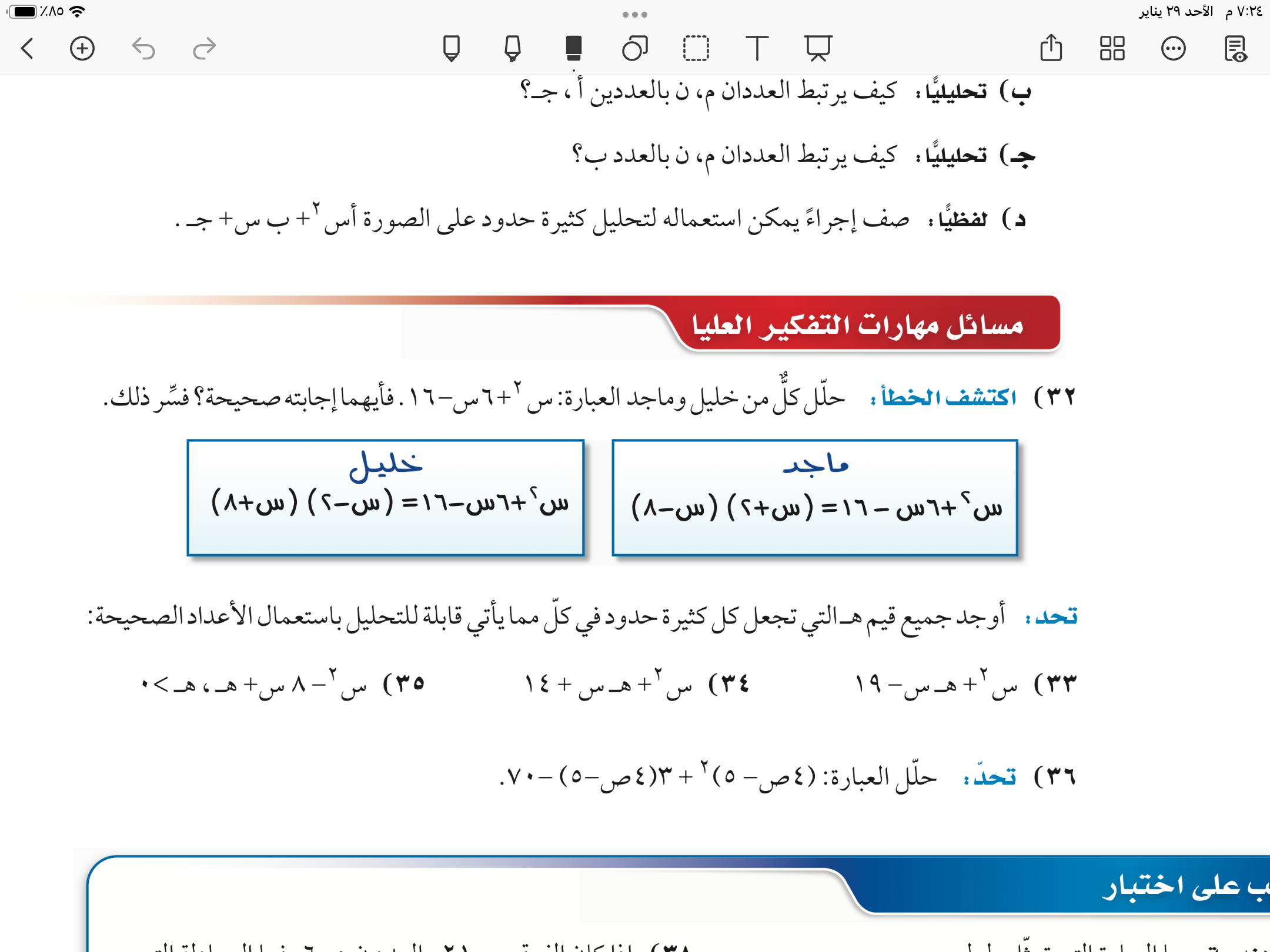 صفحة
١١٧
تدرب وحل المسائل
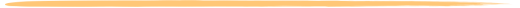 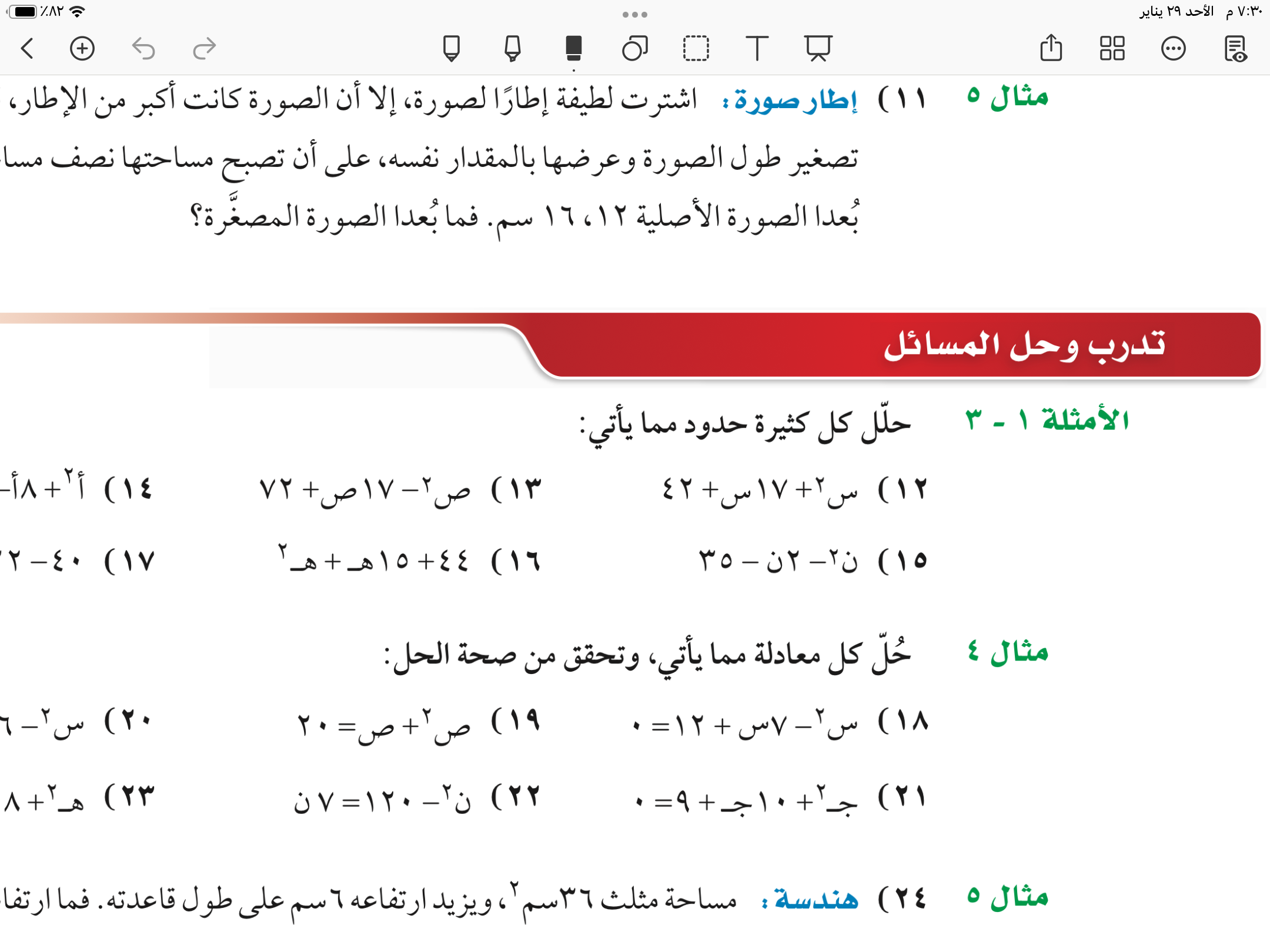 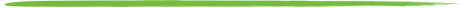 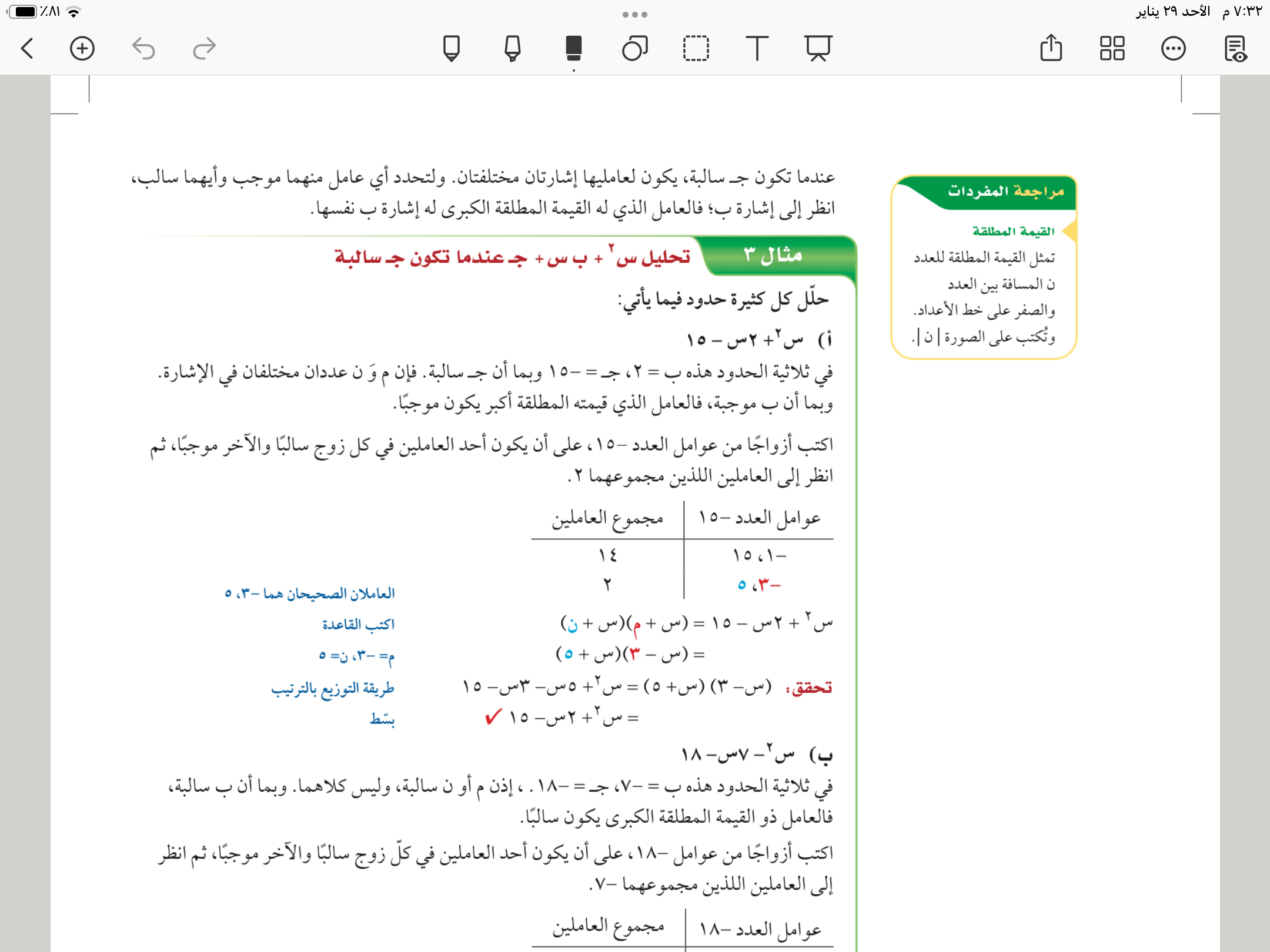 مثال
صفحة
١١٥
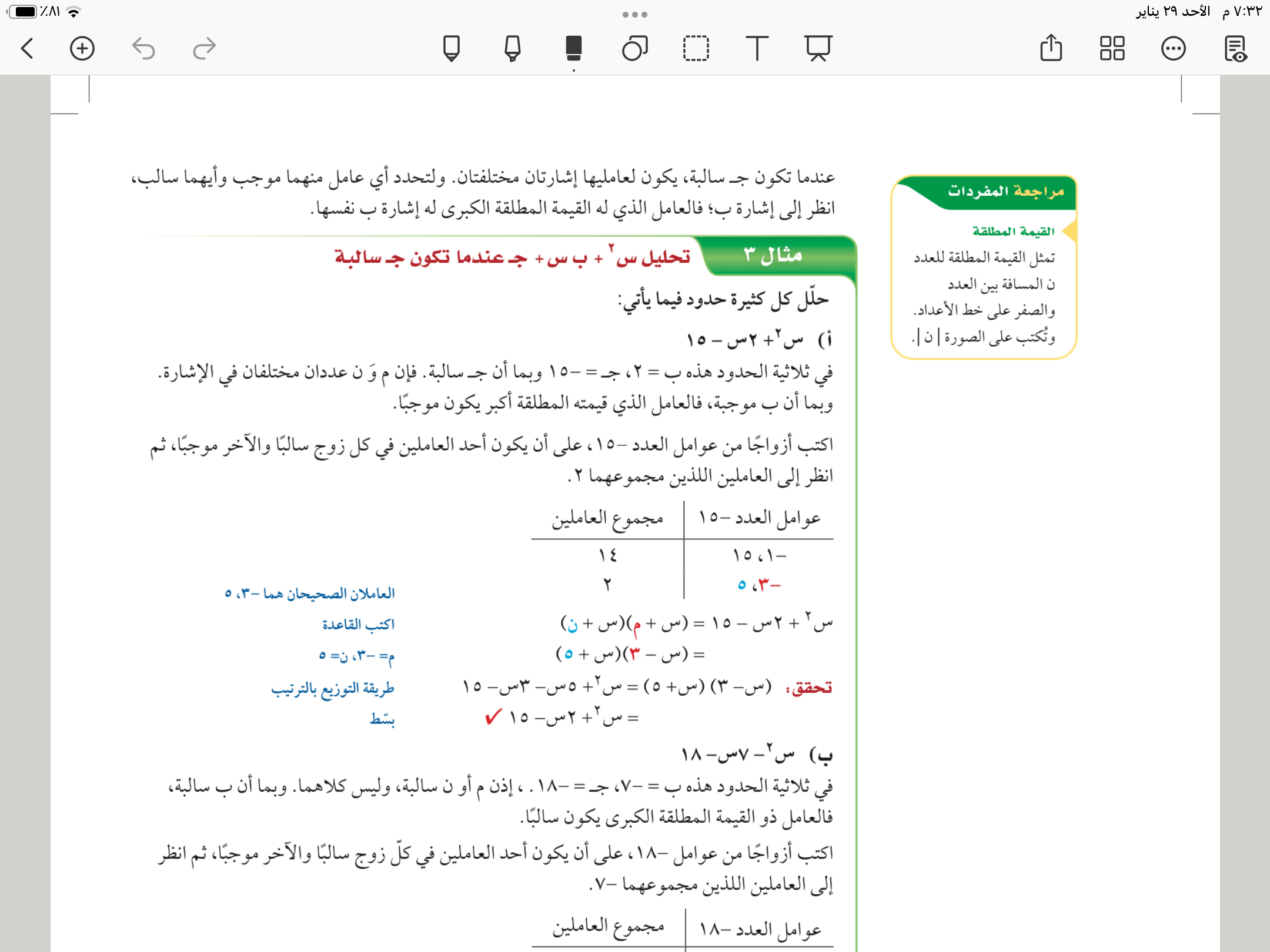 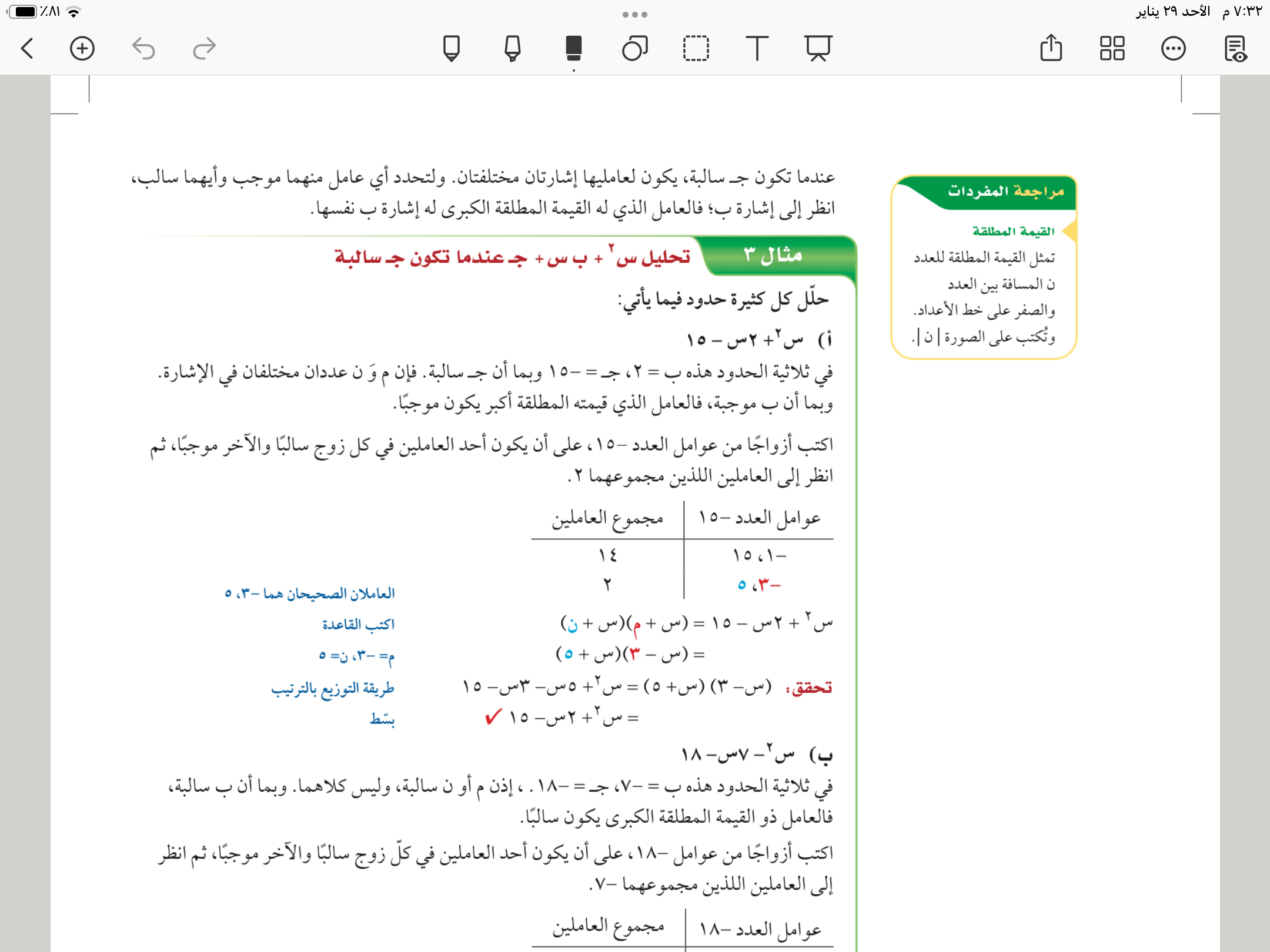 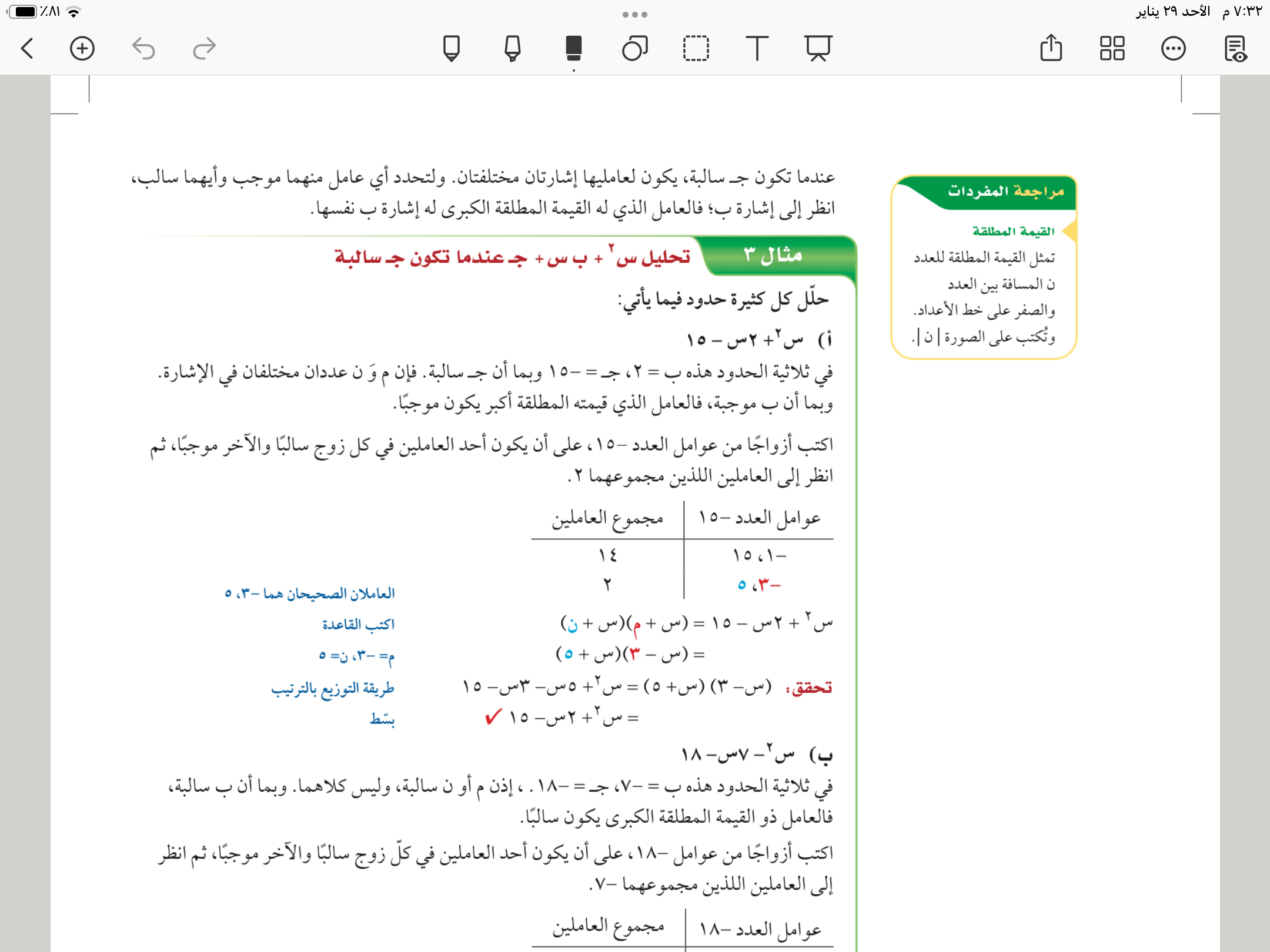 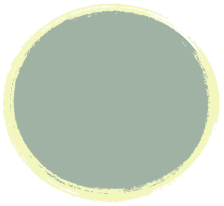 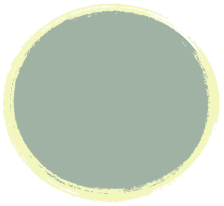 فكر 
زاوج 
شارك
تحقق من فهمك
٣ أ
٣ ب
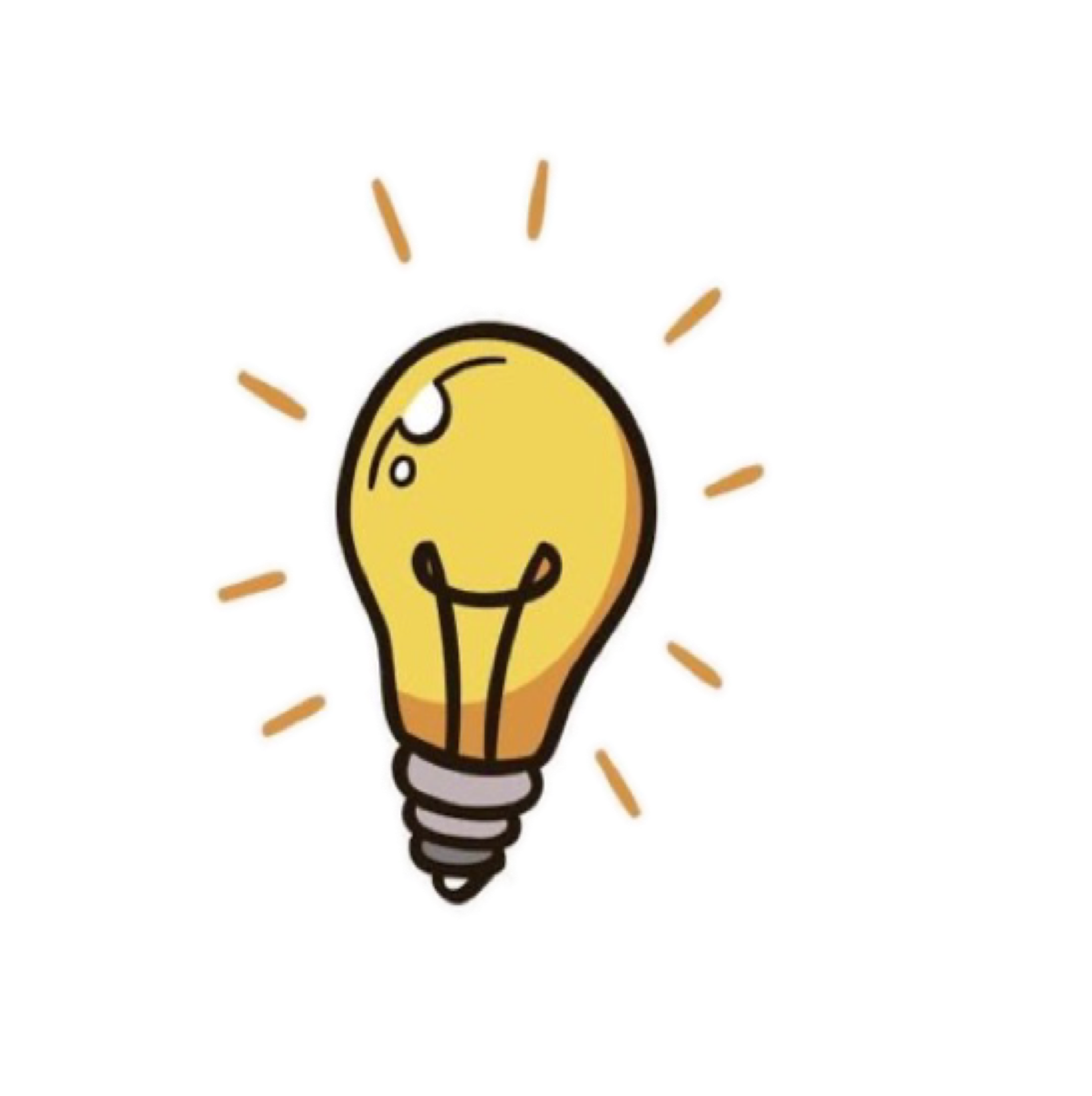 صفحة
١١٥
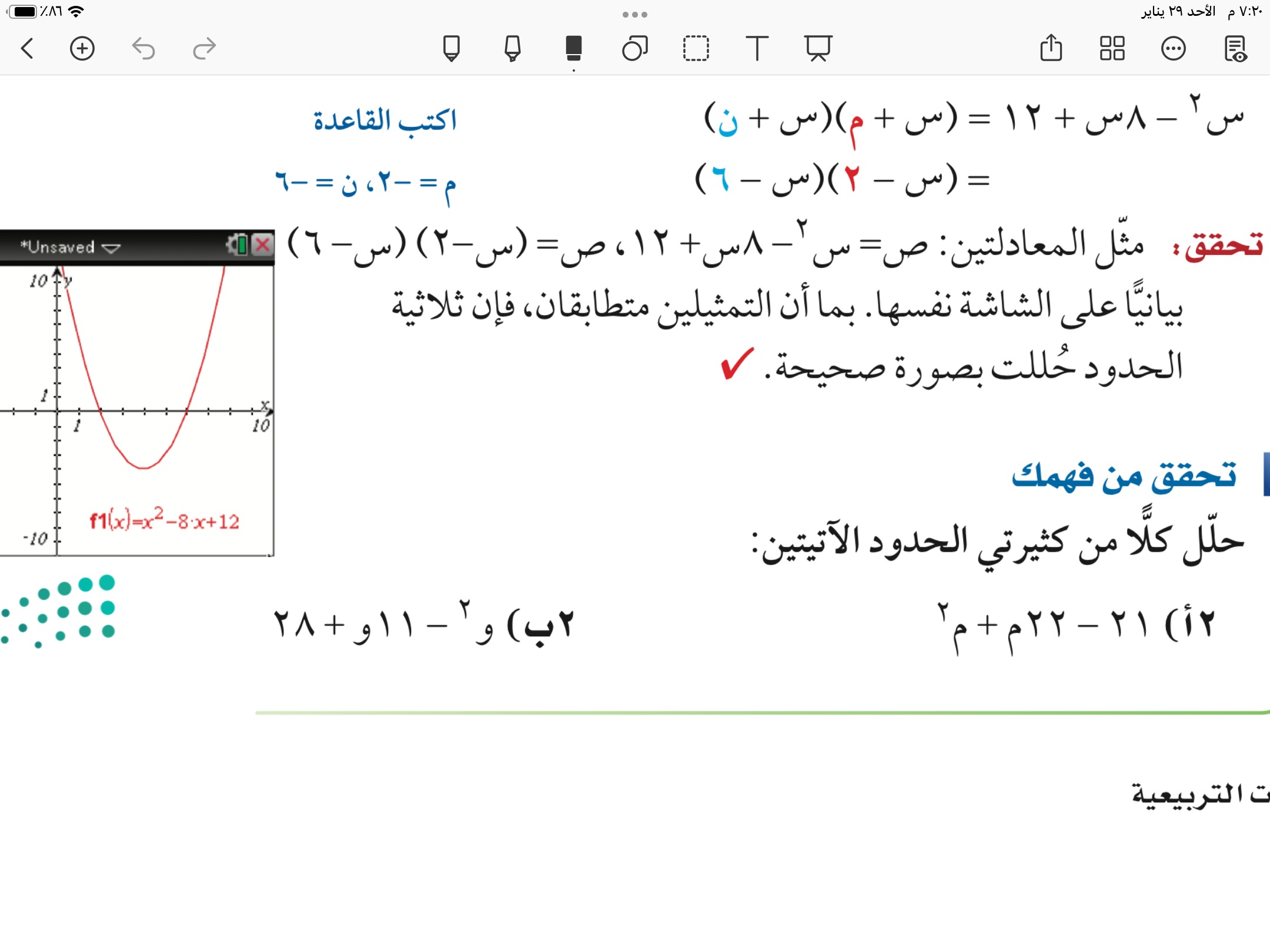 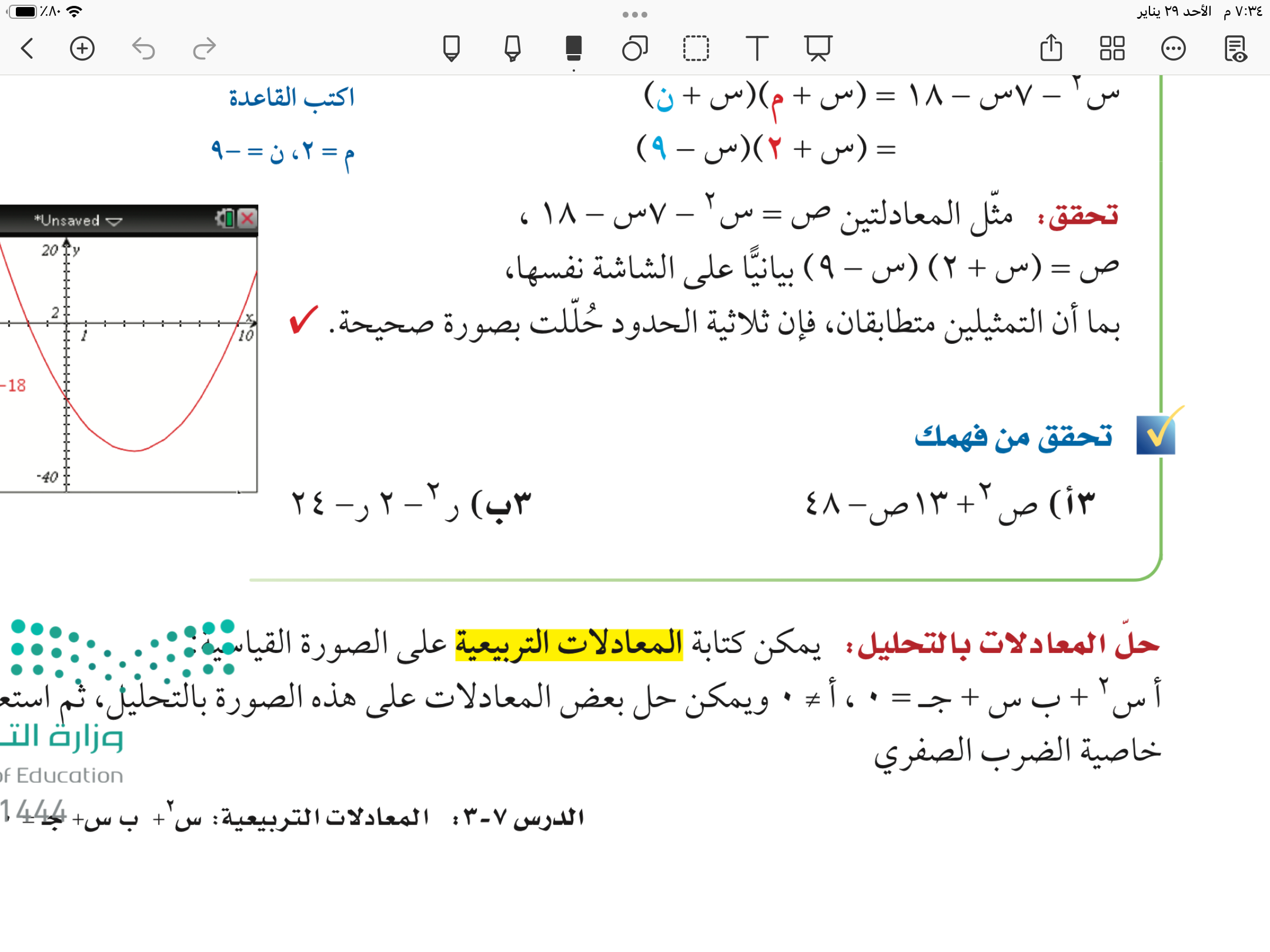 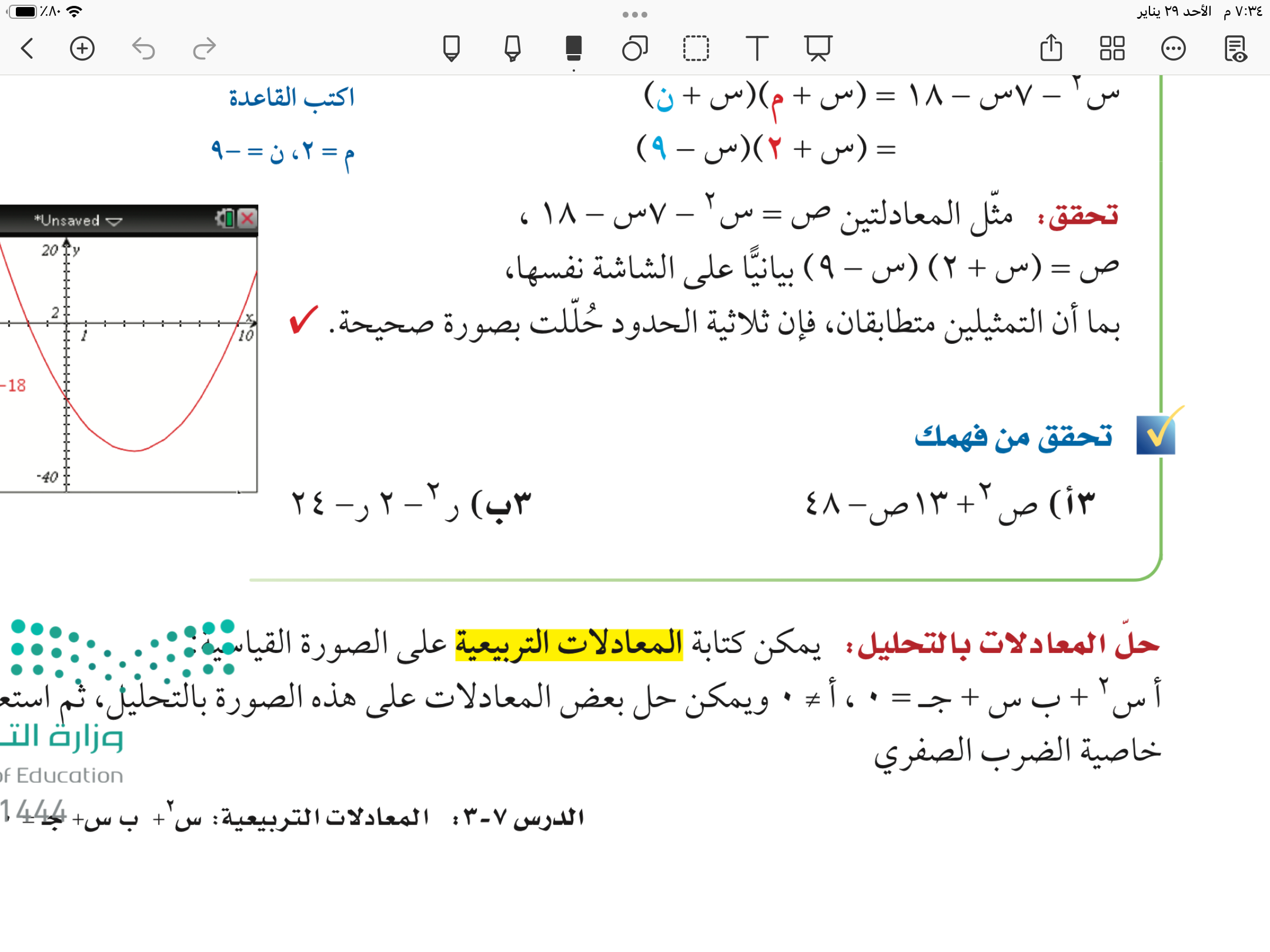 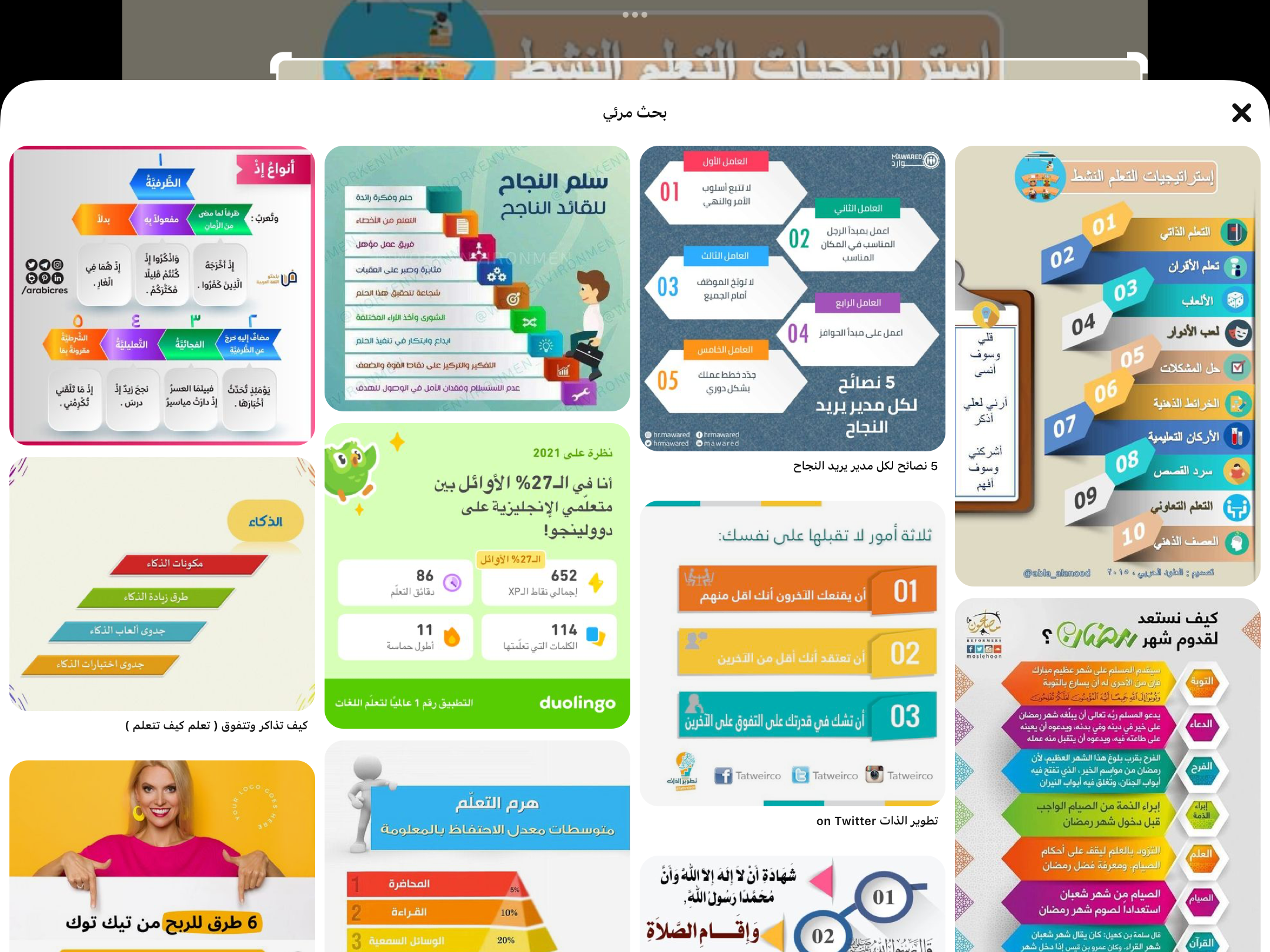 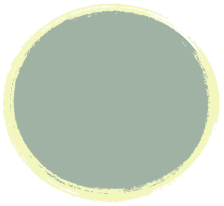 تأكد
٤
صفحة
١١٧
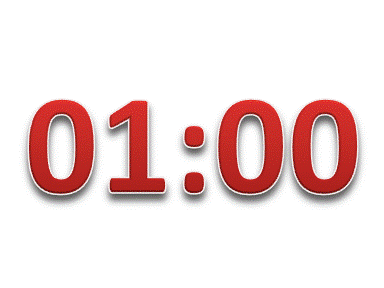 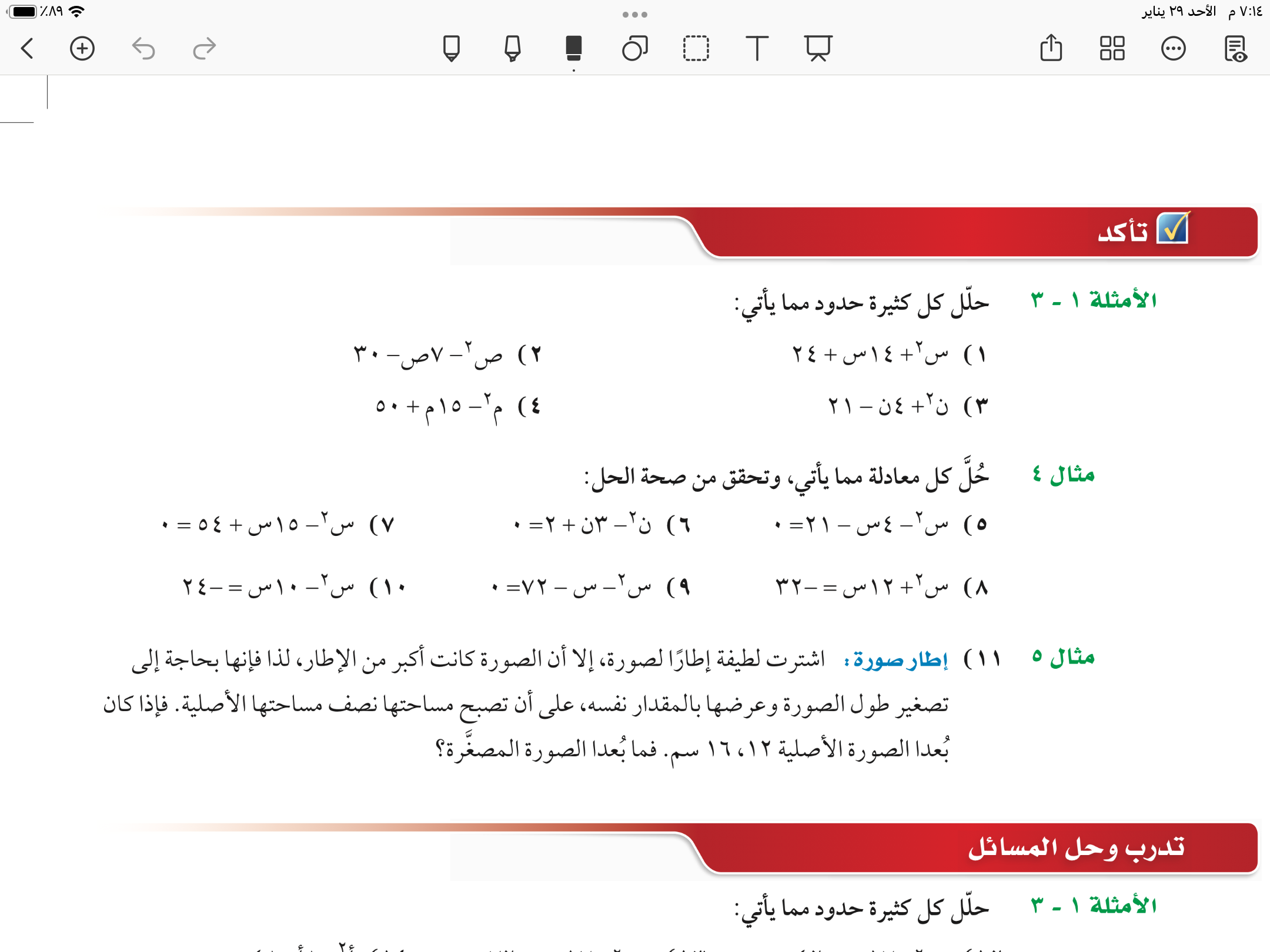 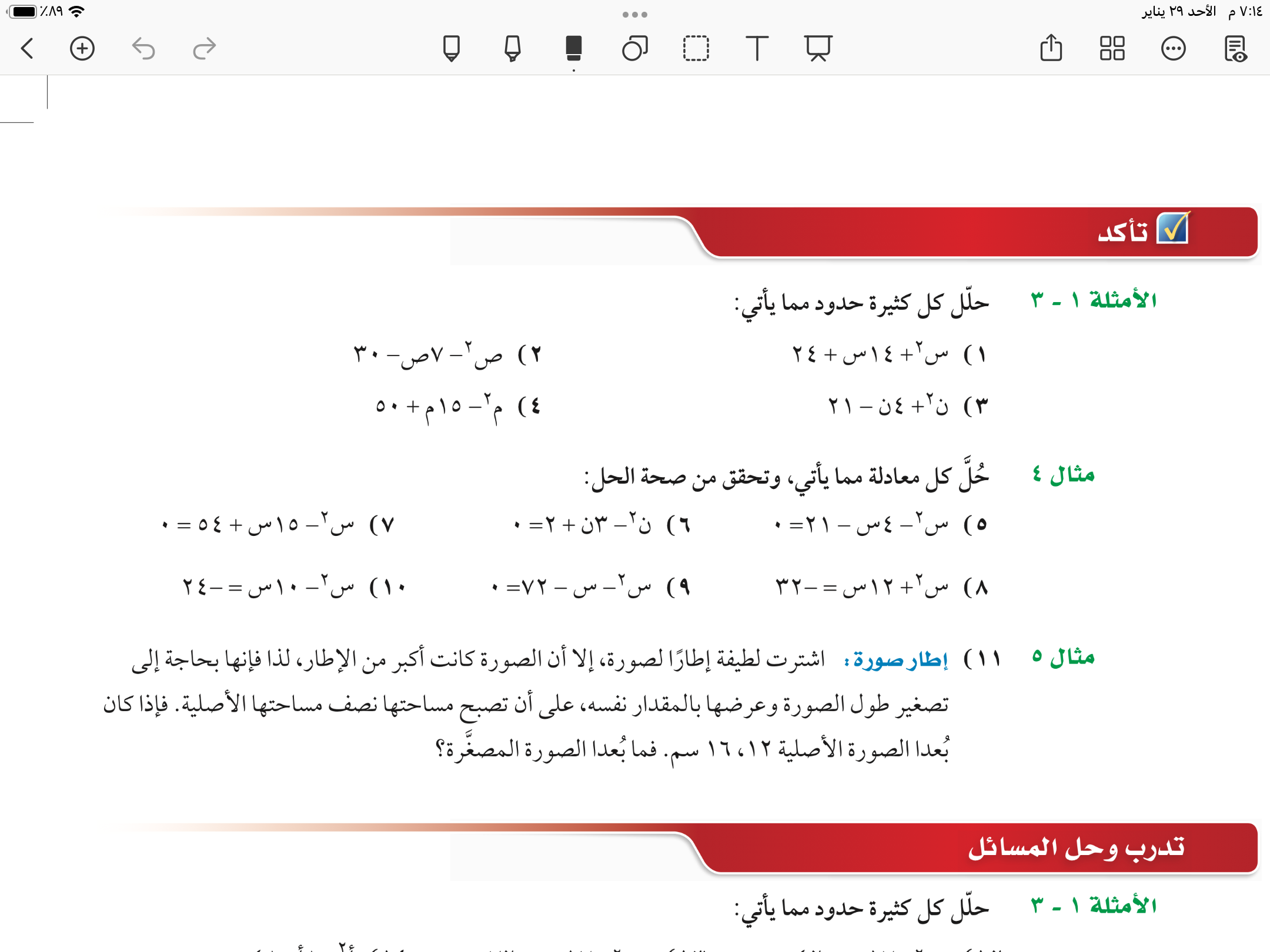 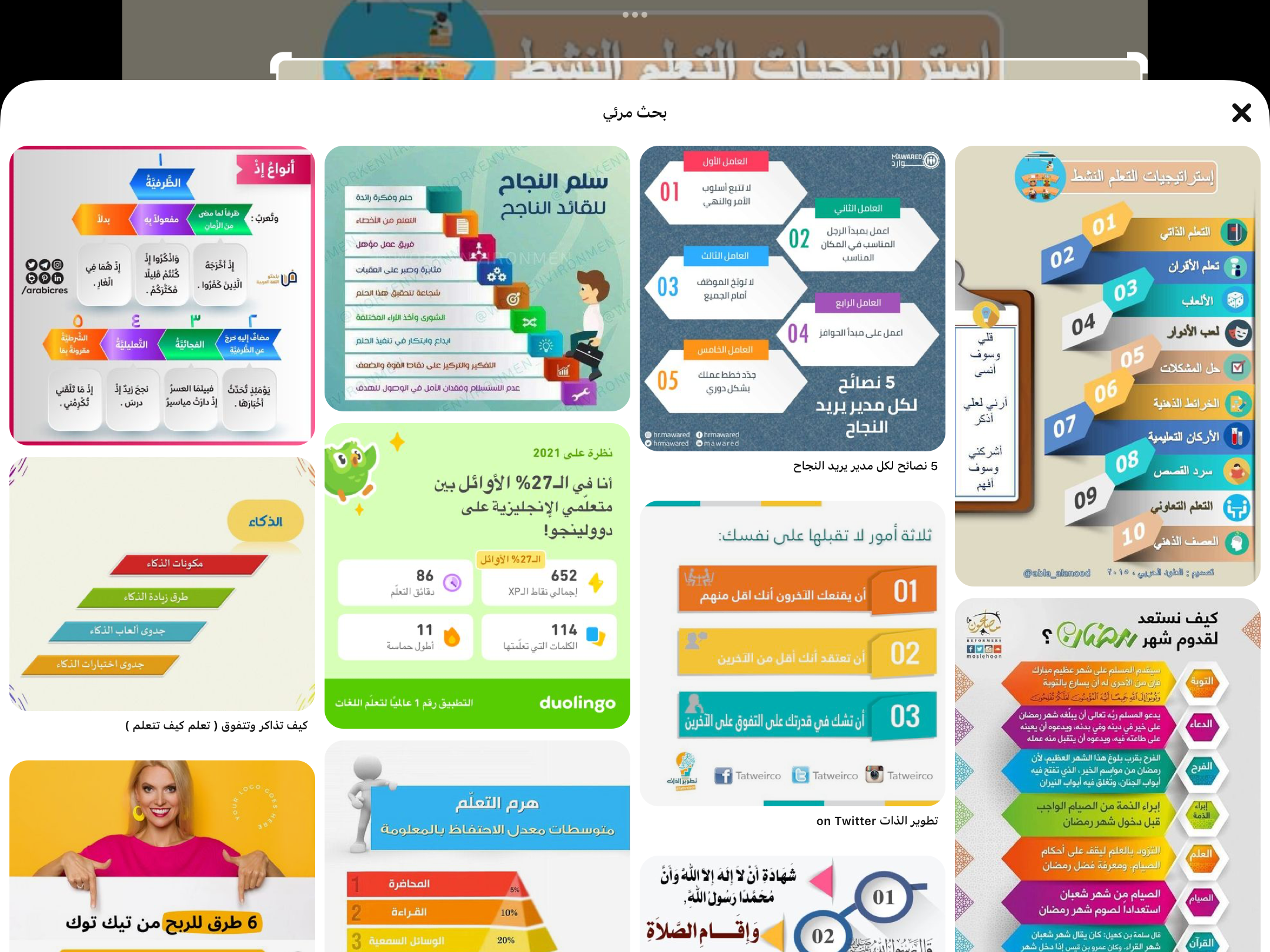 صفحة
١١٨
مهارة تفكير عليا
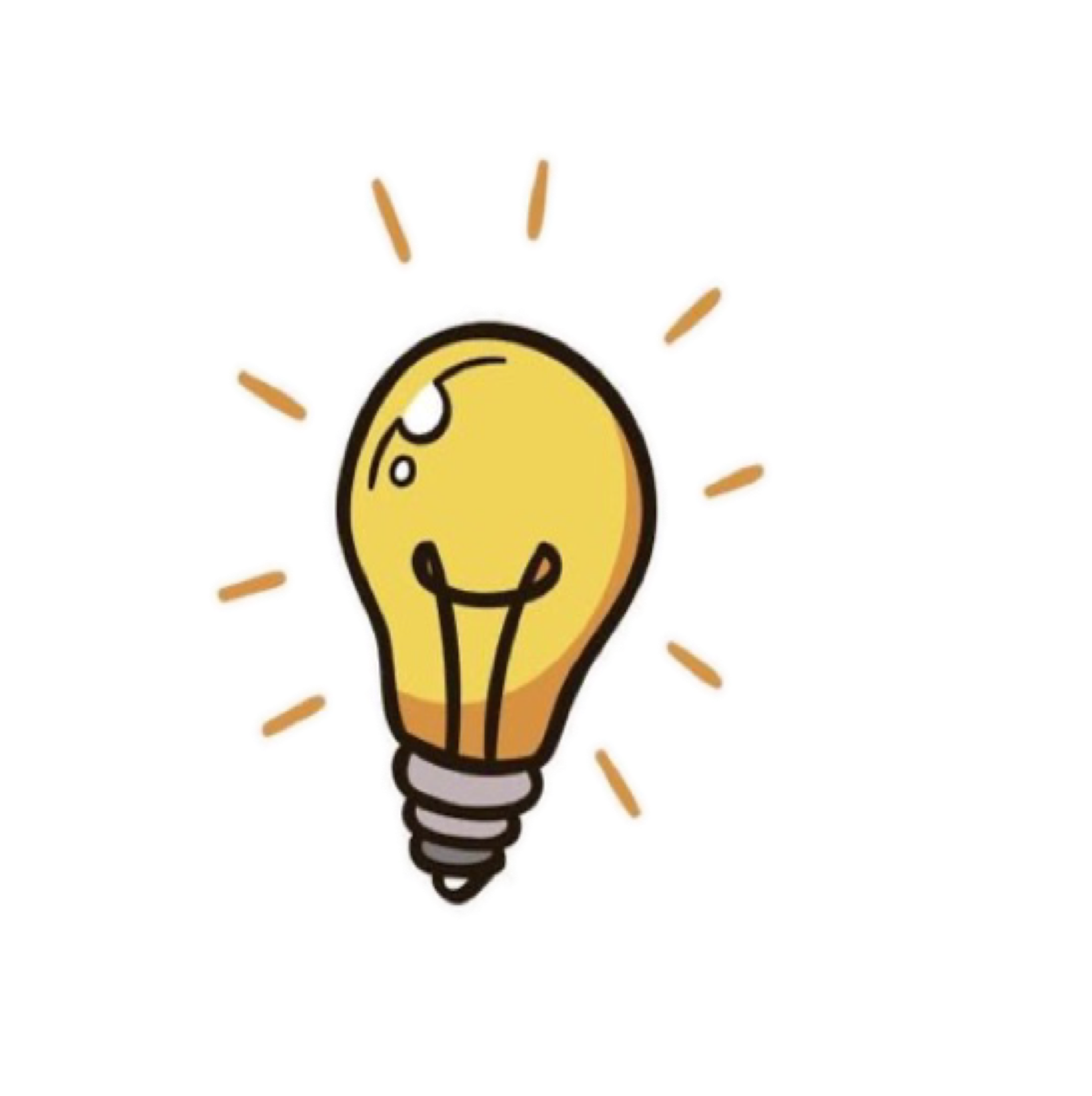 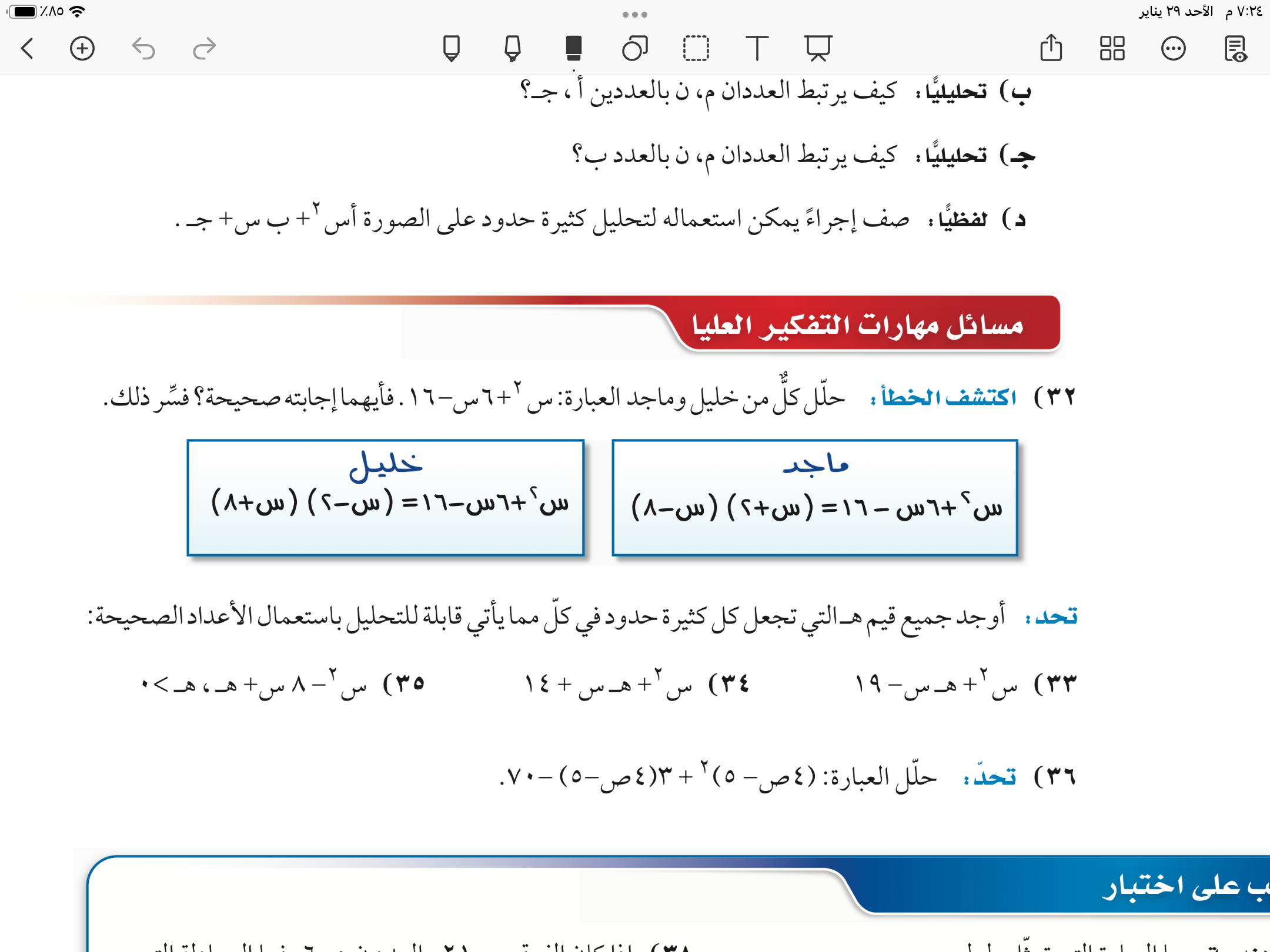 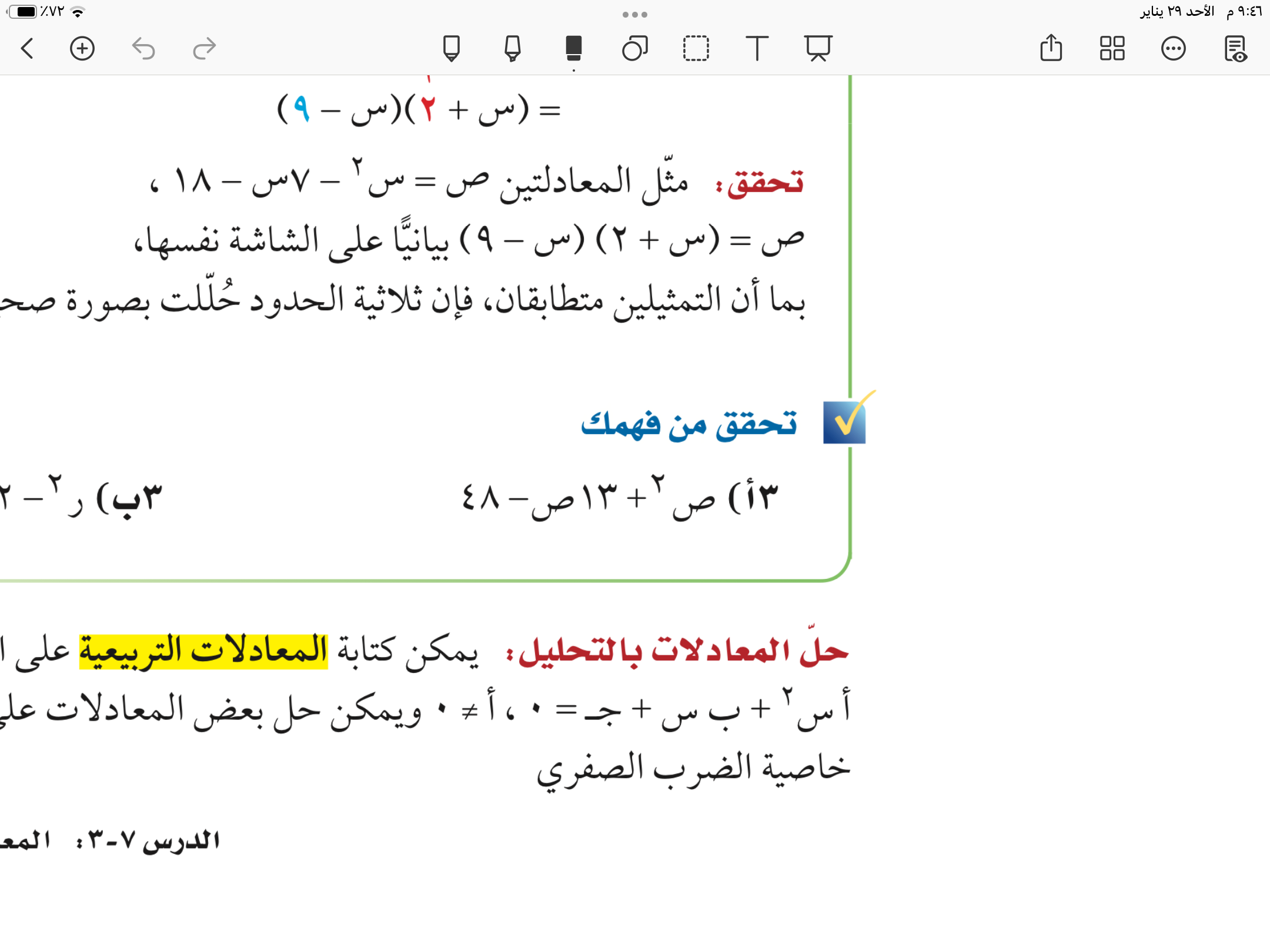 مثال
صفحة
١١٦
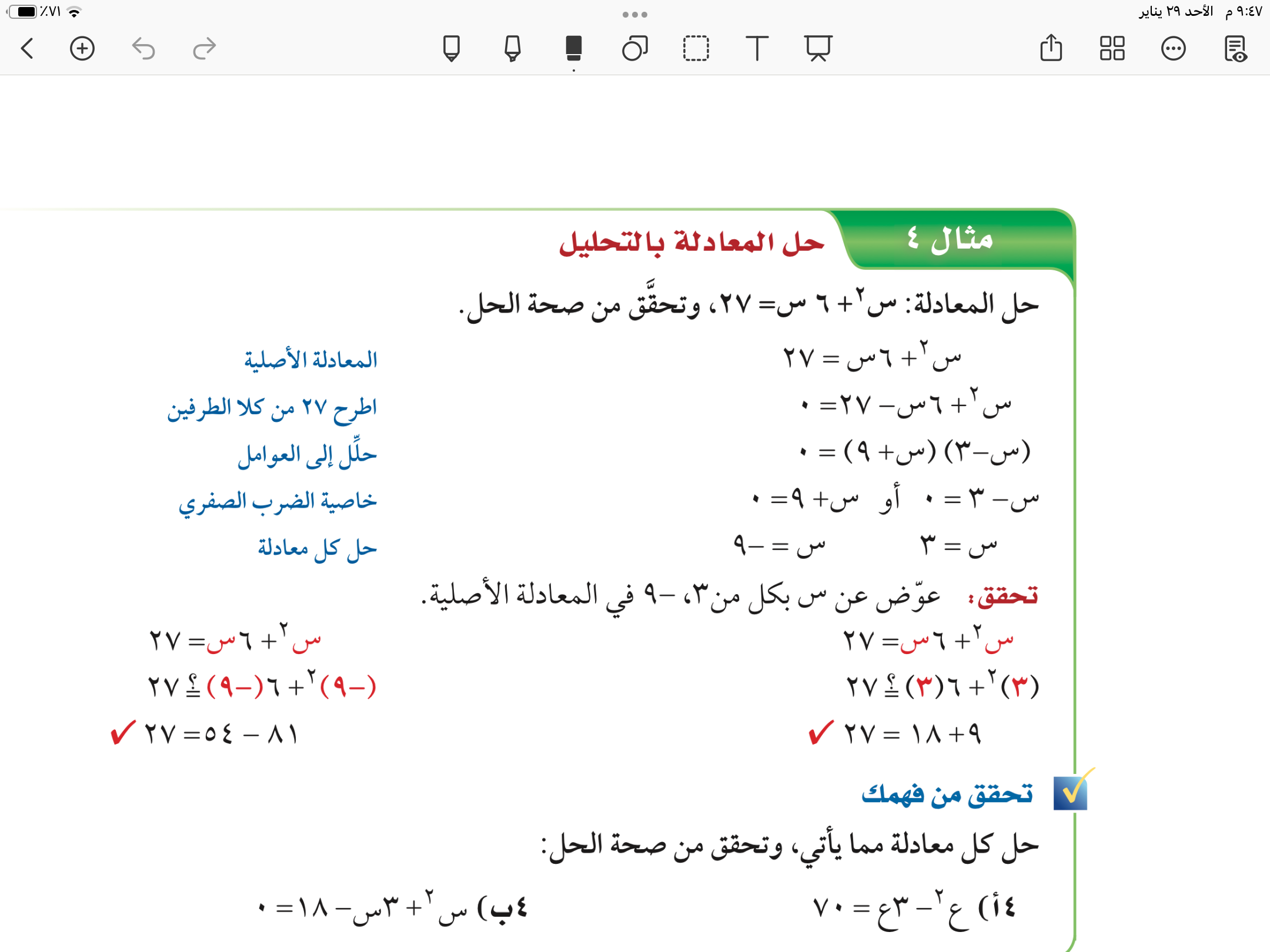 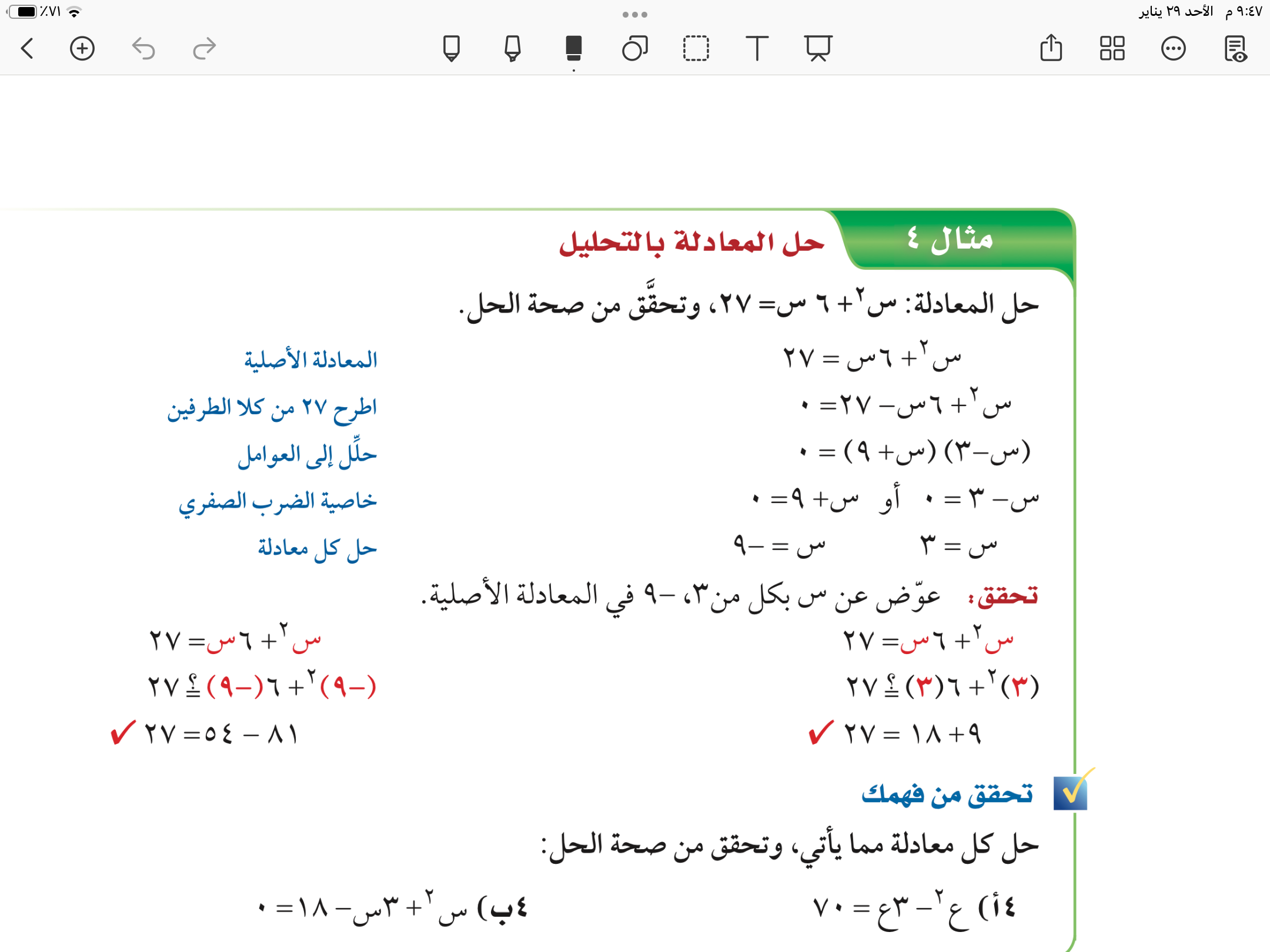 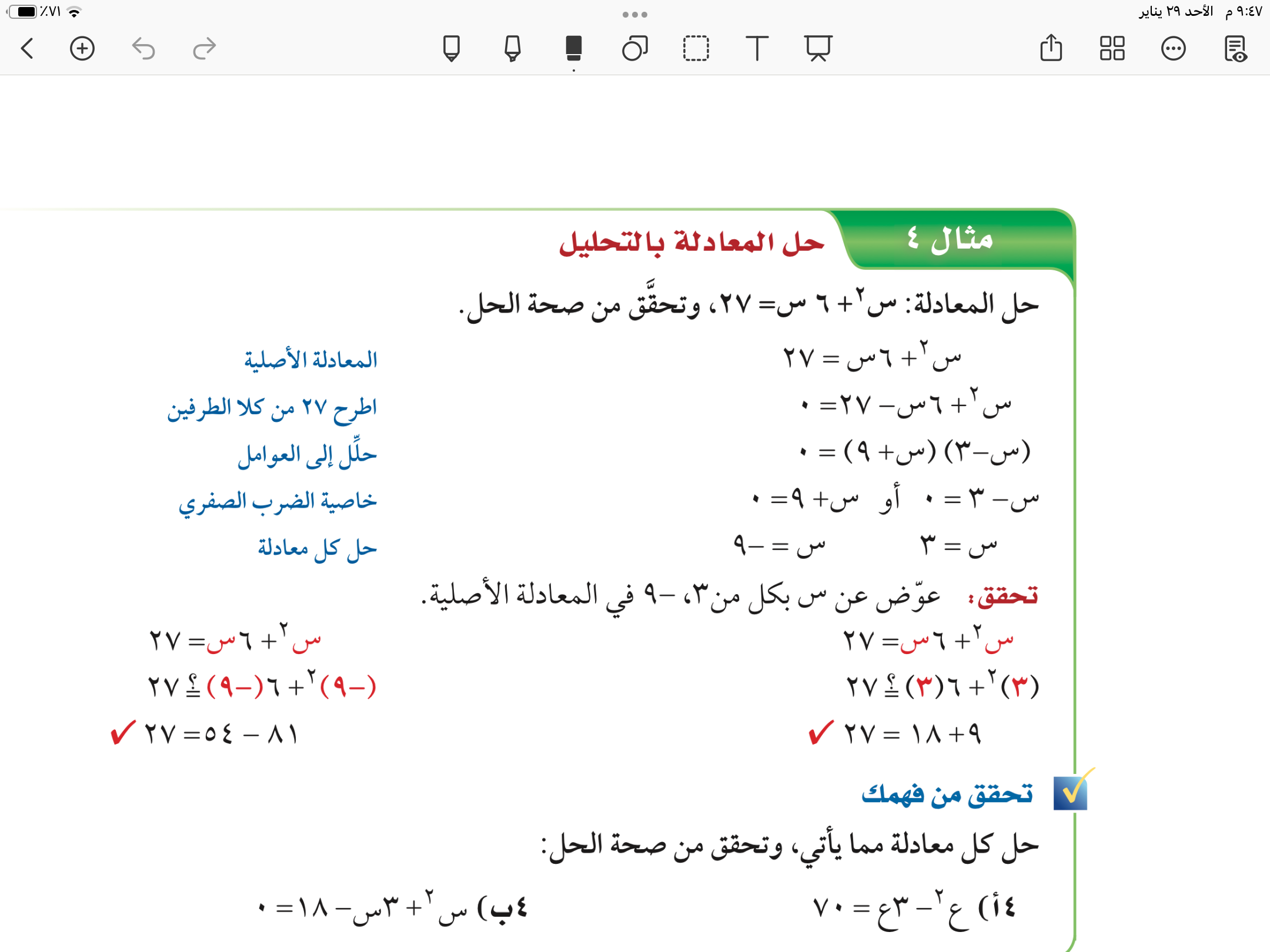 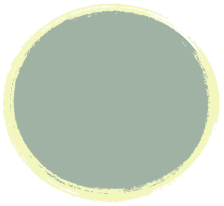 فكر 
زاوج 
شارك
تحقق من فهمك
٤ أ
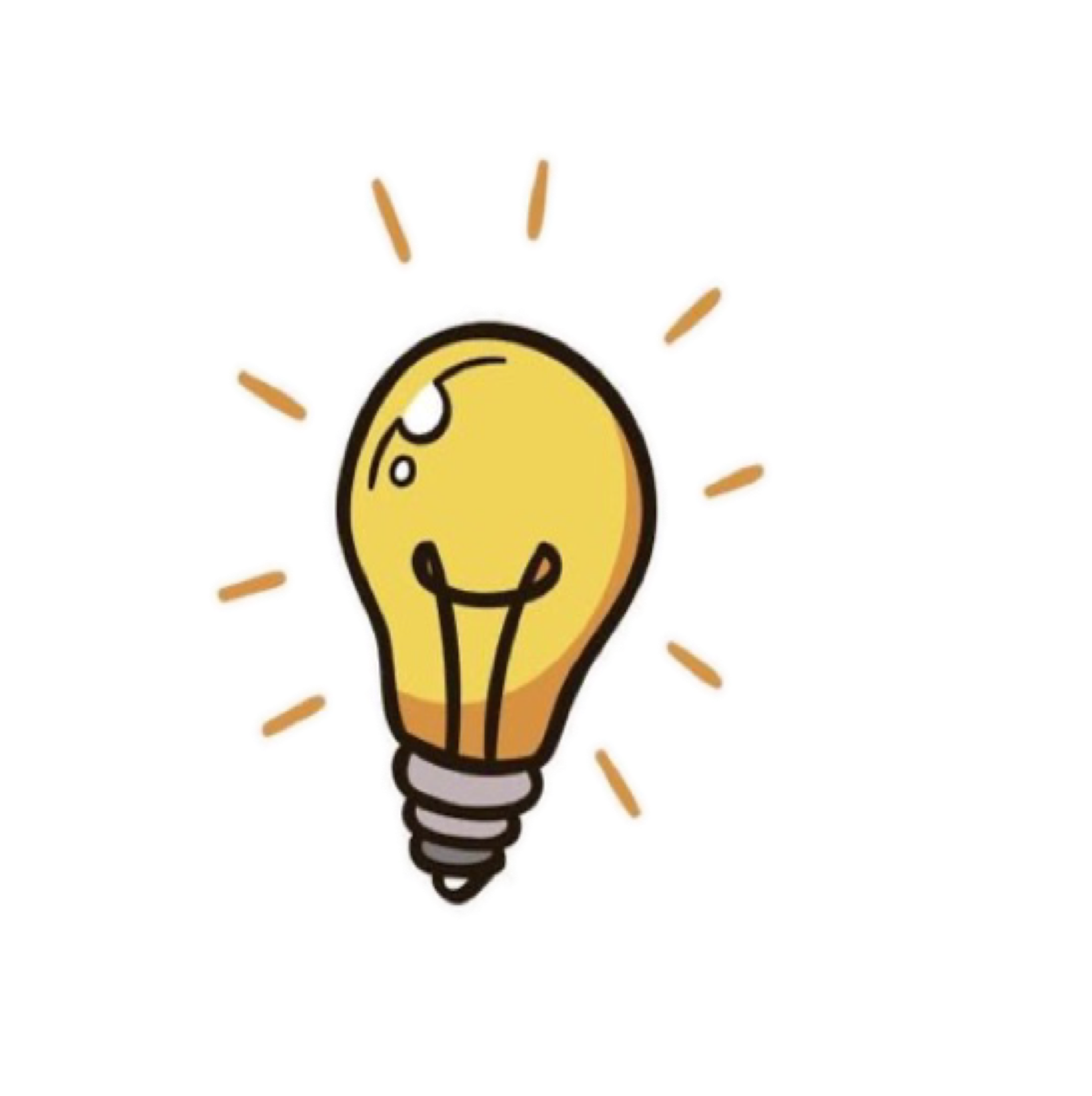 صفحة
١١٦
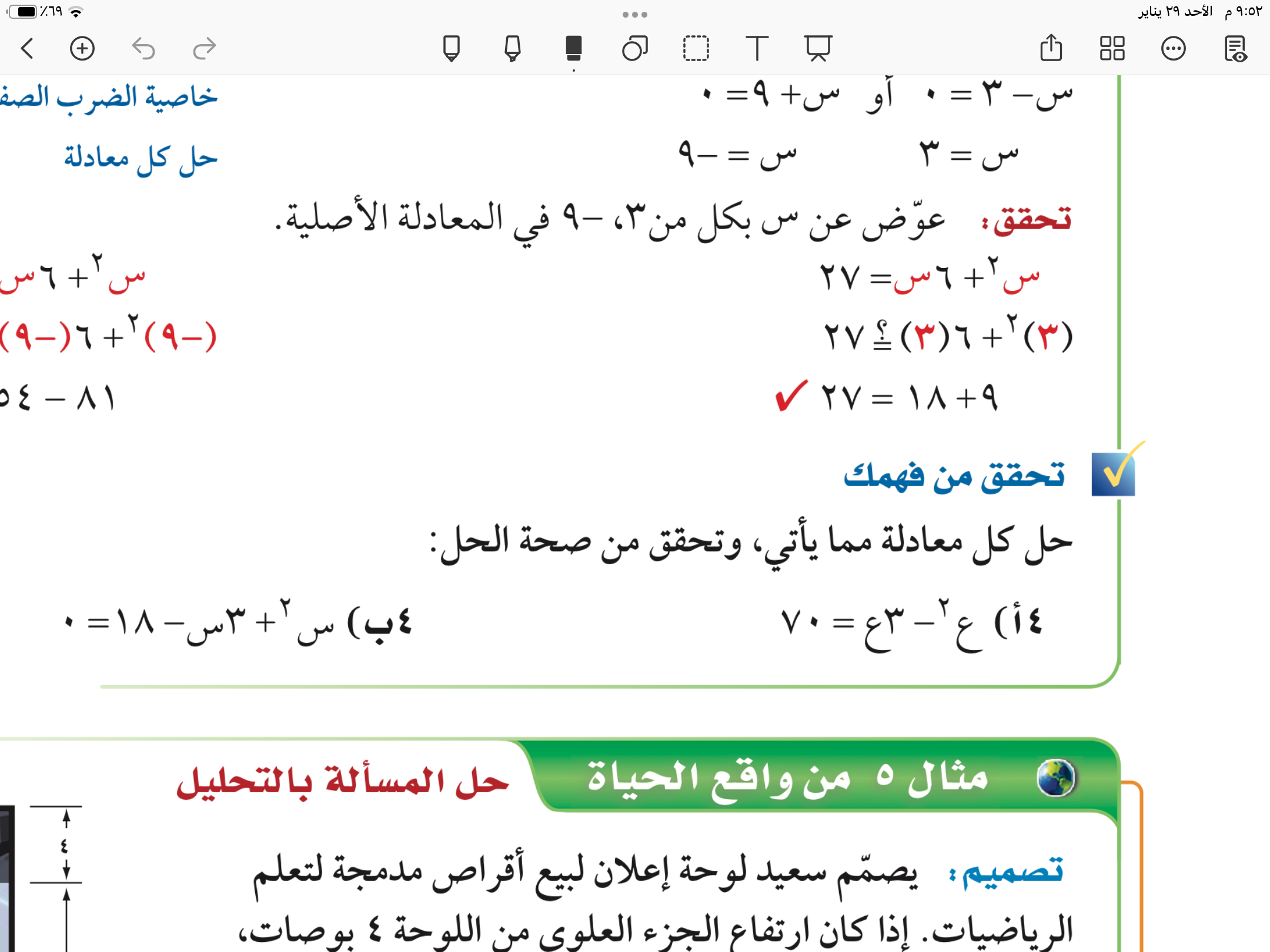 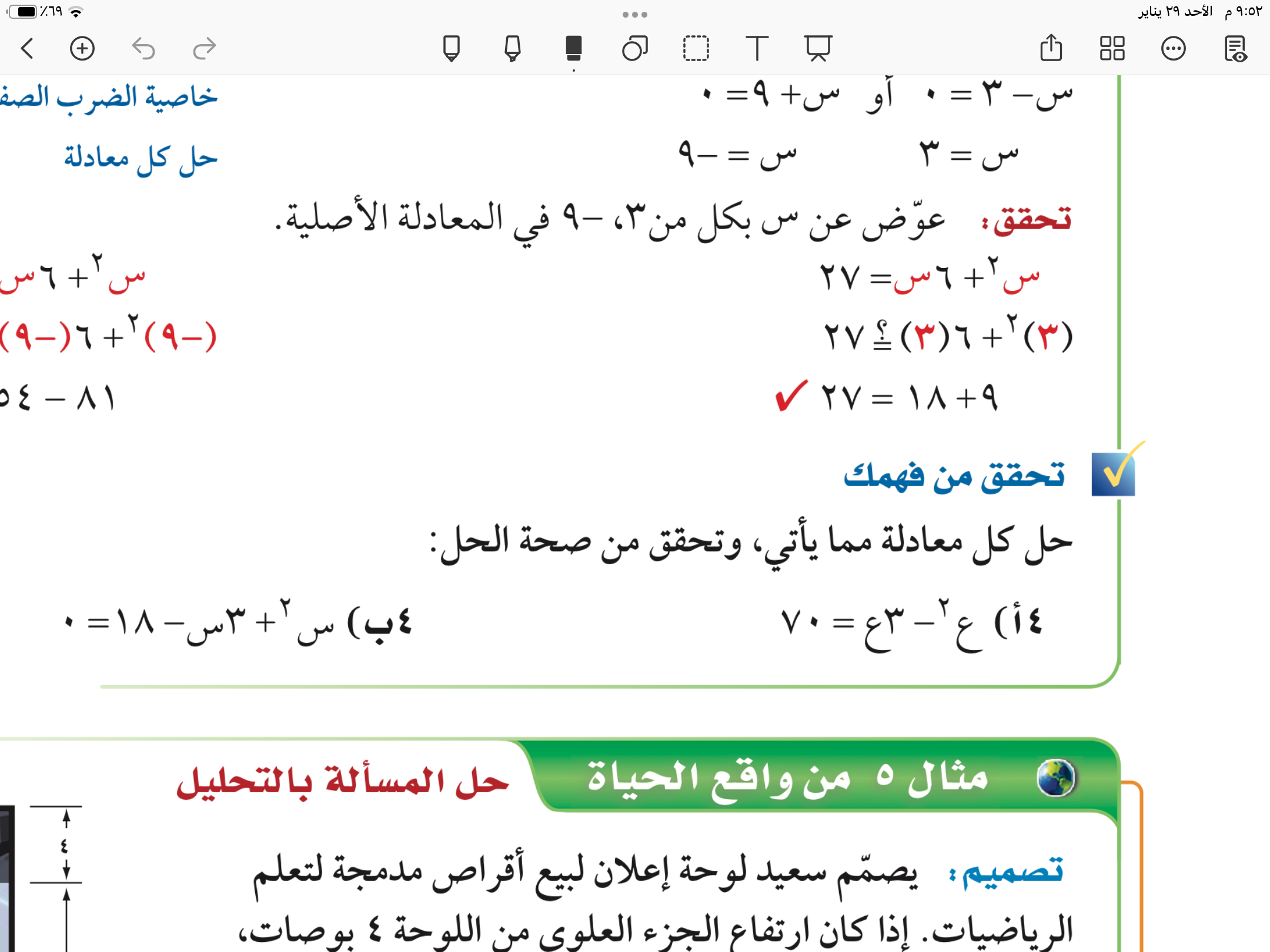 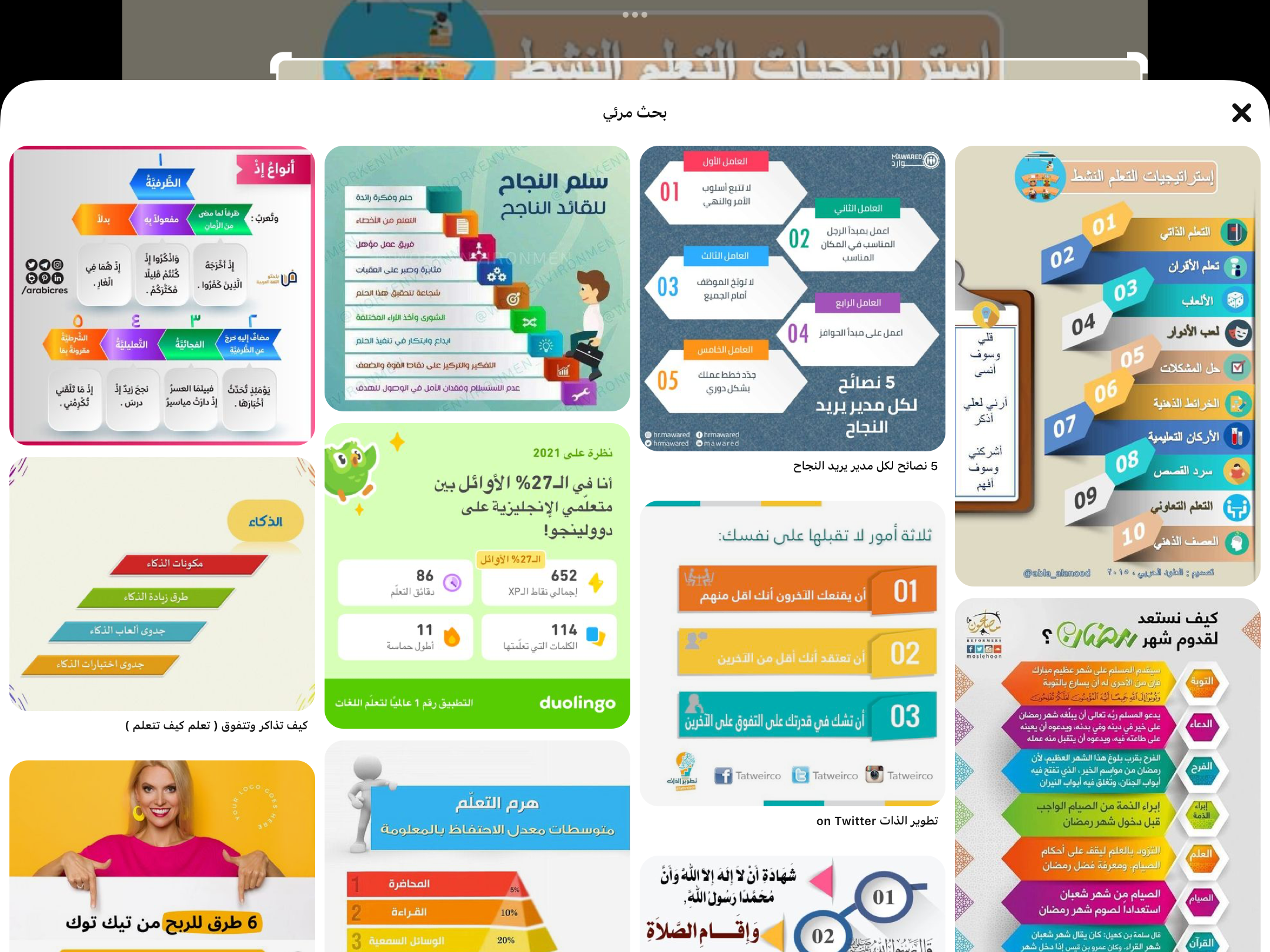 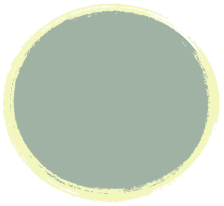 تأكد
٥
صفحة
١١٧
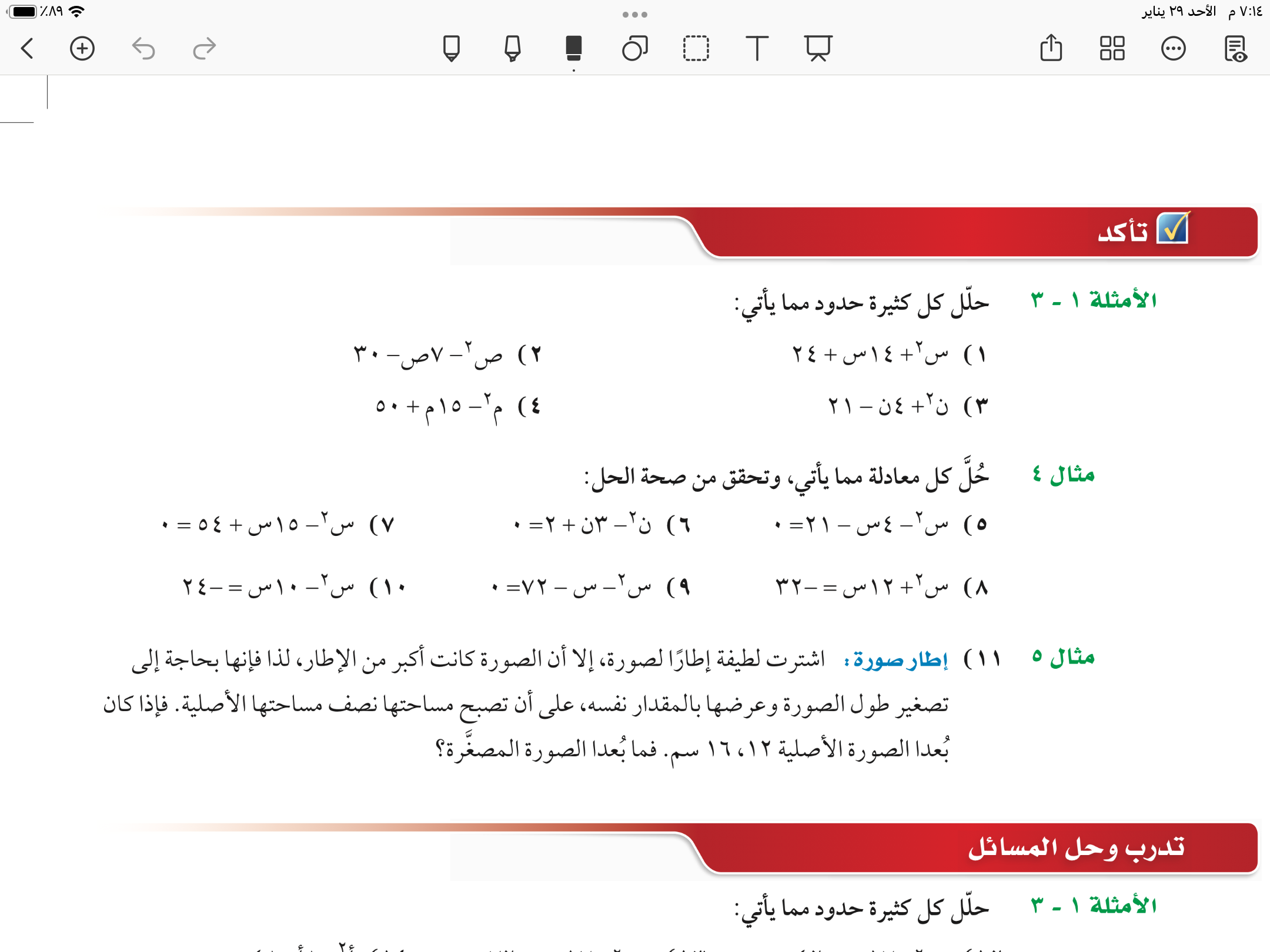 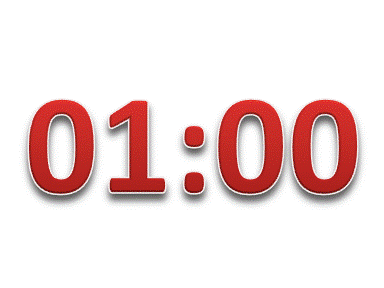 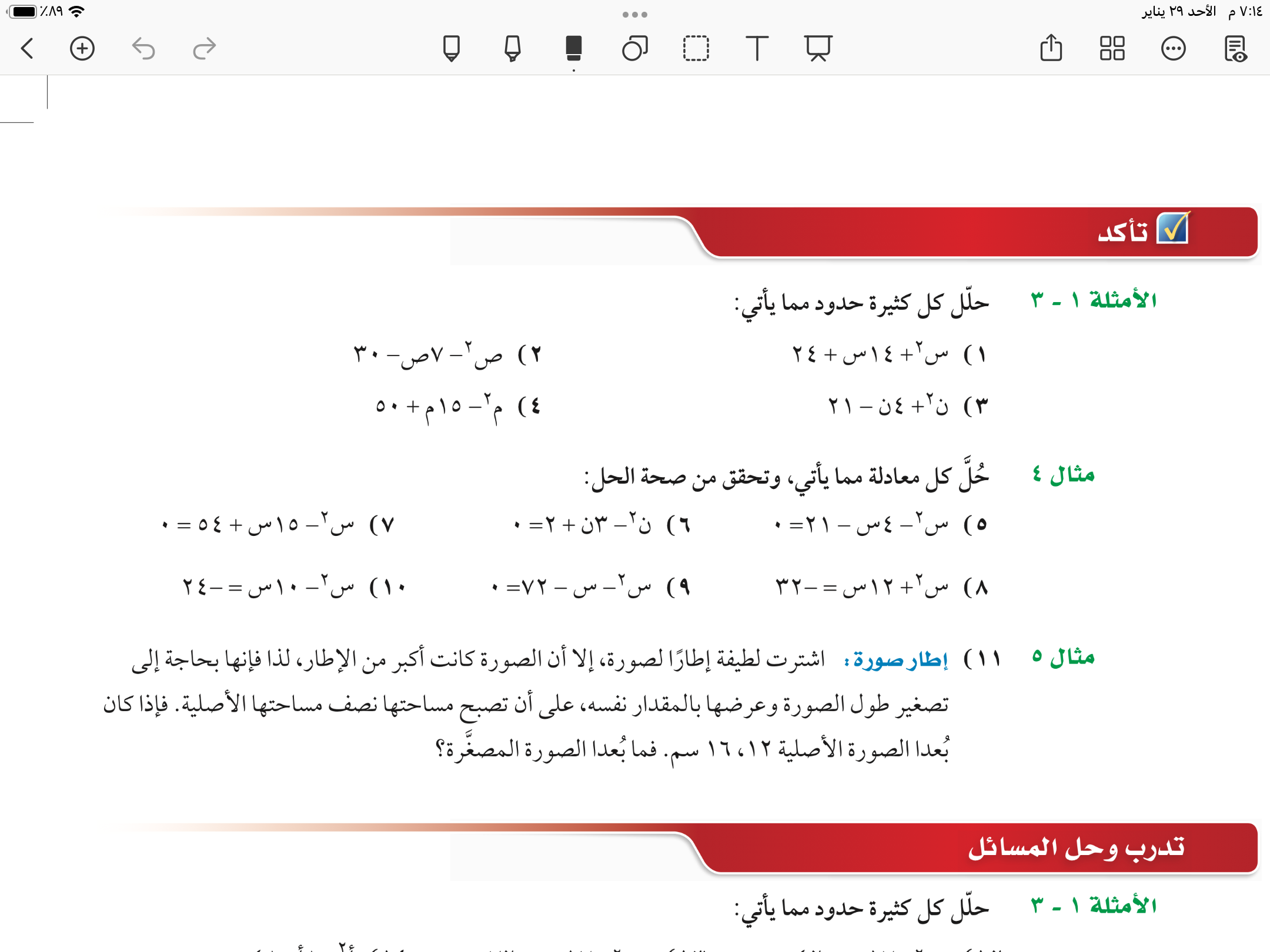 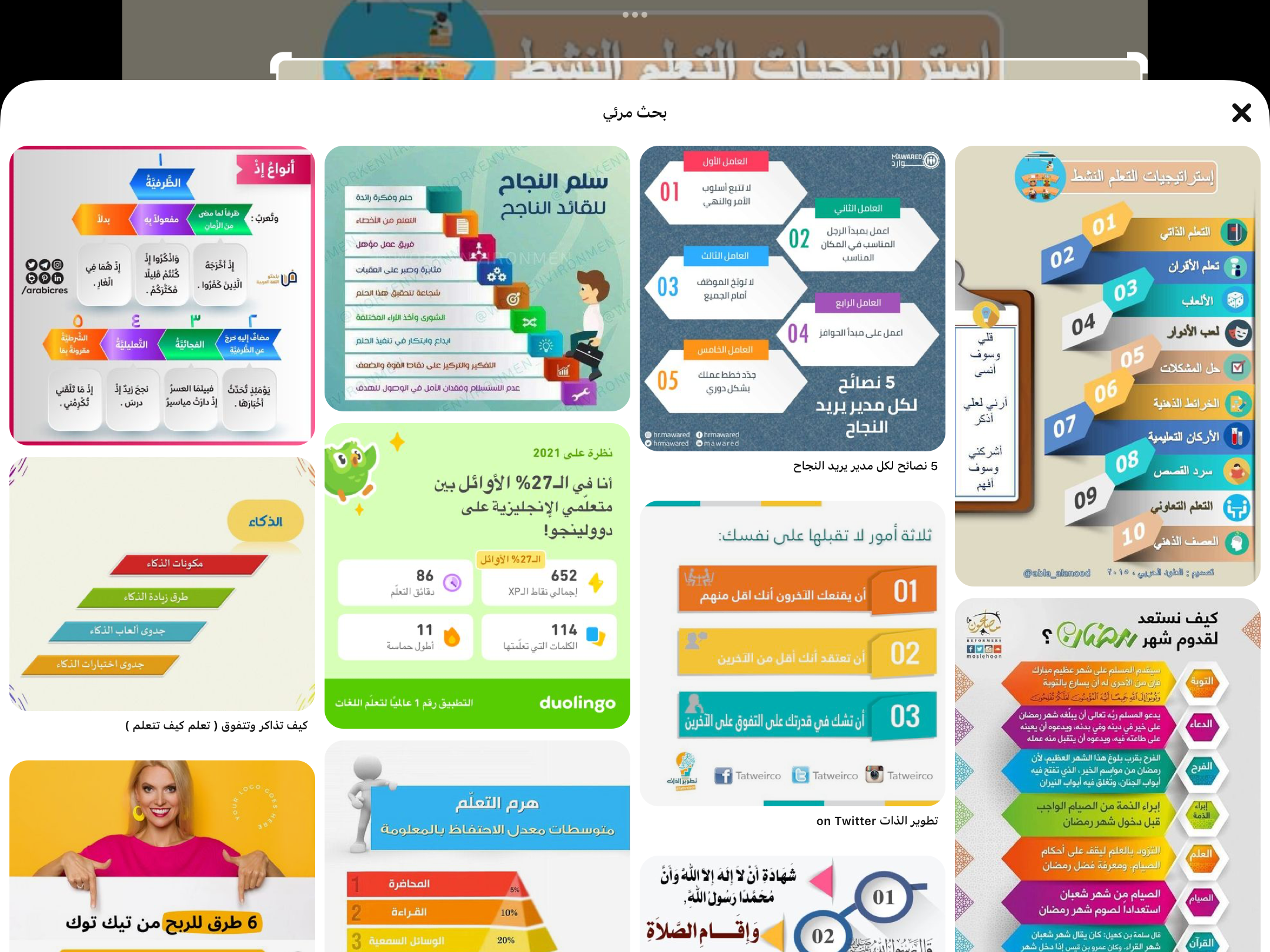 مثال من واقع الحياة
صفحة
١١٦
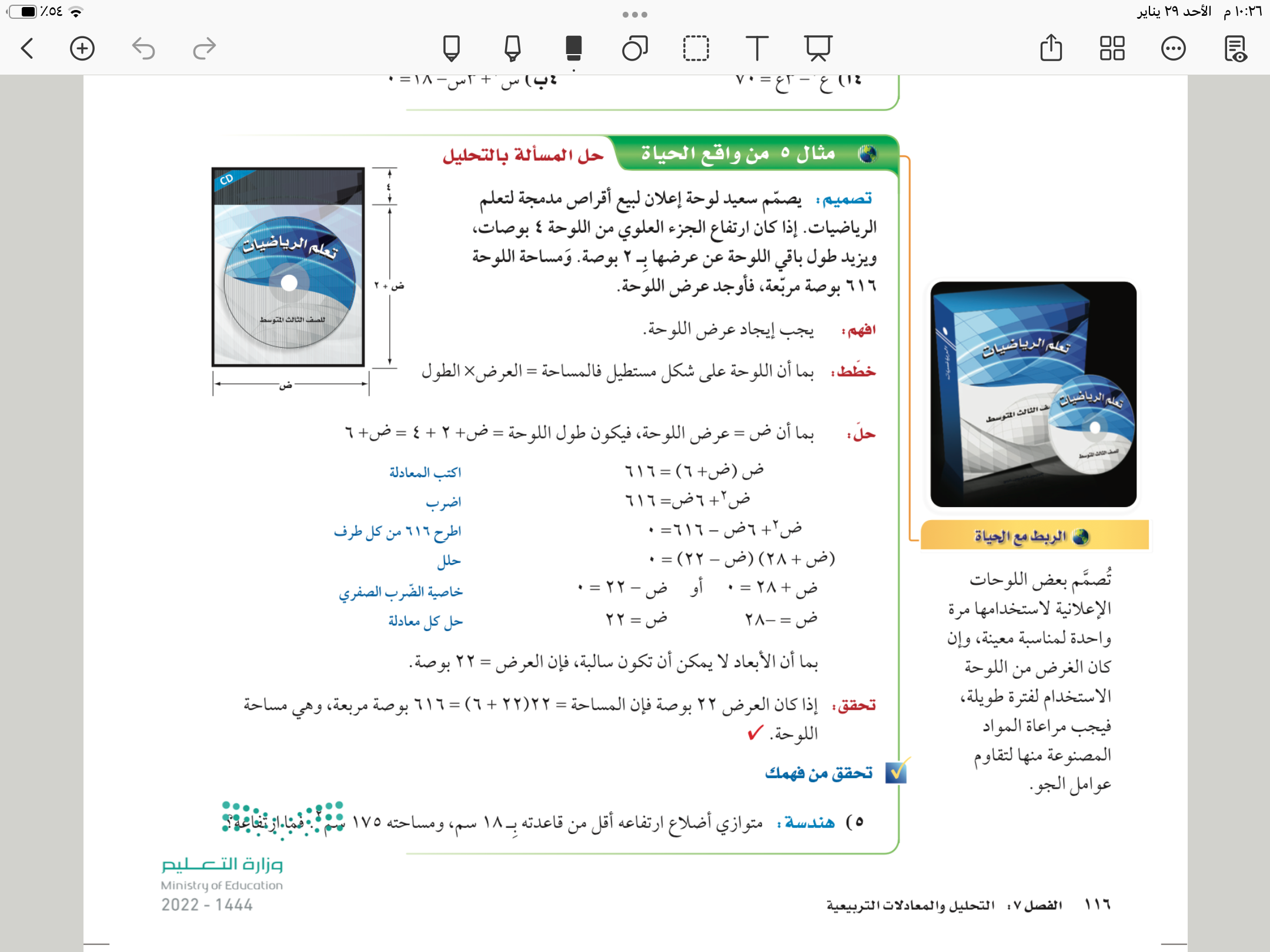 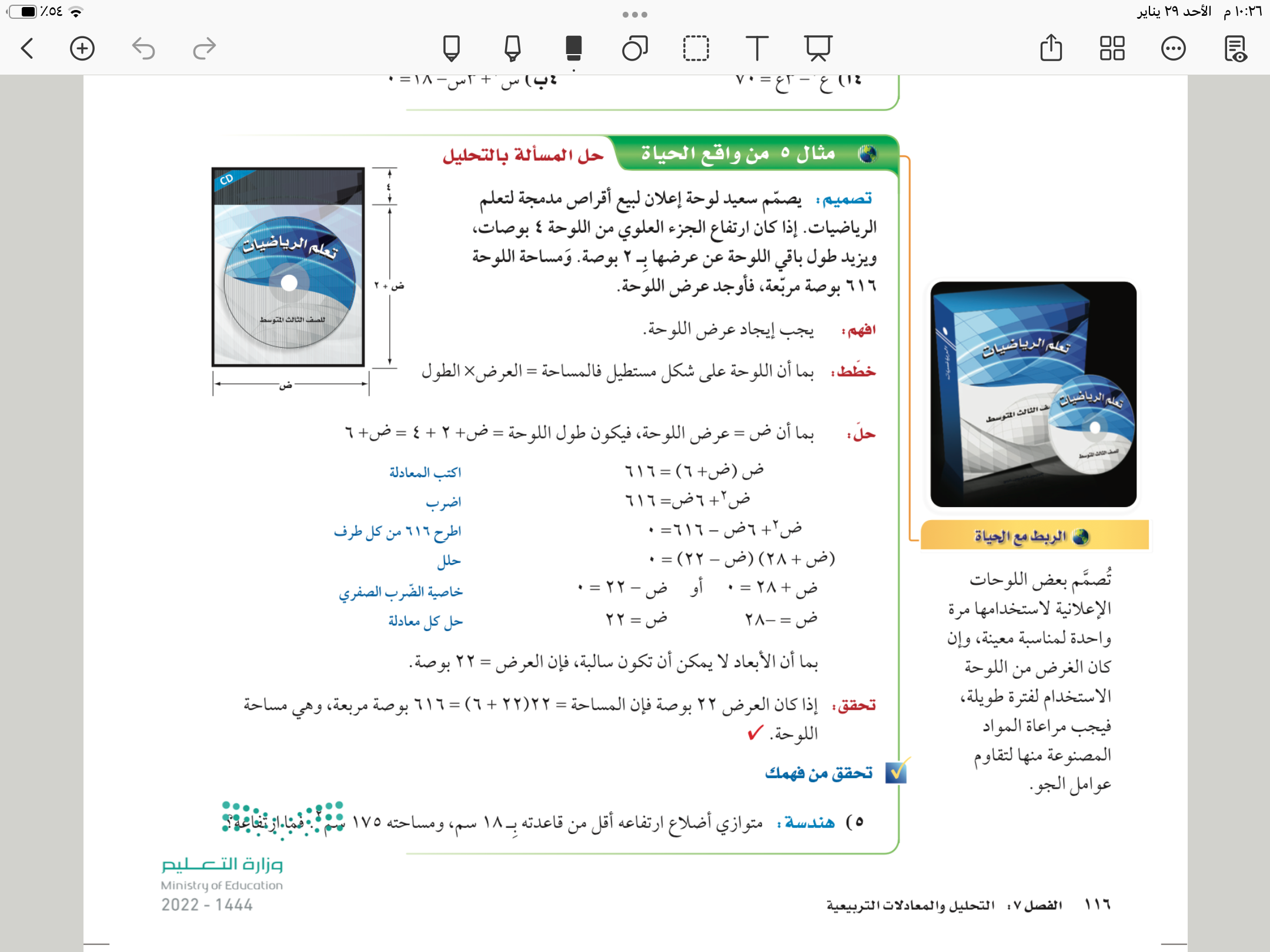 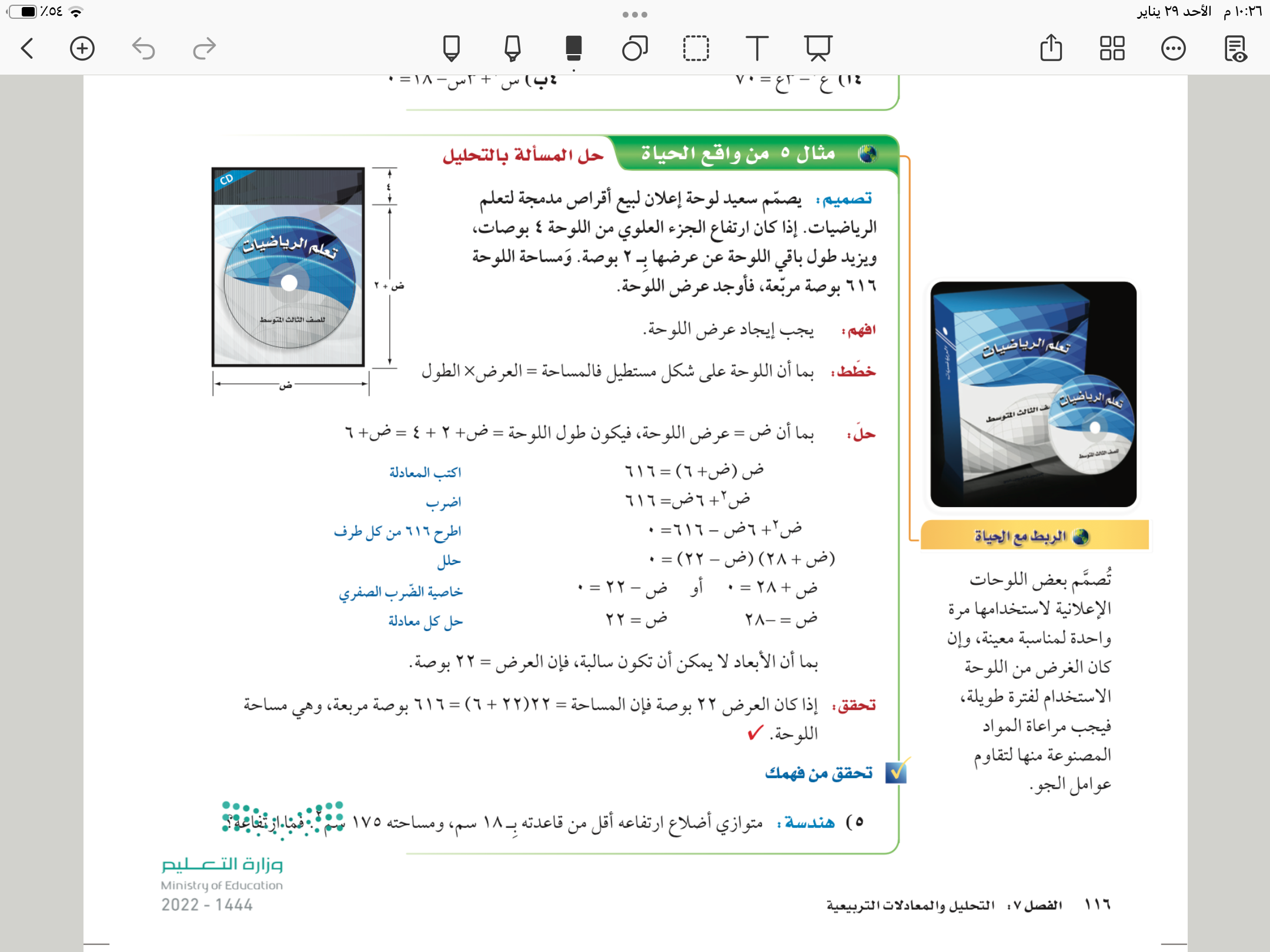 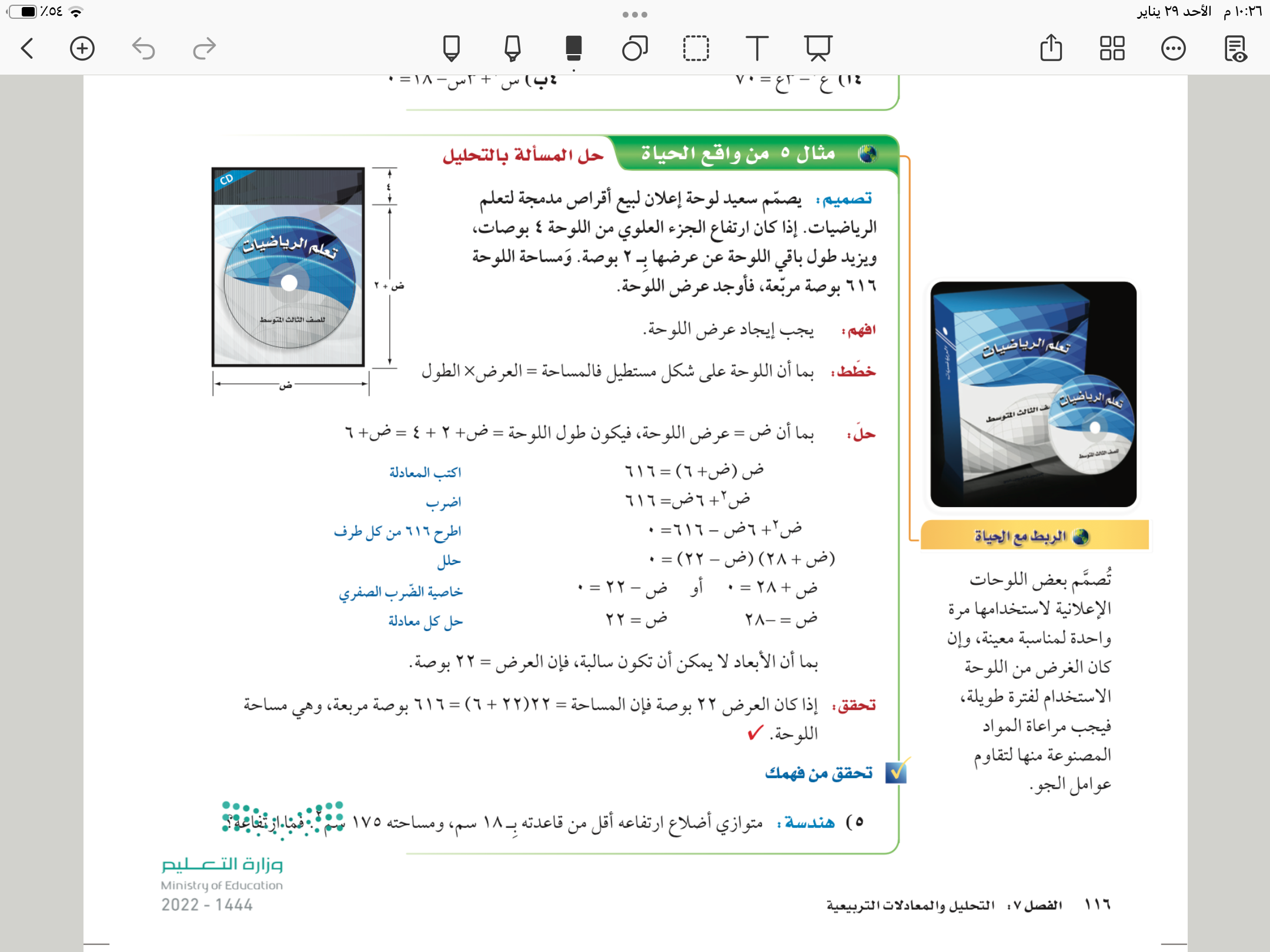 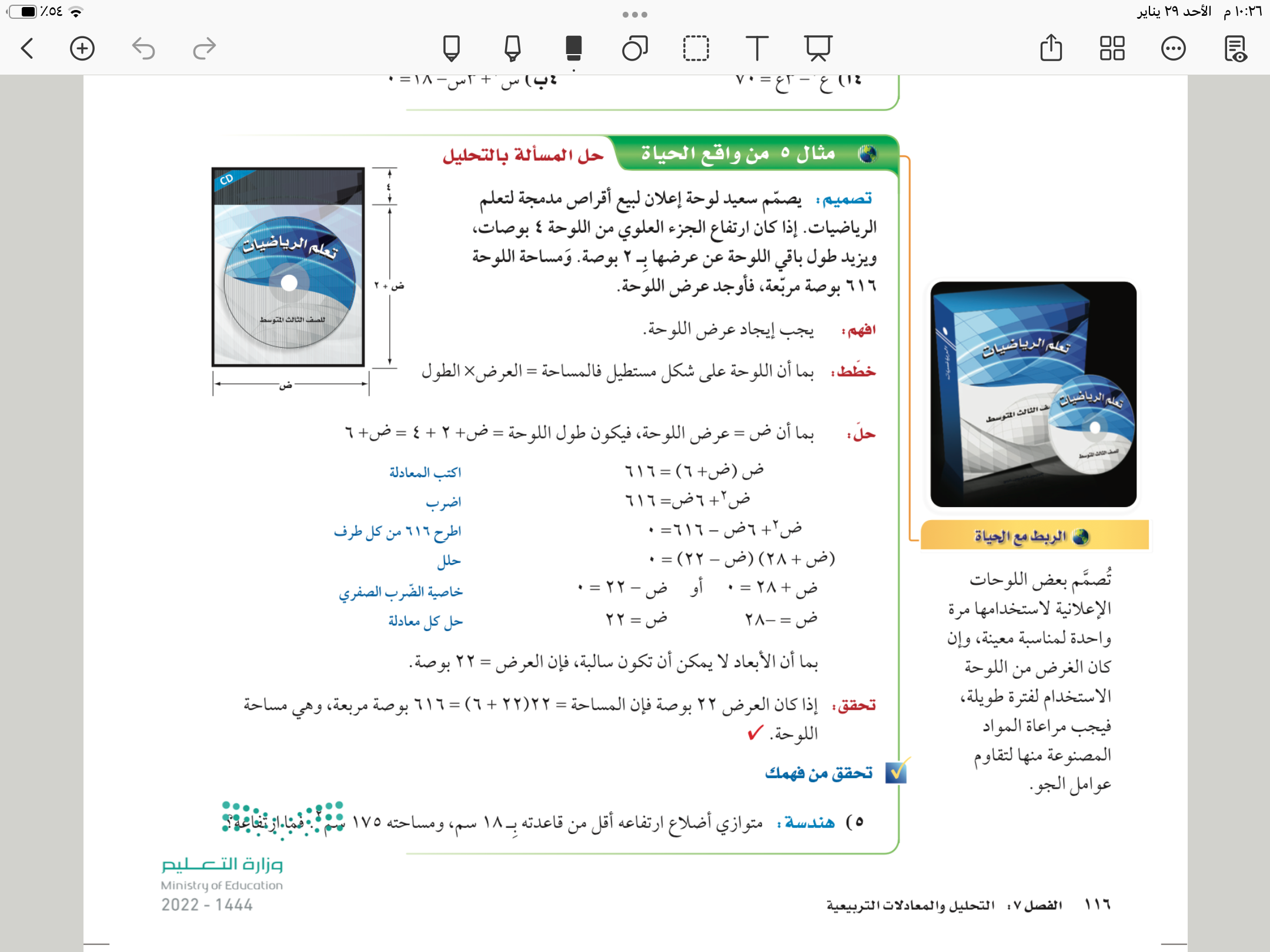 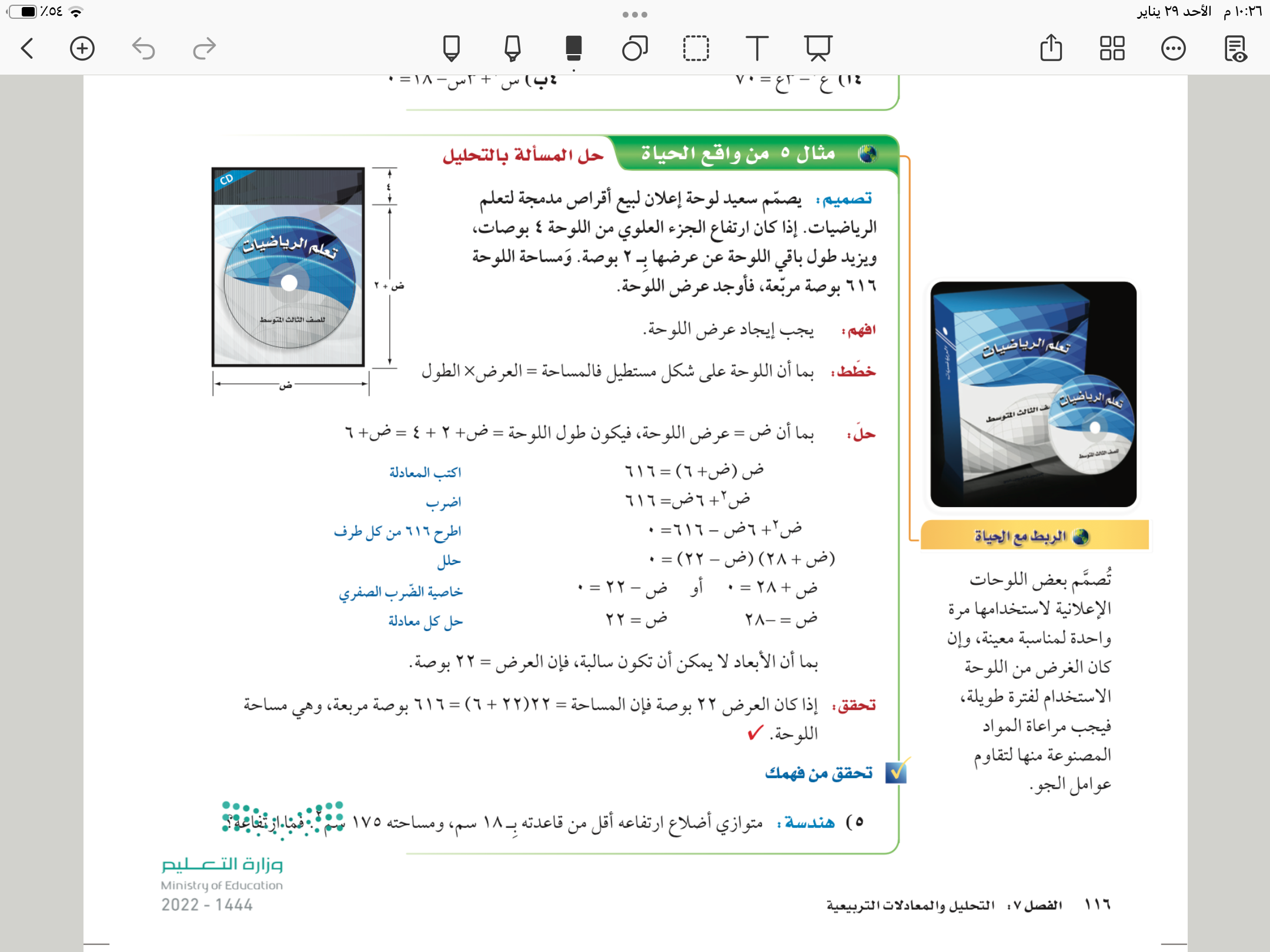 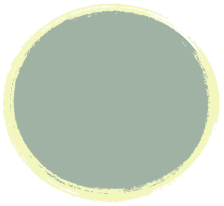 تأكد
١١
صفحة
١١٧
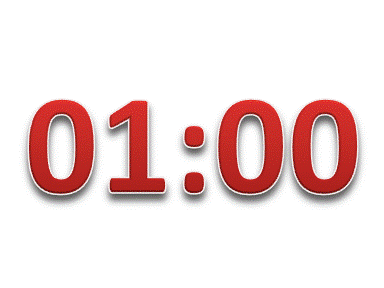 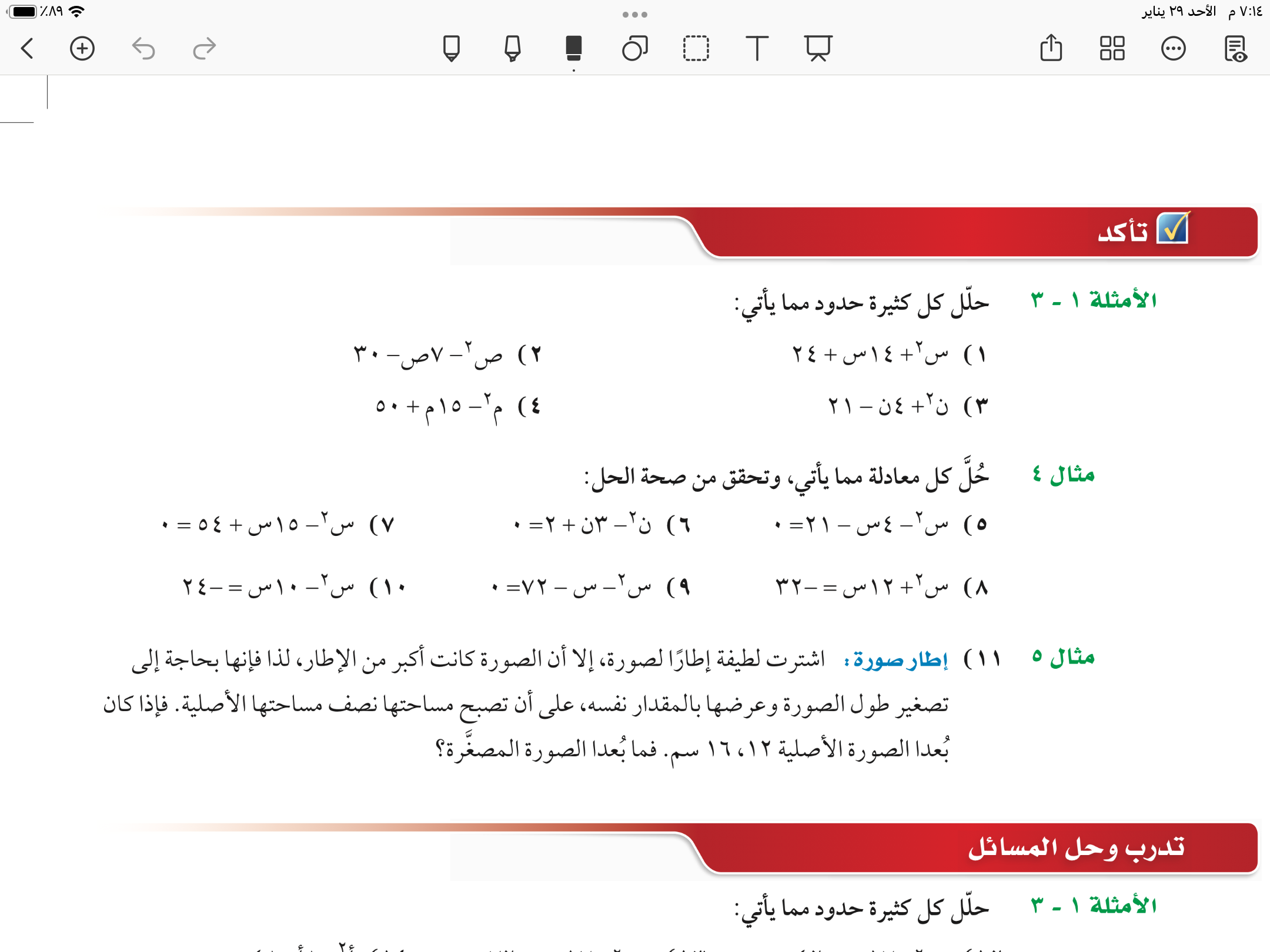 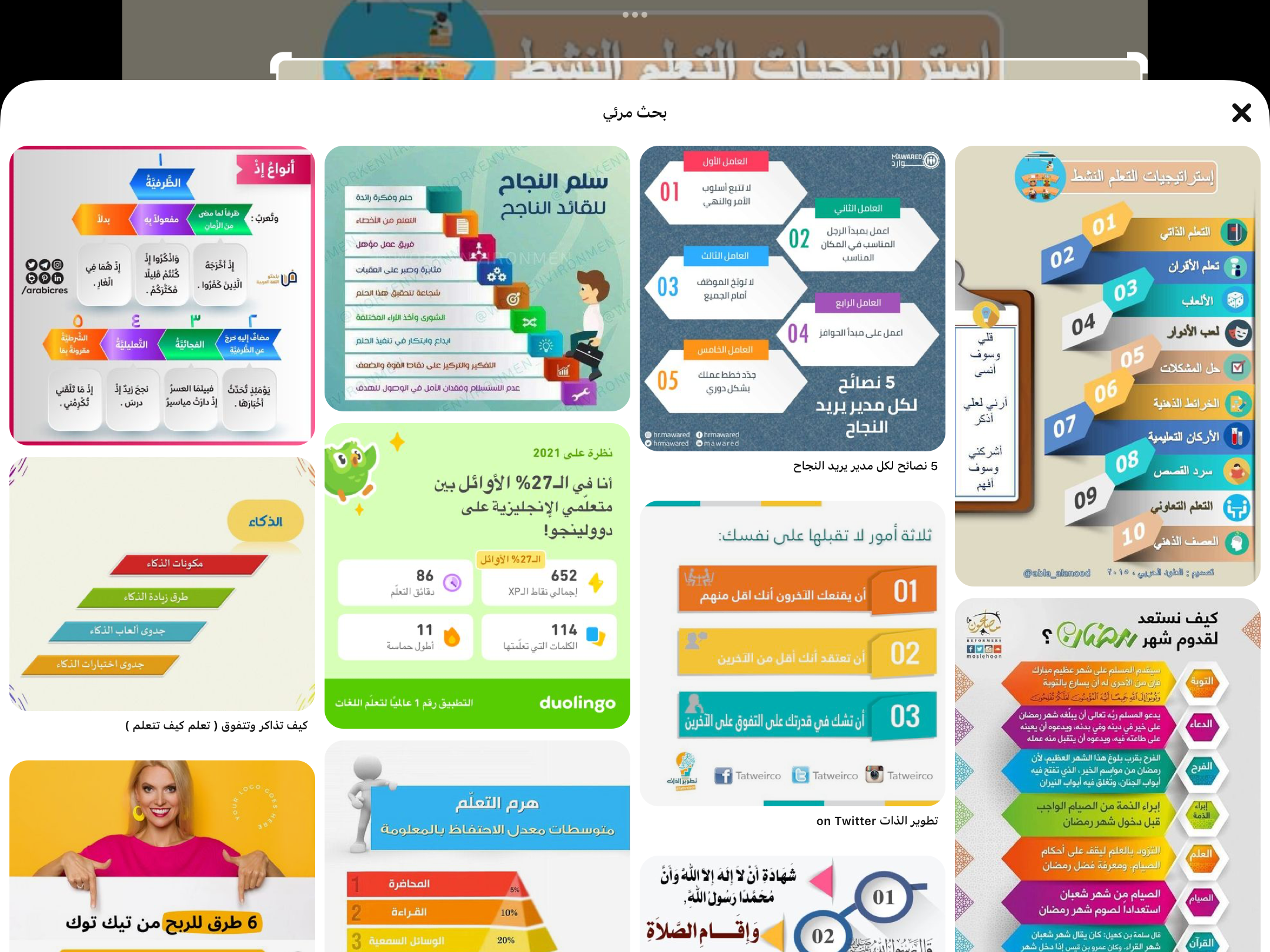 صفحة
١١٧
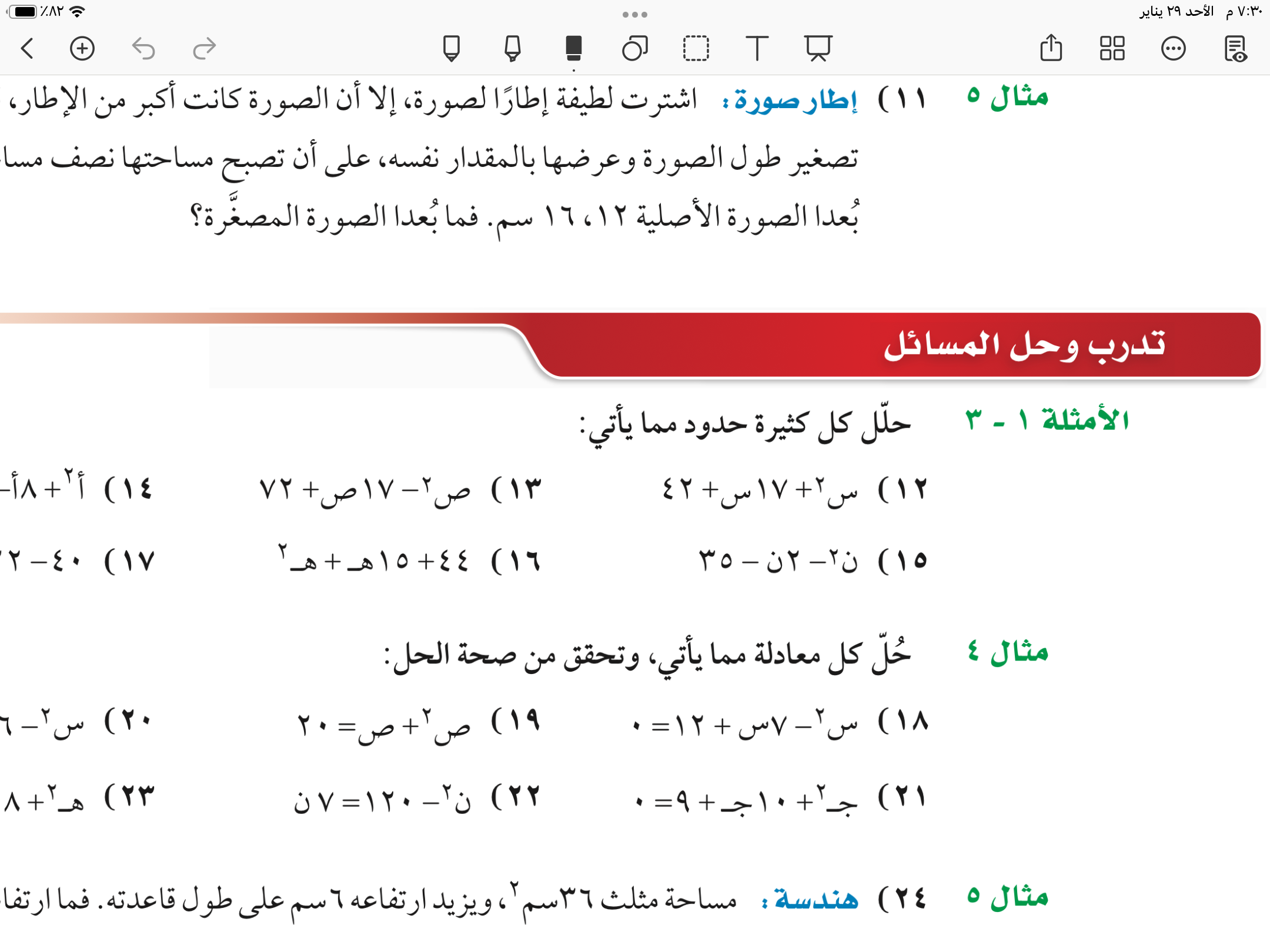 تدرب وحل المسائل
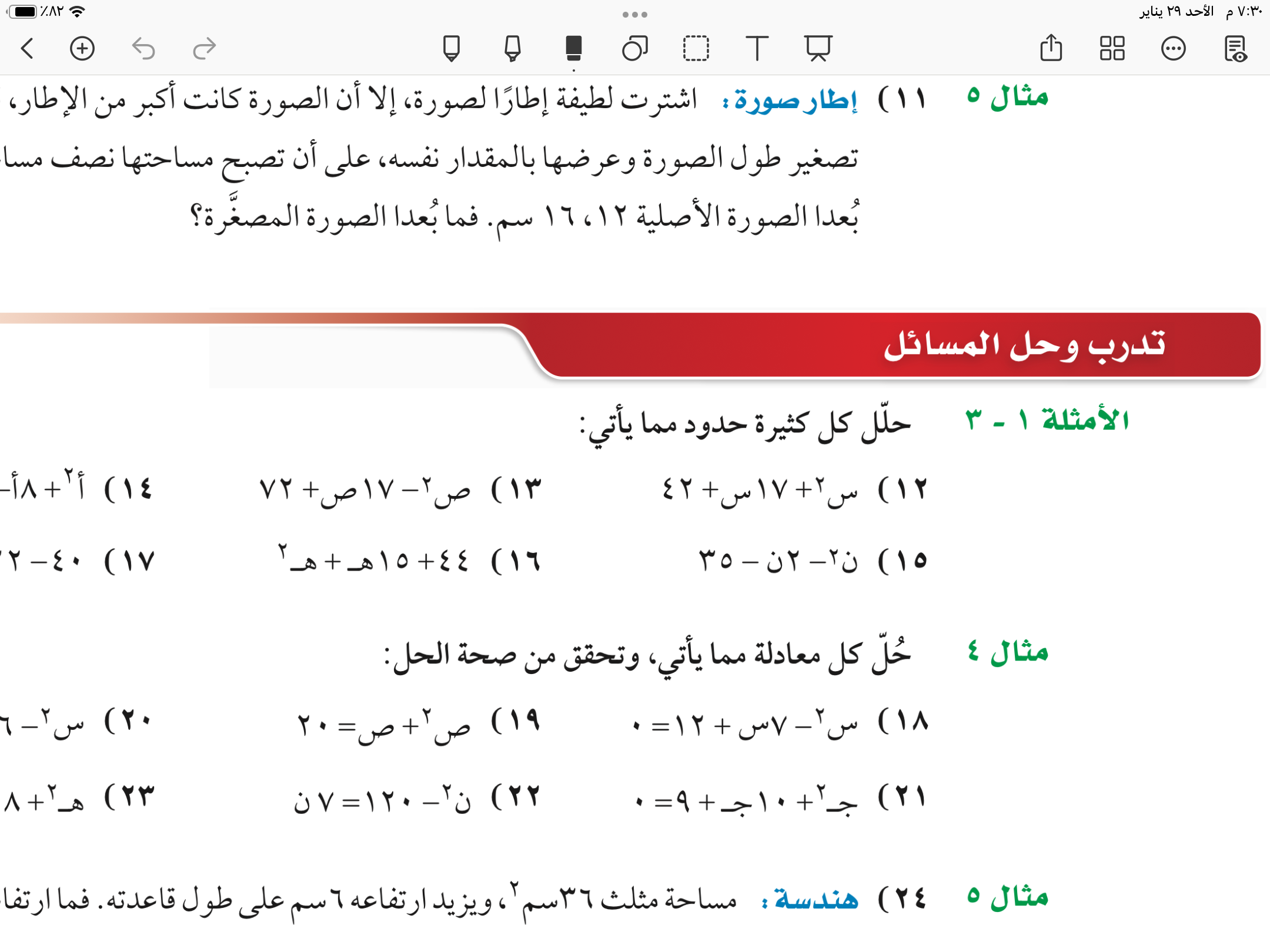 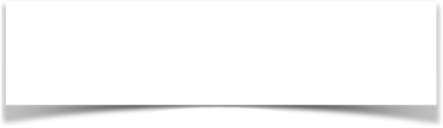 🎯احلل ثلاثية الحد  على صورة  
أ س + ب س= ٠
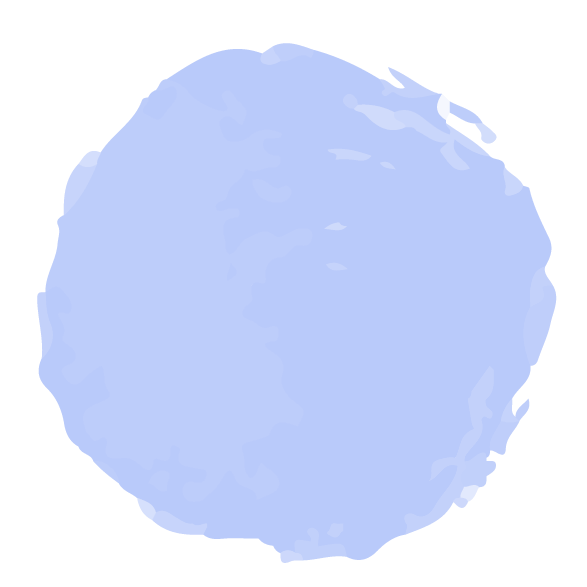 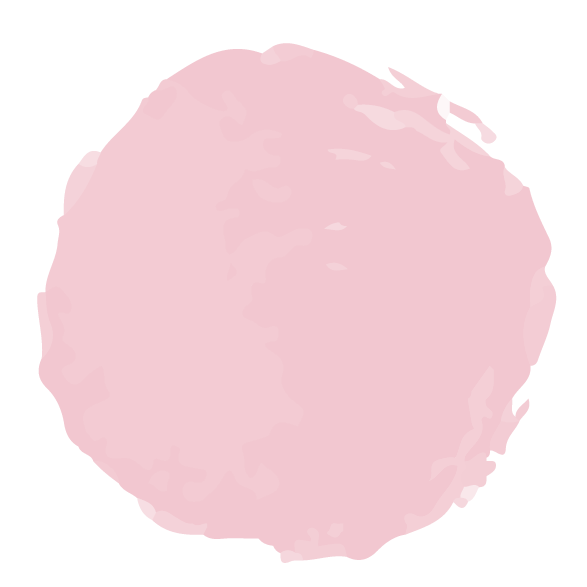 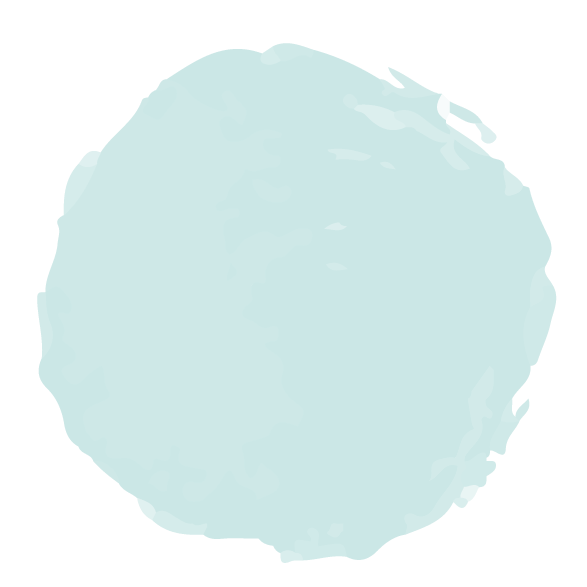 صفحة
١٠٢
🎯احلل المعادلات  على صورة  
أ س + ب س= ٠
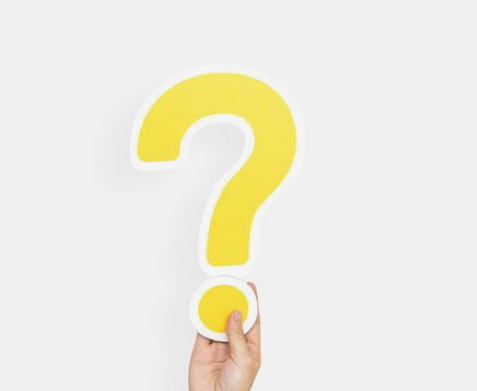 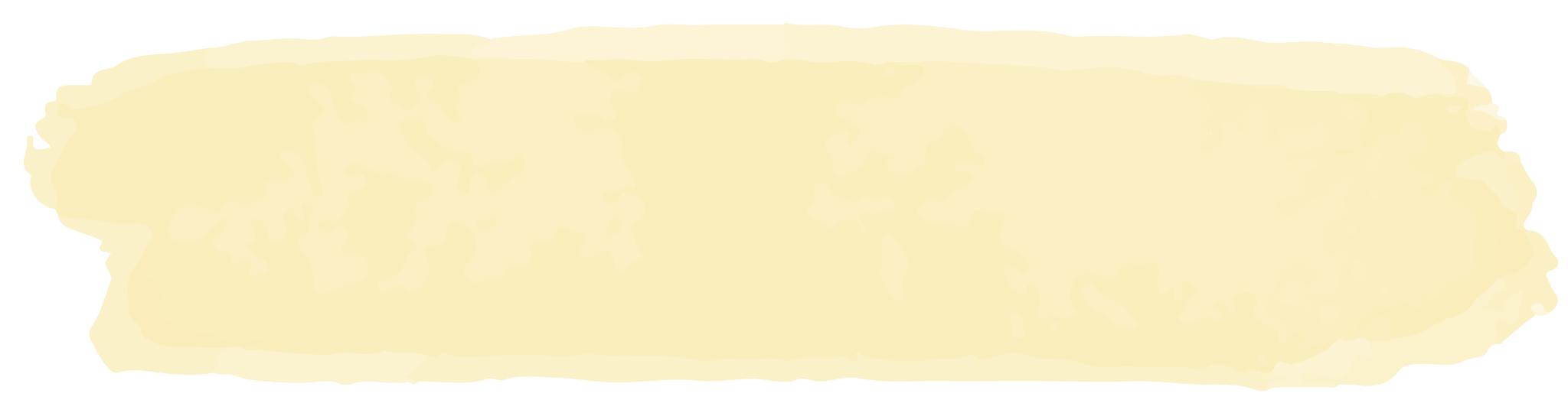 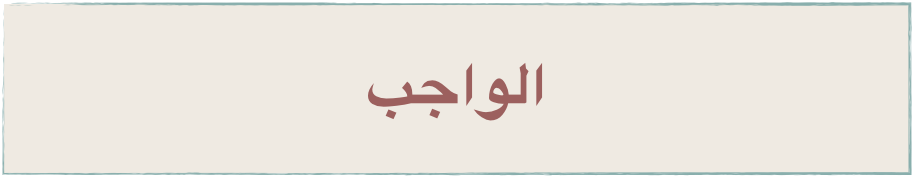 الاستفسارات
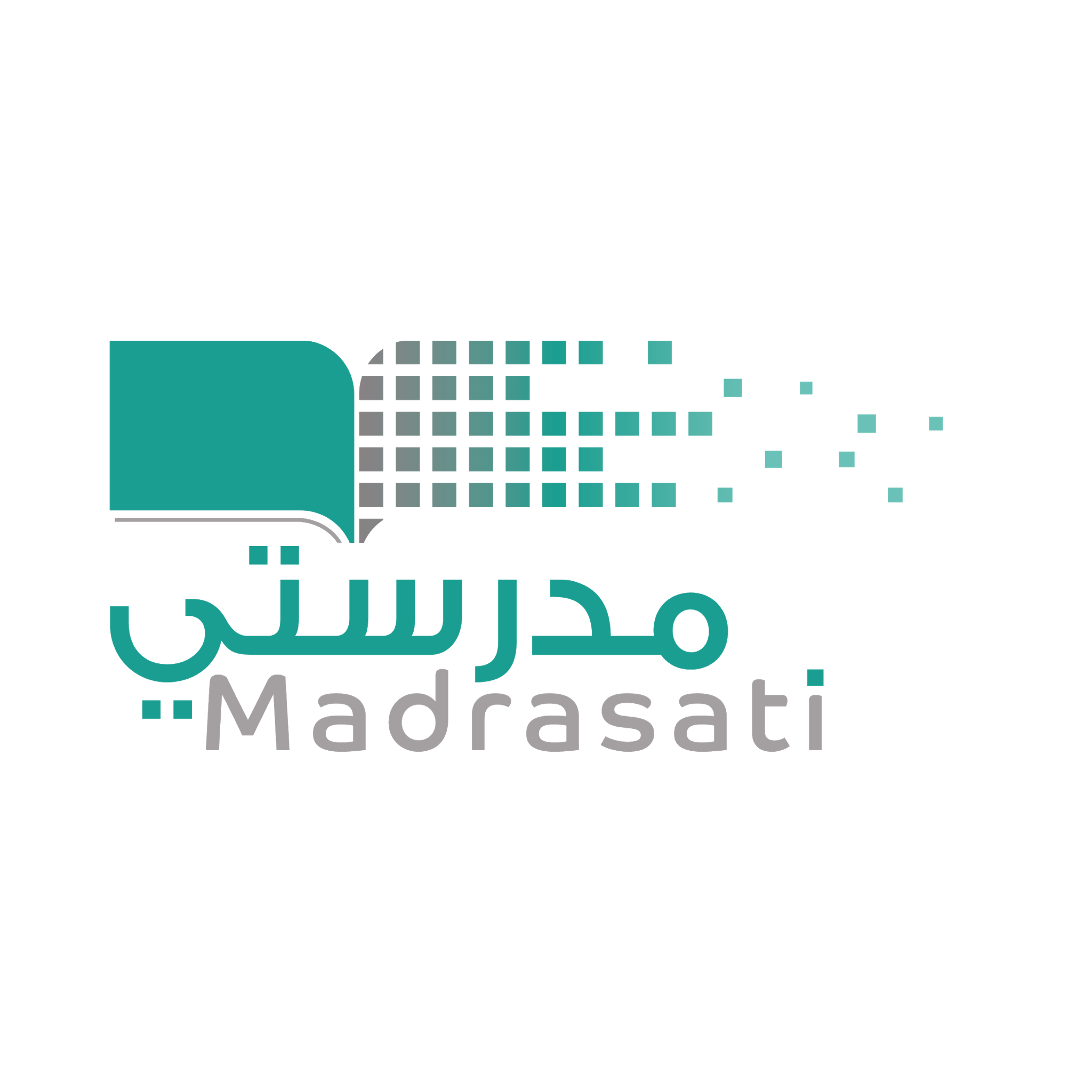 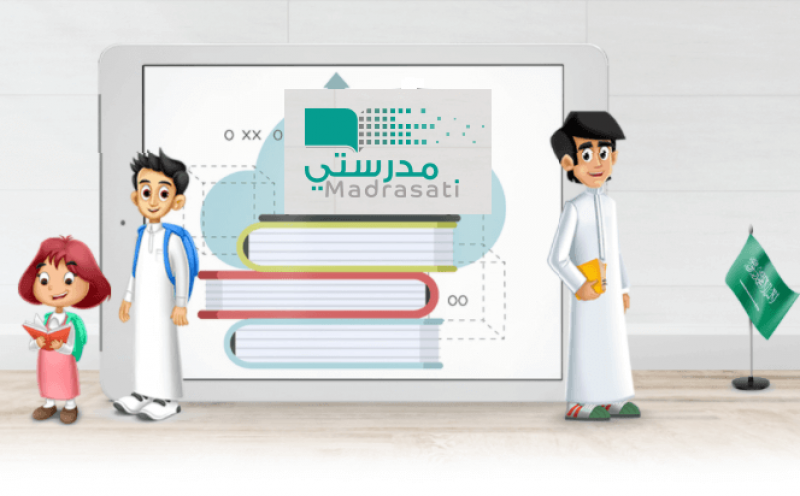 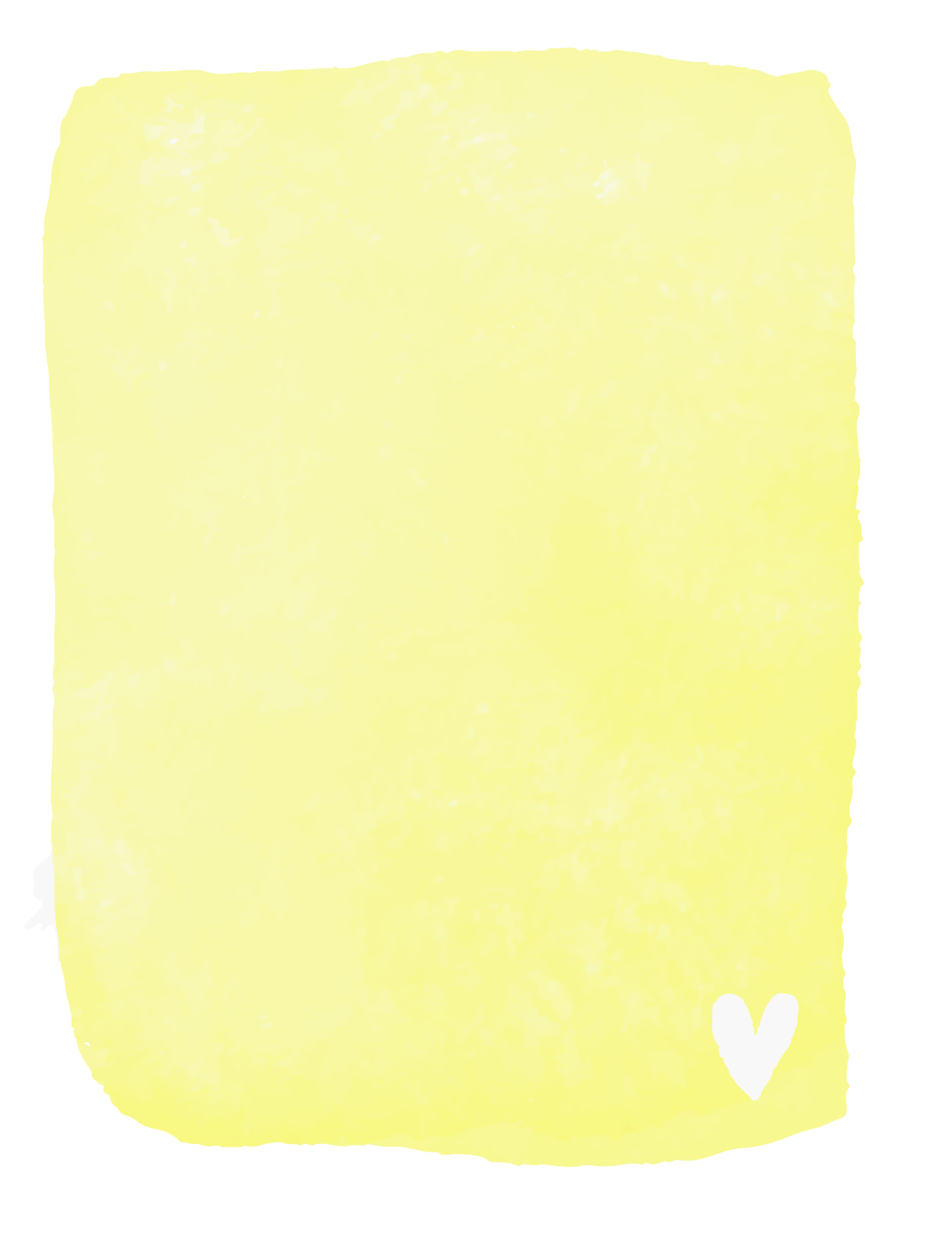 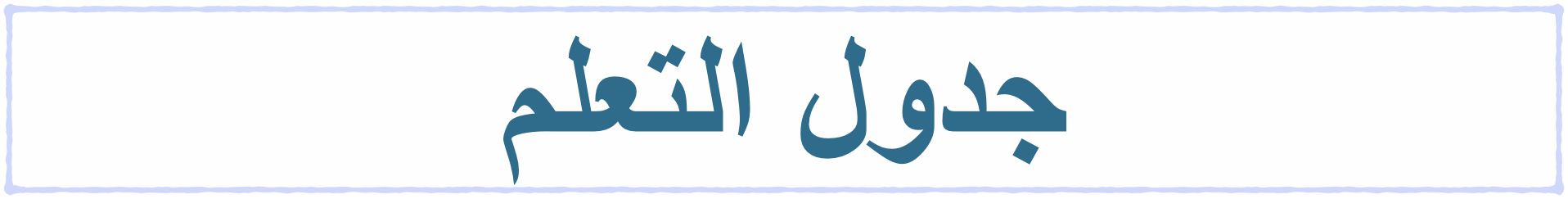 ماذا نعرف
ماذا تعلمنا
ماذاسنتعلم
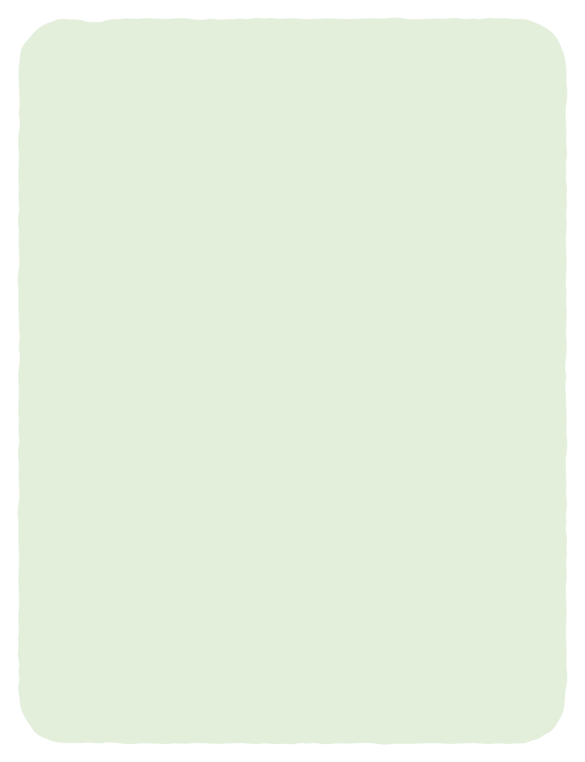 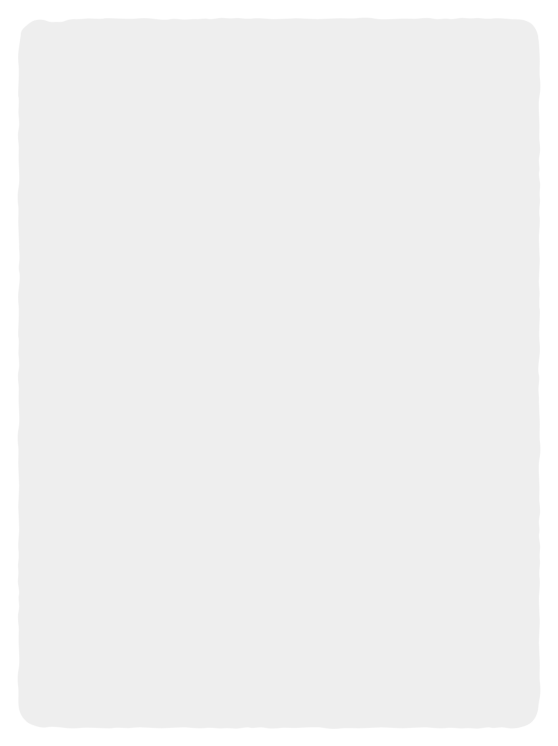 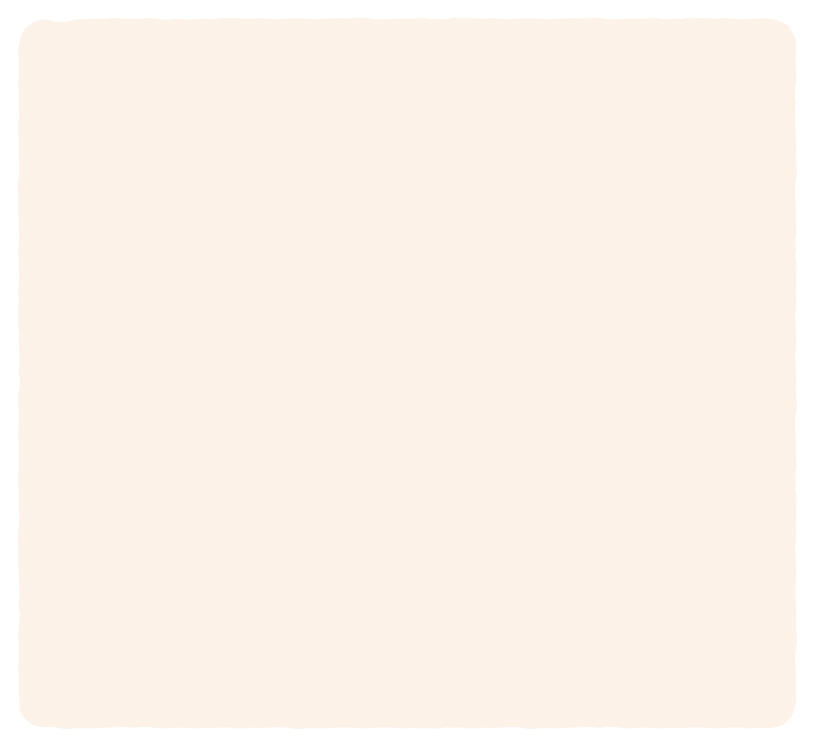 ضرب ثنائية الحد باستعمال التوزيع بالترتيب
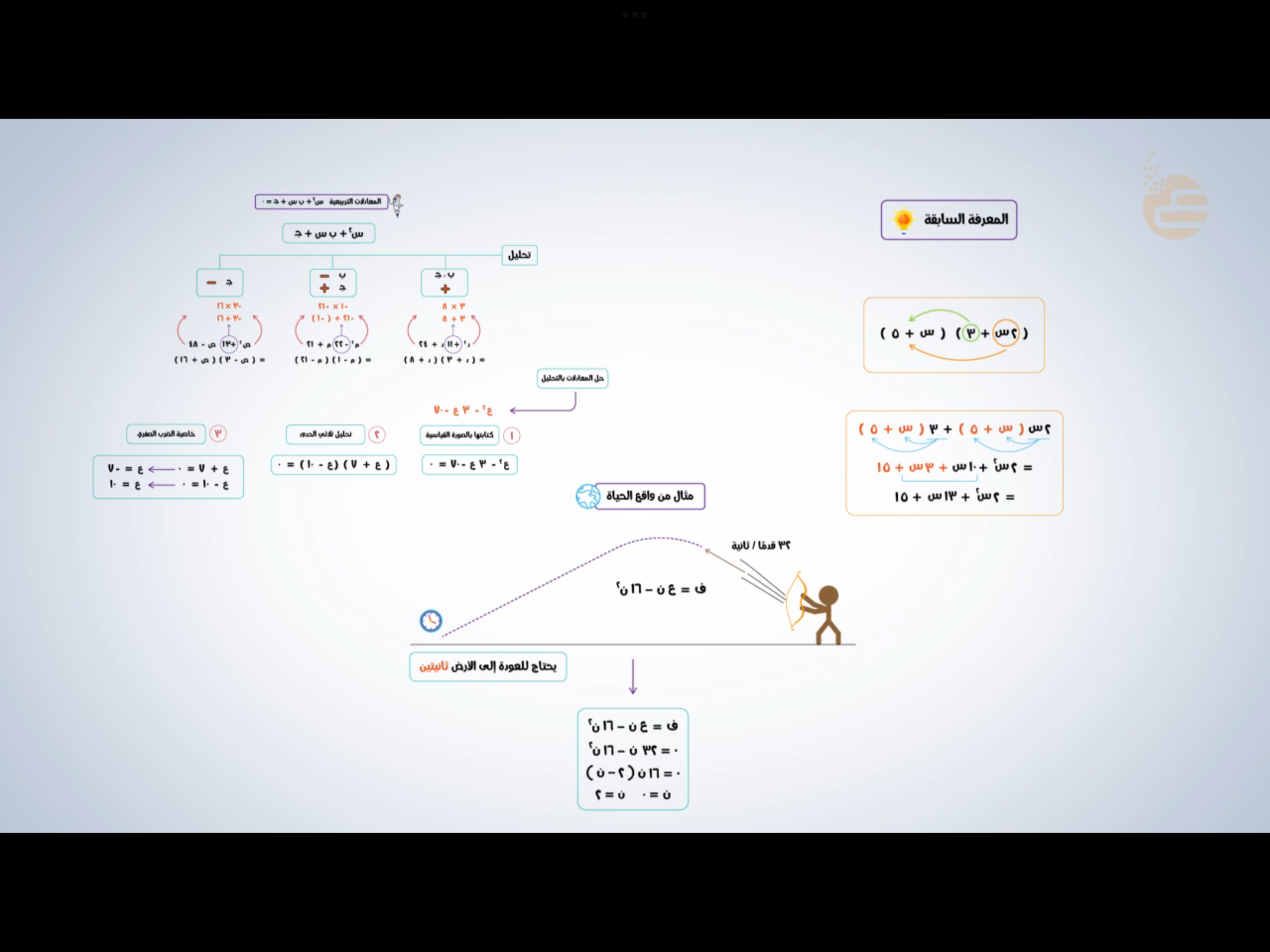 عزيزتي الطالبة  
يمكنك زيارة قناة عين التعليمية للاستفادة
٢
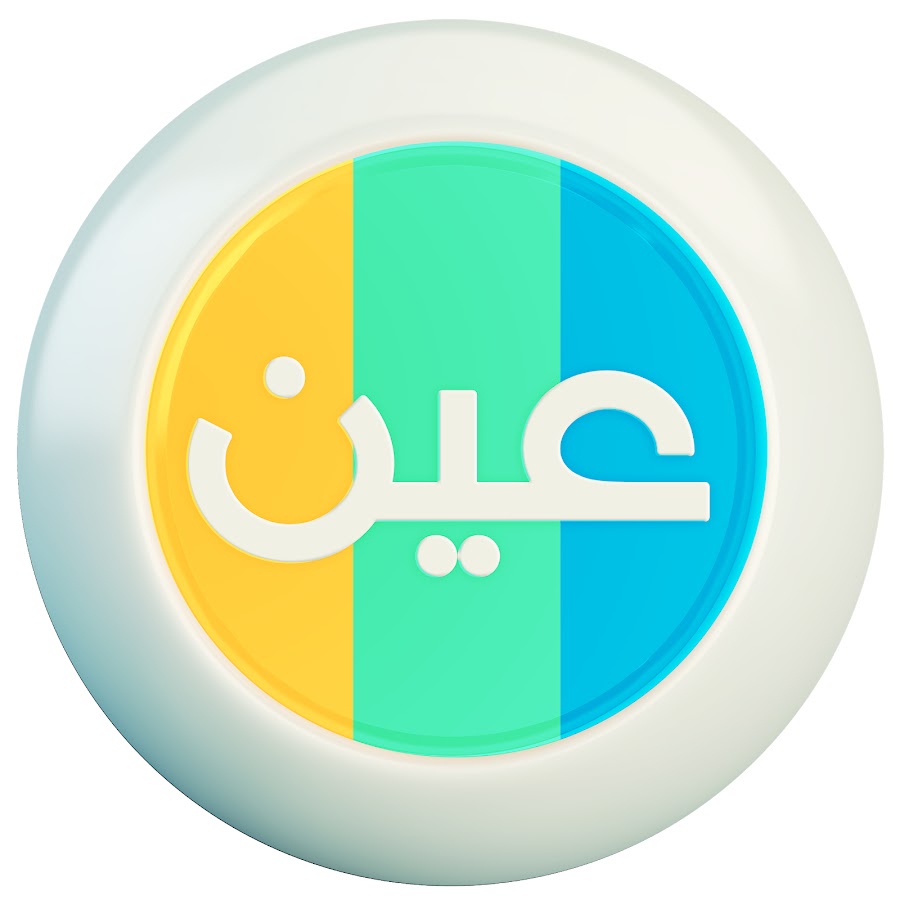 ٢
سُبْحَانَكَ اللَّهُمَّ وَبِحَمْدِكَ، أَشْهَدُ أَنْ لَا إِلَهَ إِلَّا أَنْتَ أَسْتَغْفِرُكَ وَأَتُوبُ إِلَيْكَ
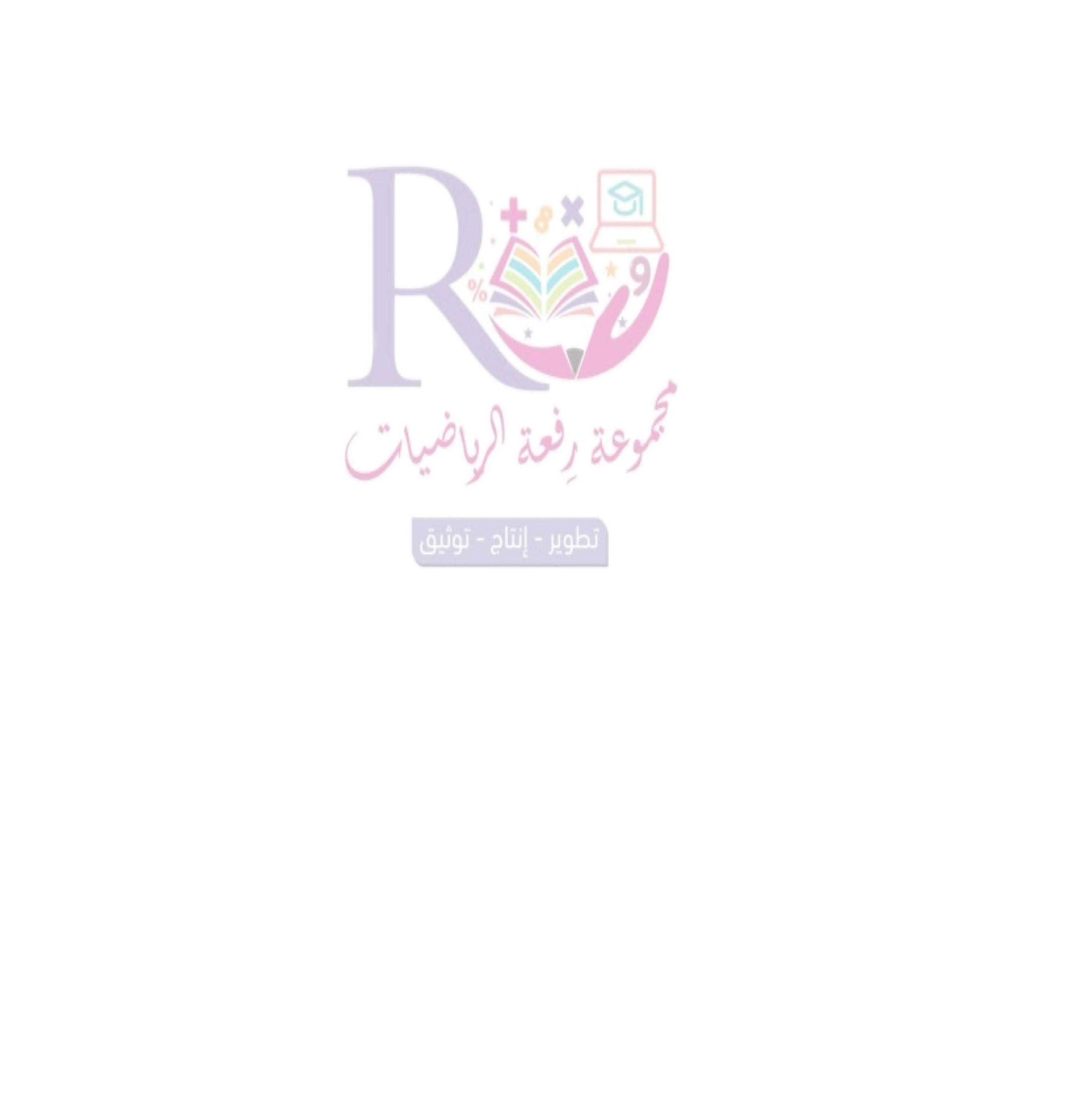 https://linktr.ee/Refa2
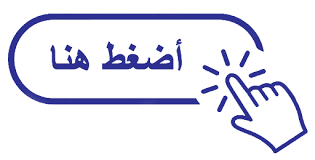 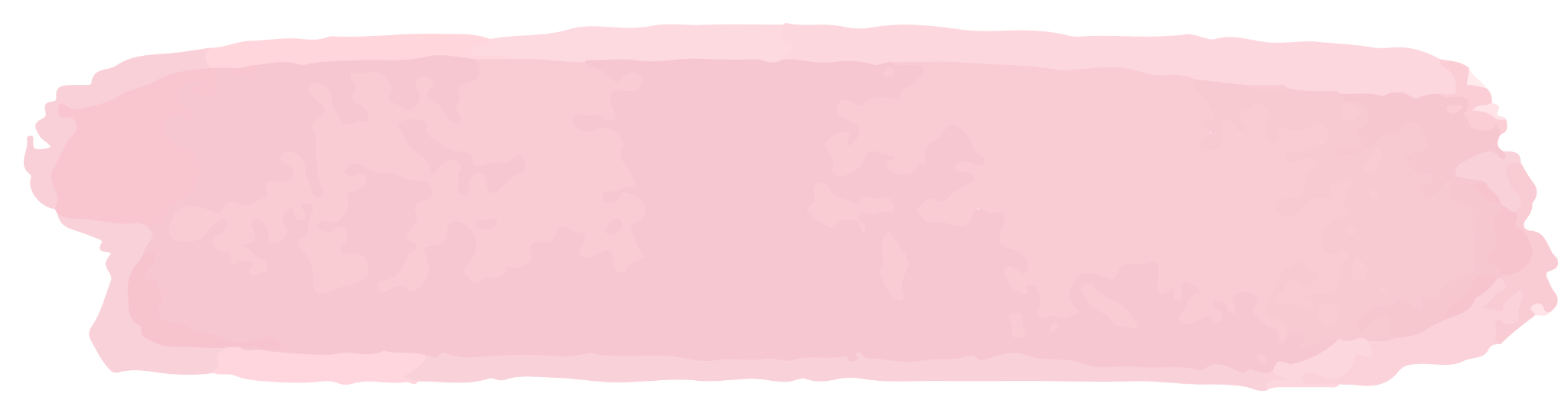 @Maths0120
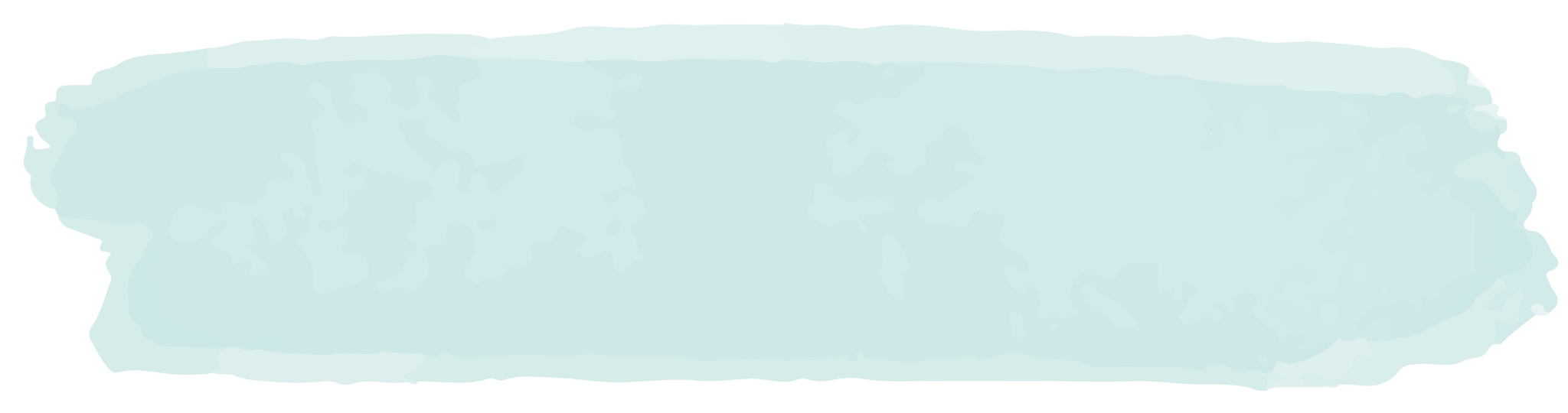 لاتنسوني من دعواتكم الصادقة
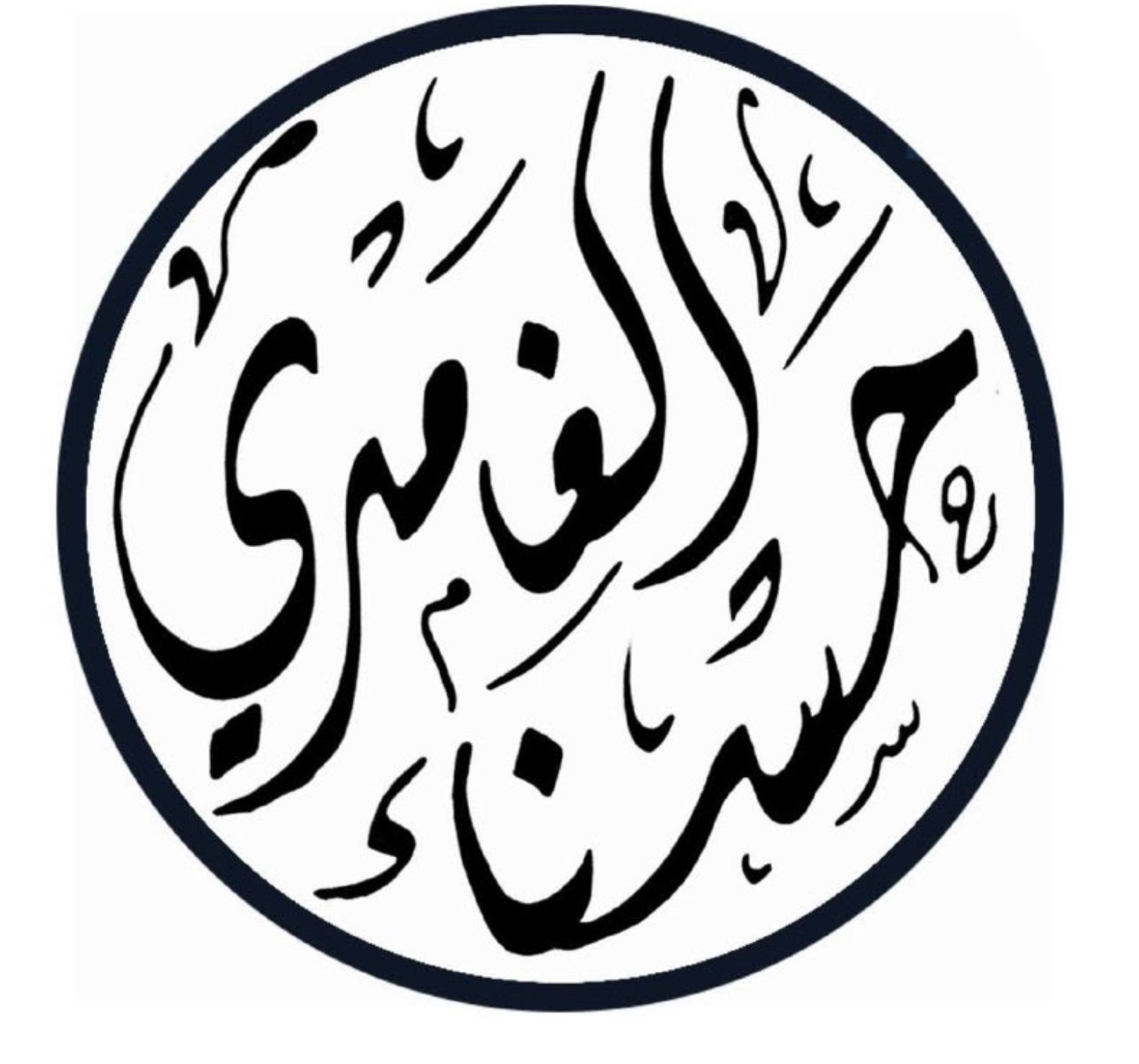 @hasnaa-2
https://t.me/hasna_math
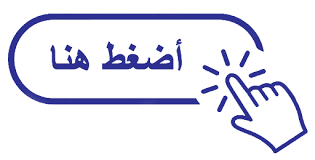